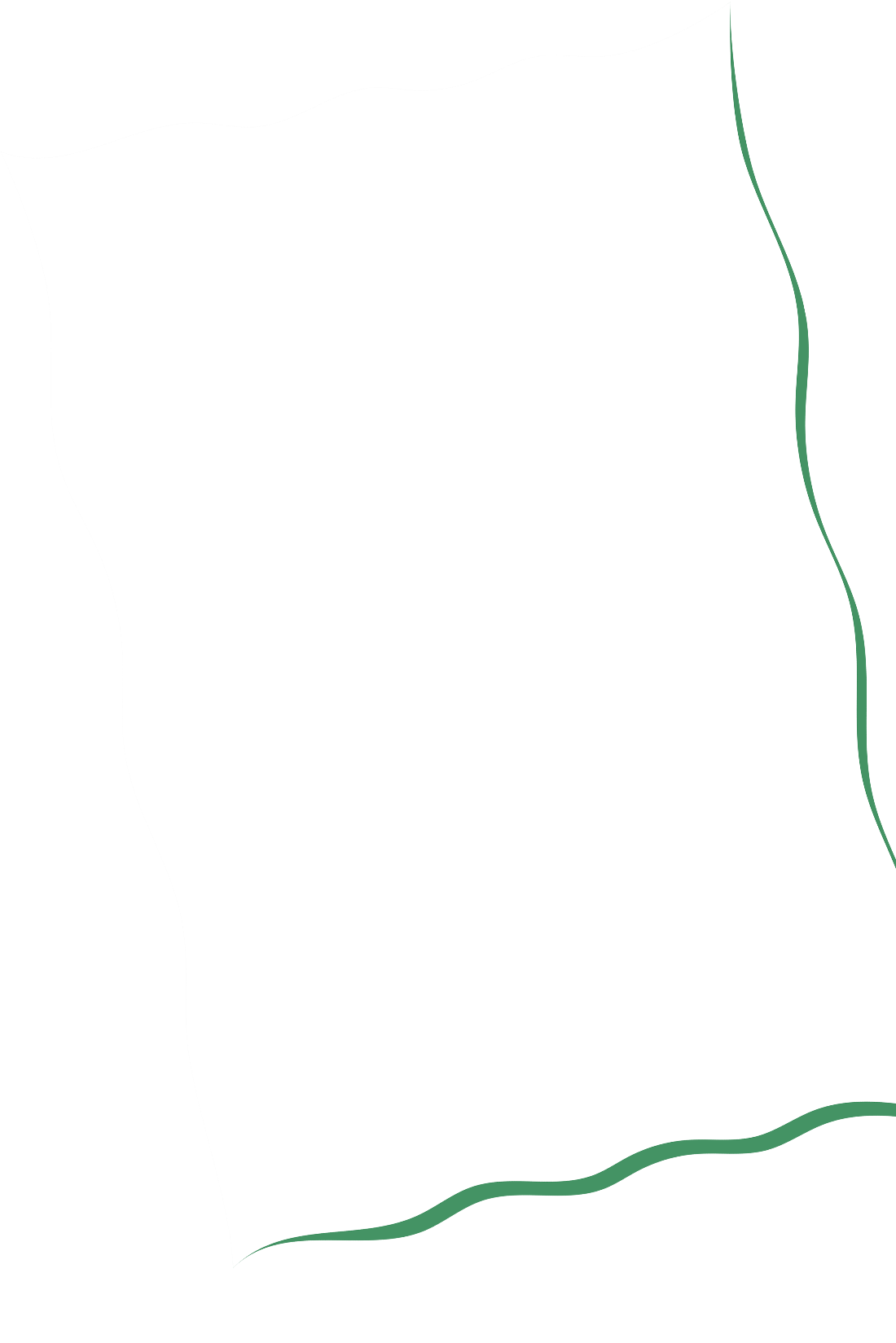 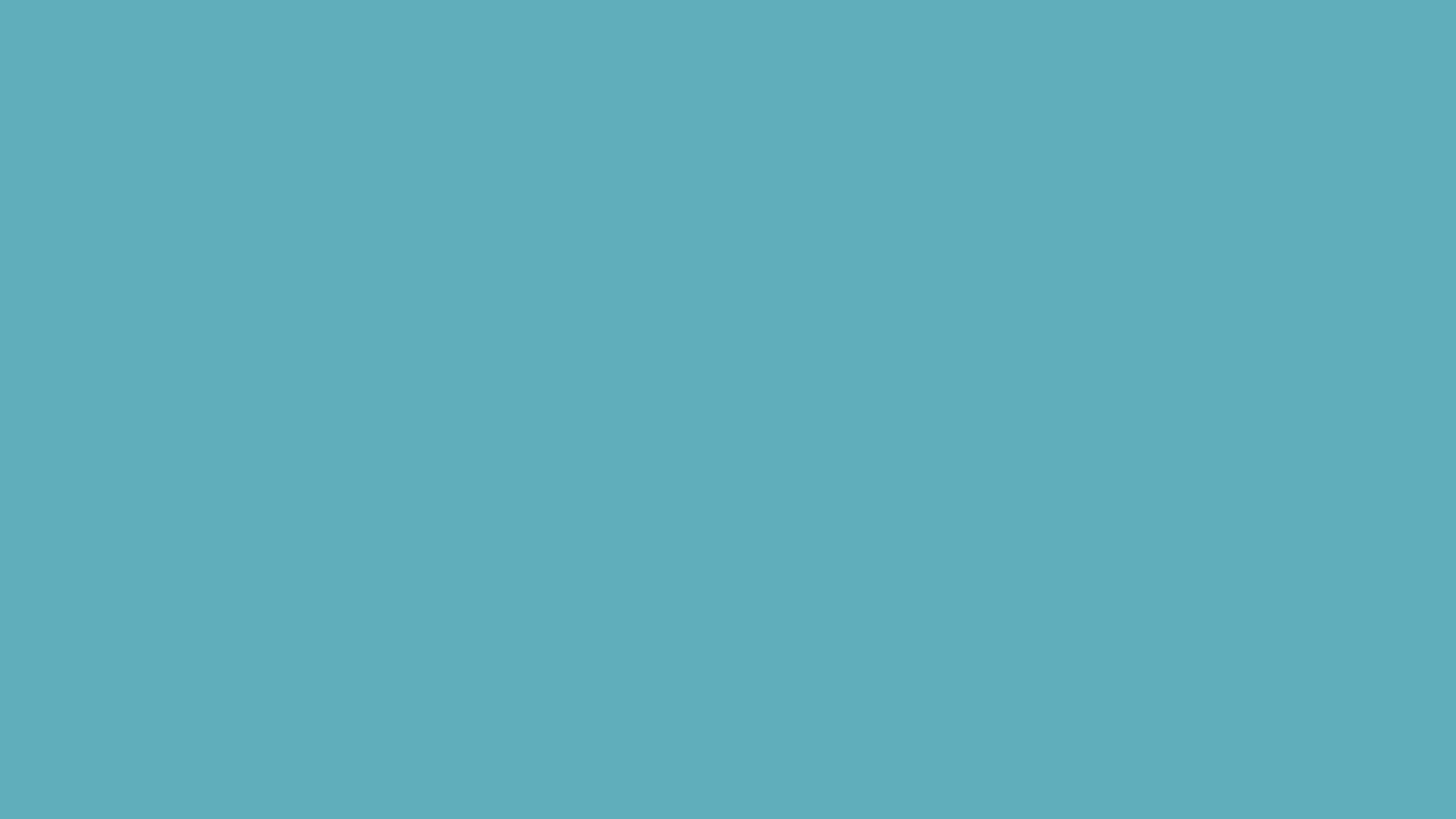 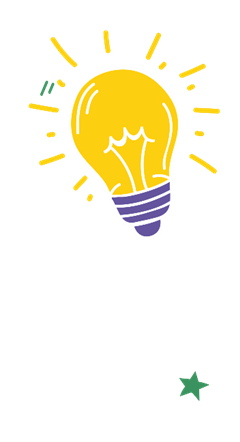 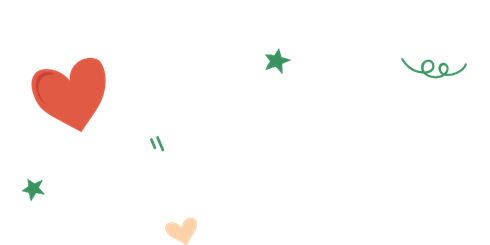 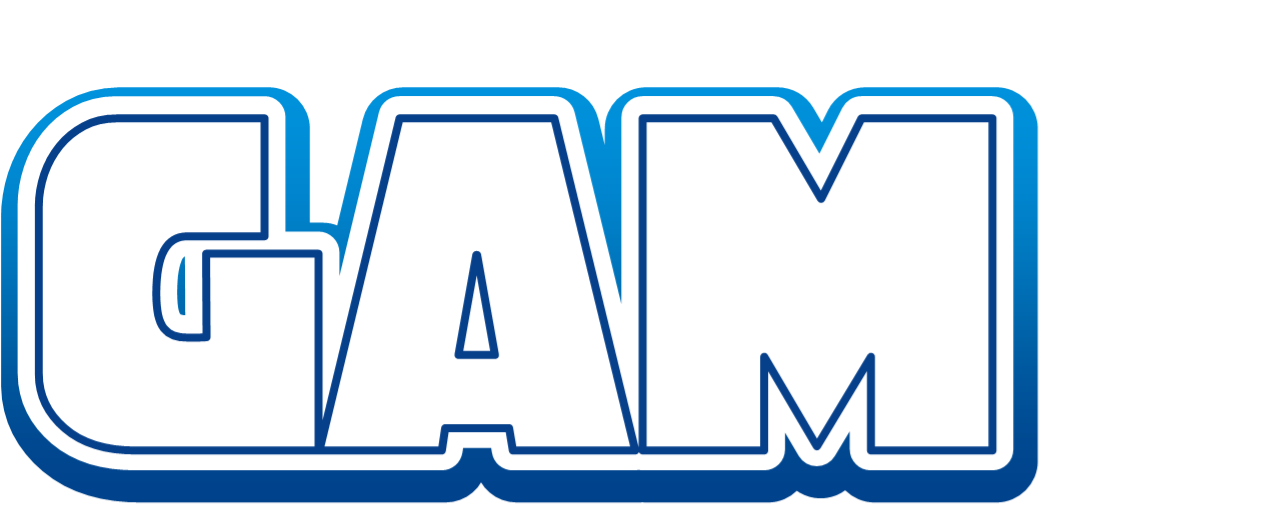 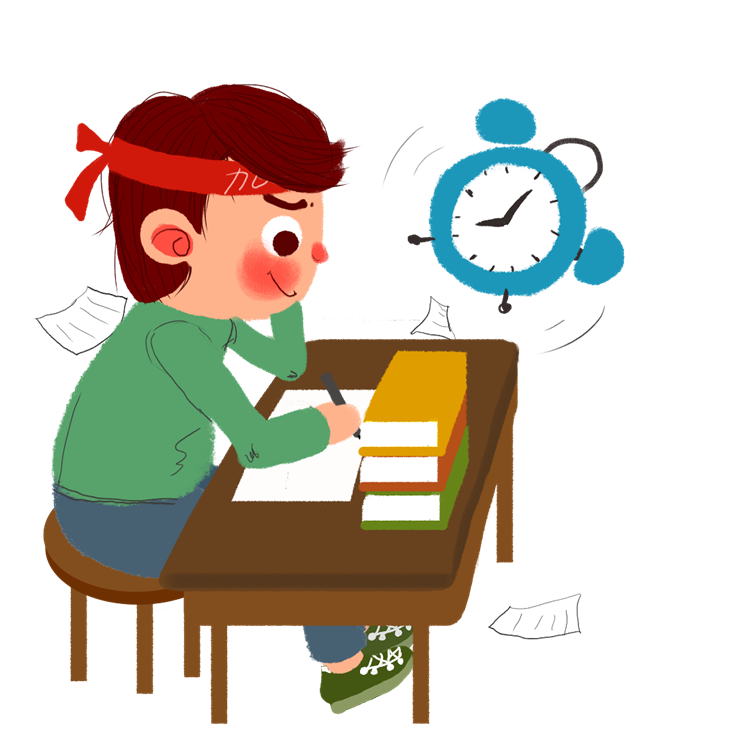 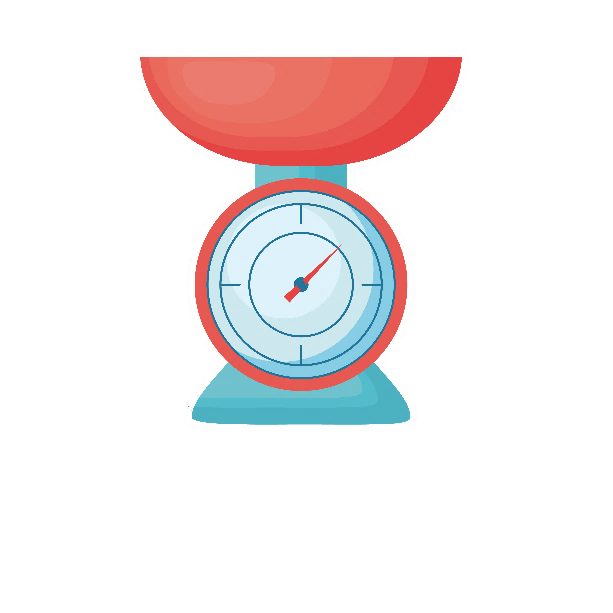 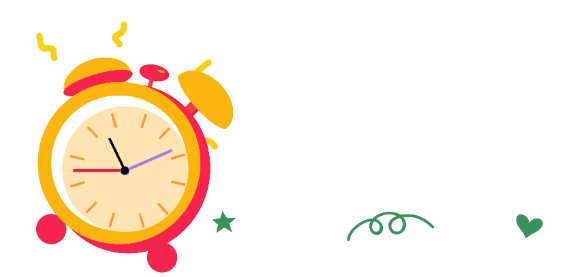 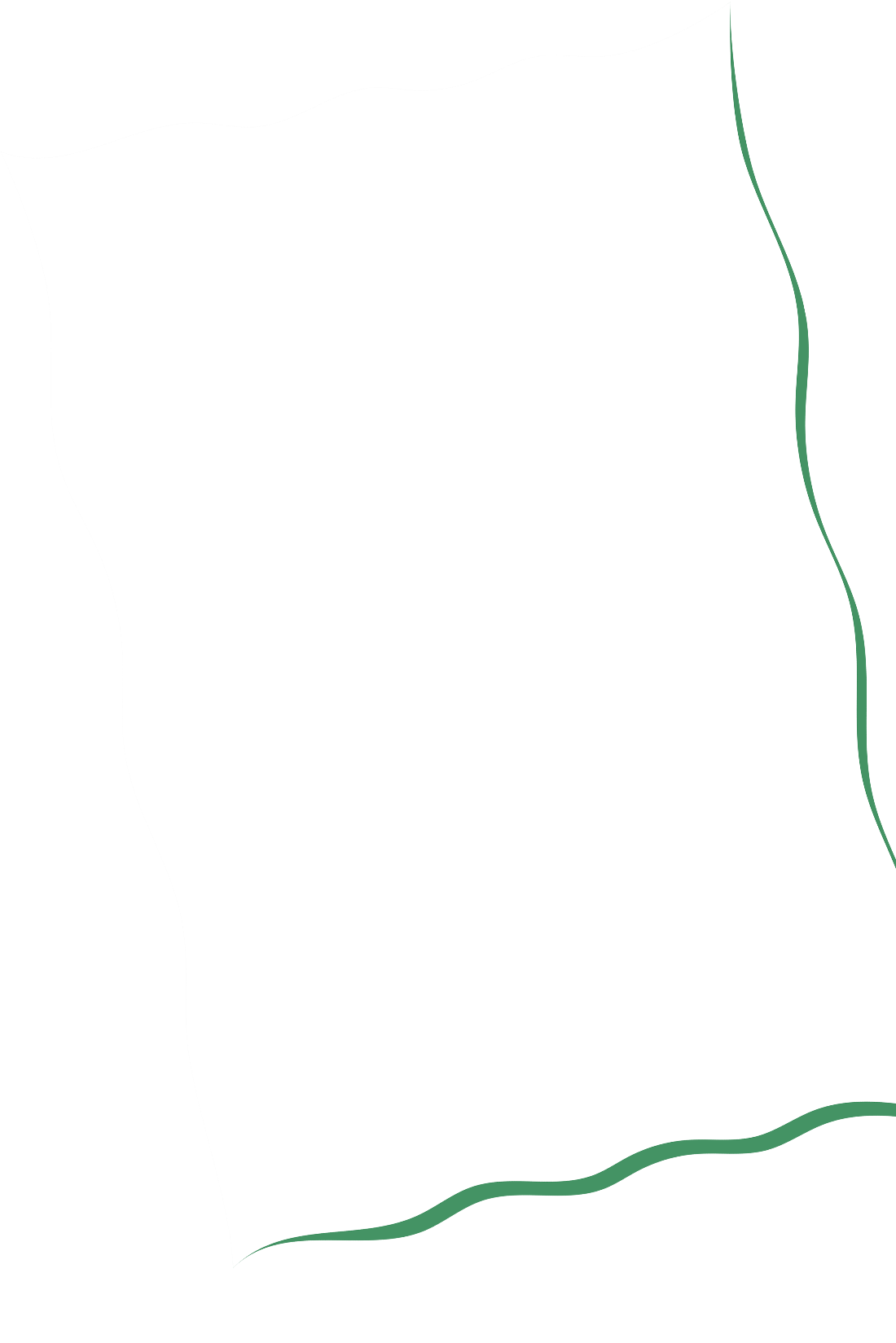 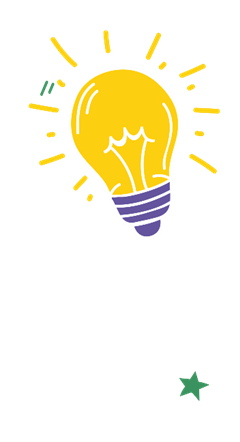 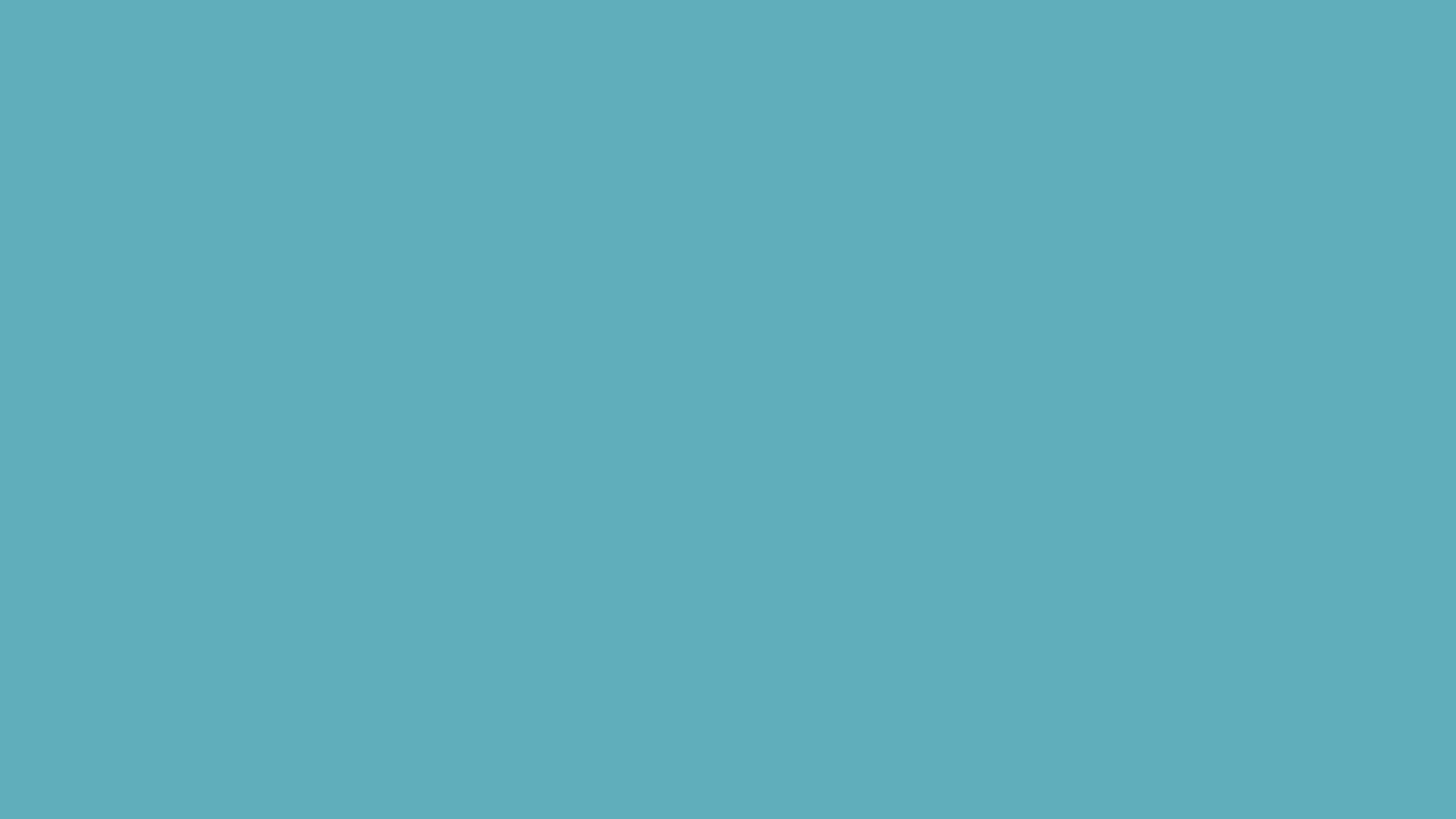 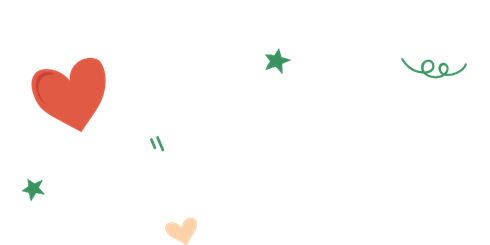 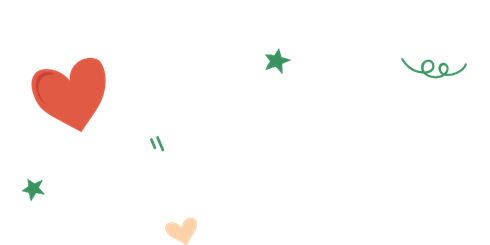 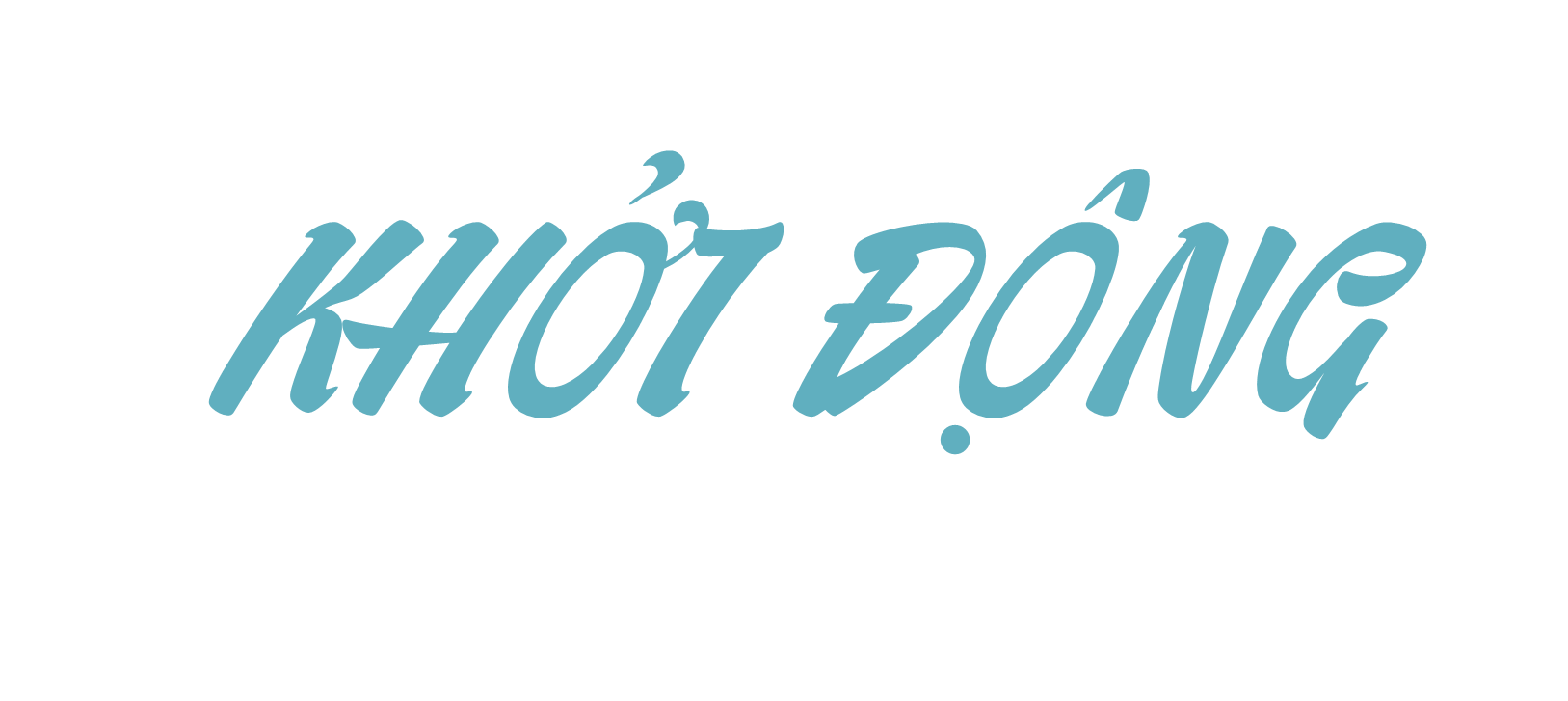 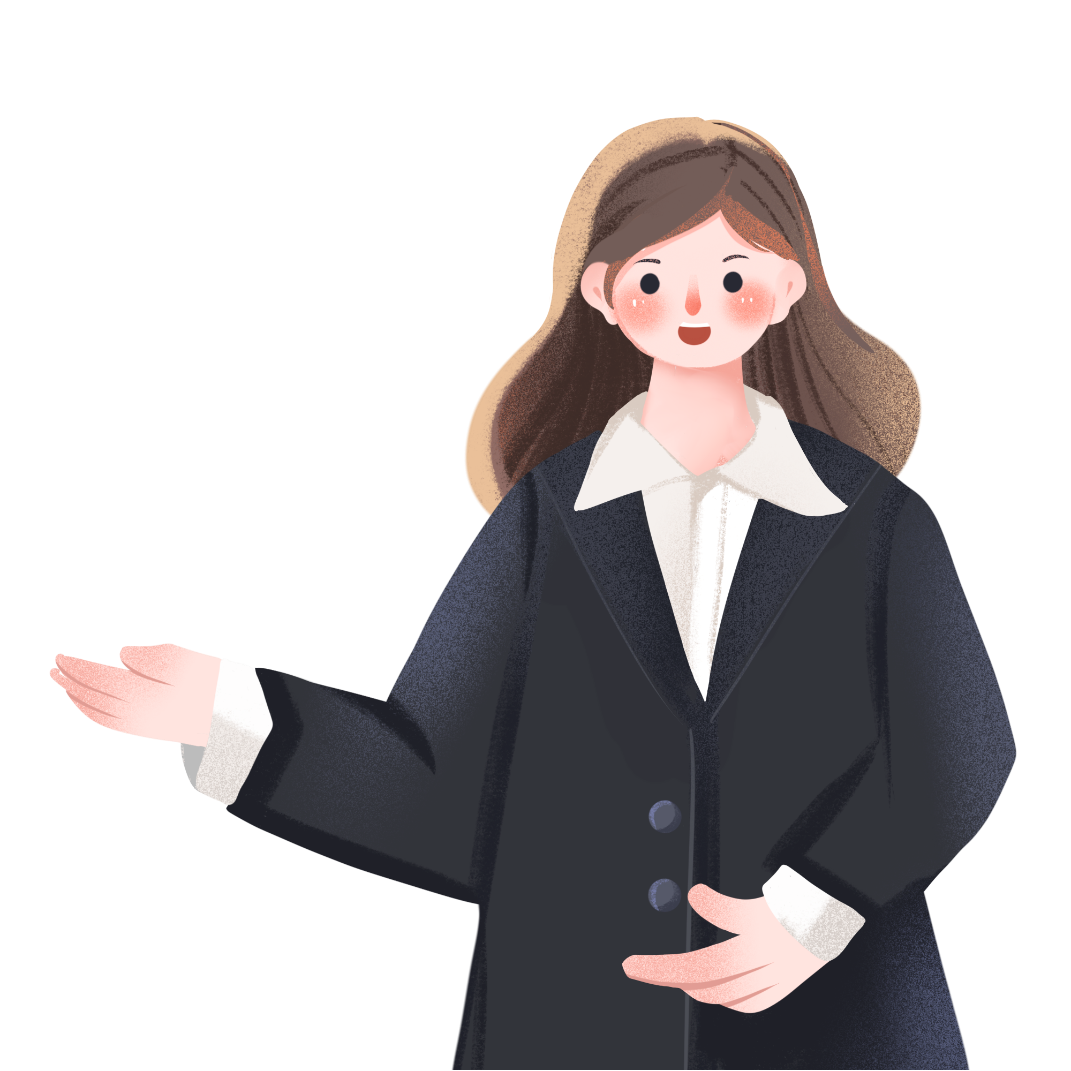 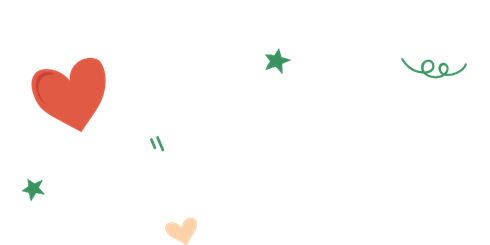 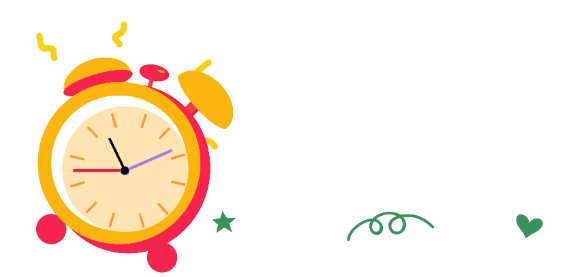 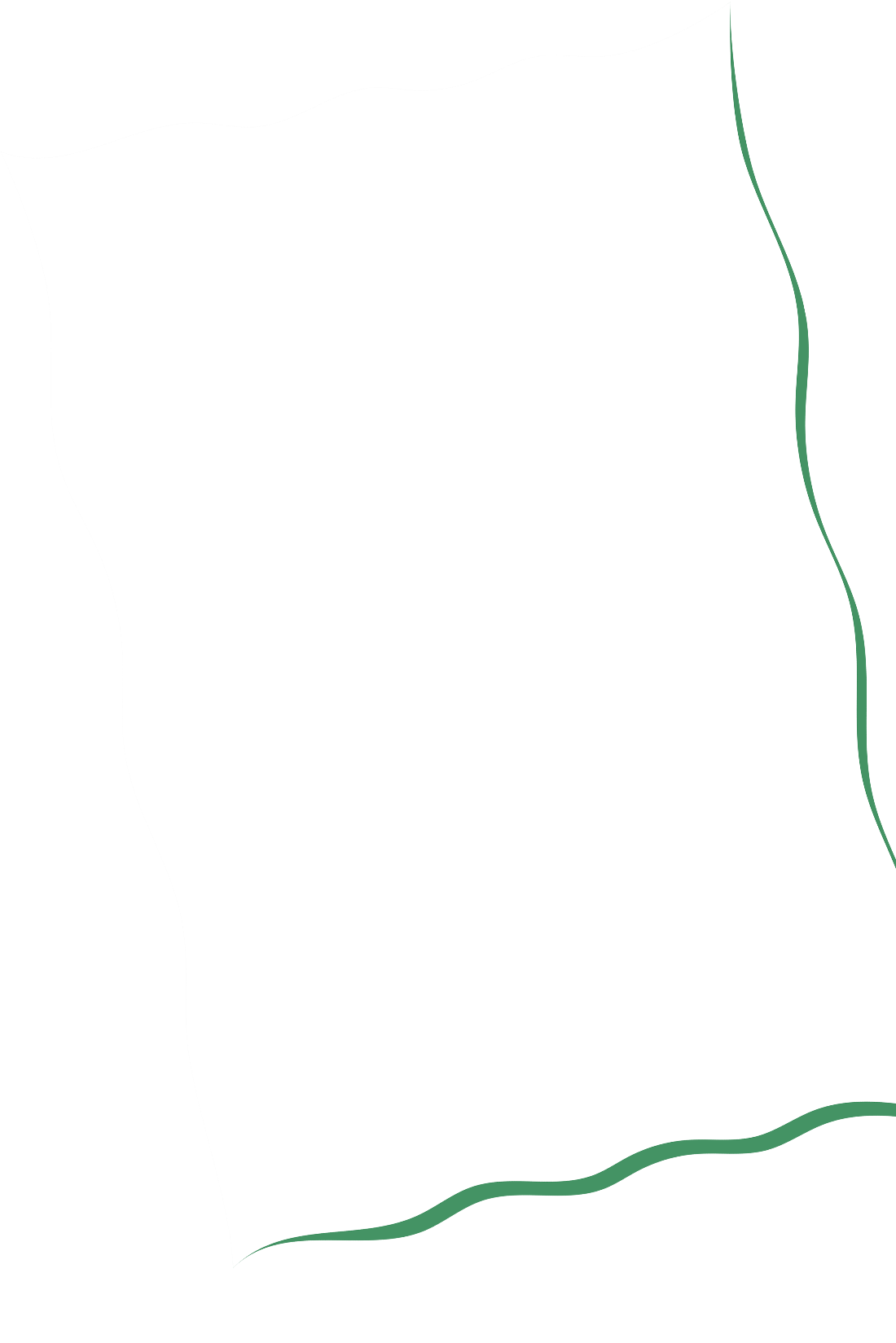 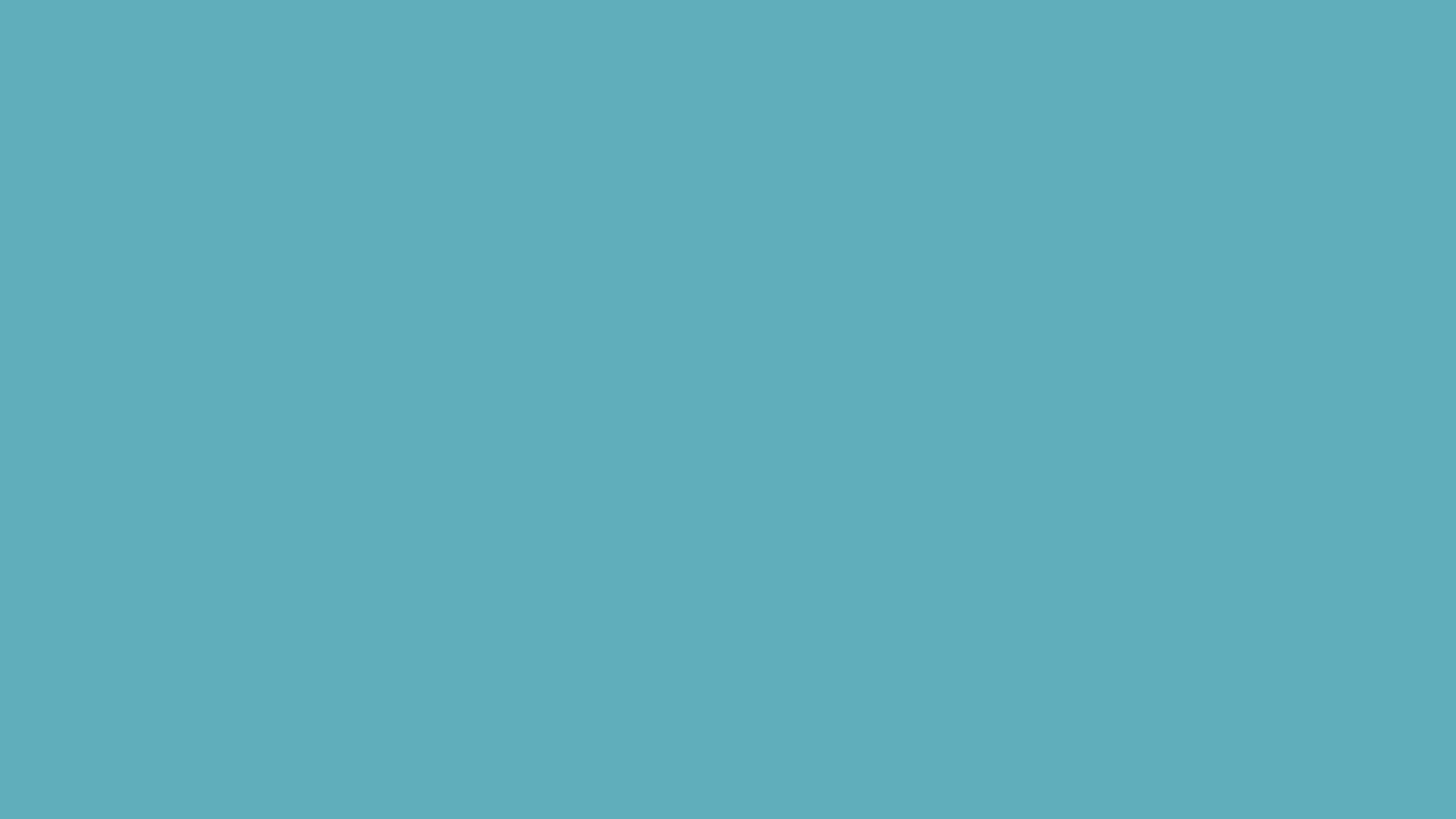 Cùng nhau chia sẻ về cân nặng của các bạn trong lớp.
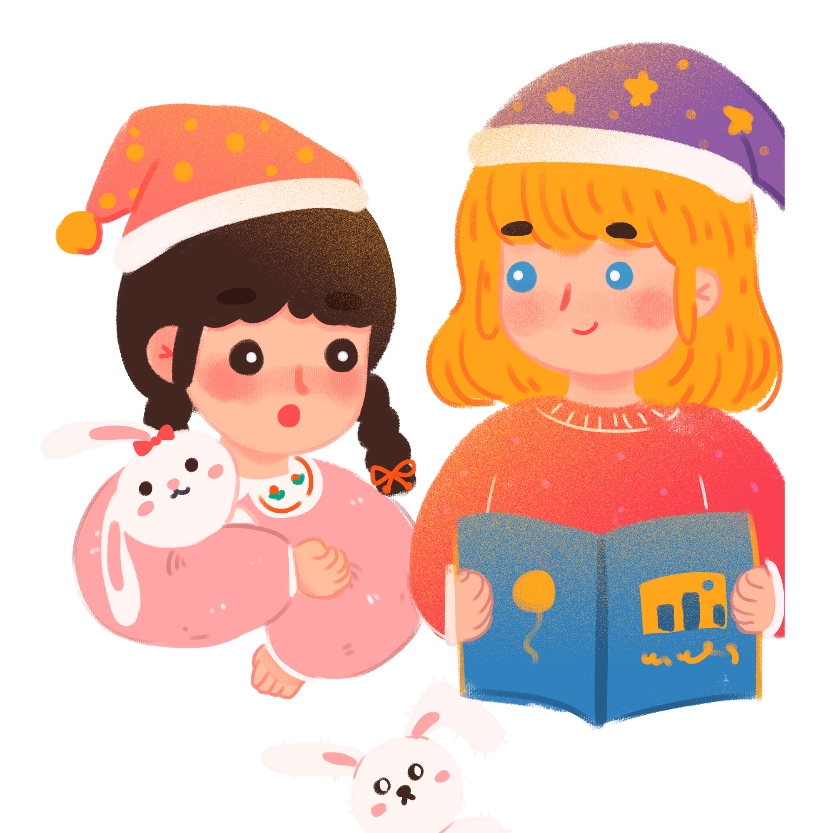 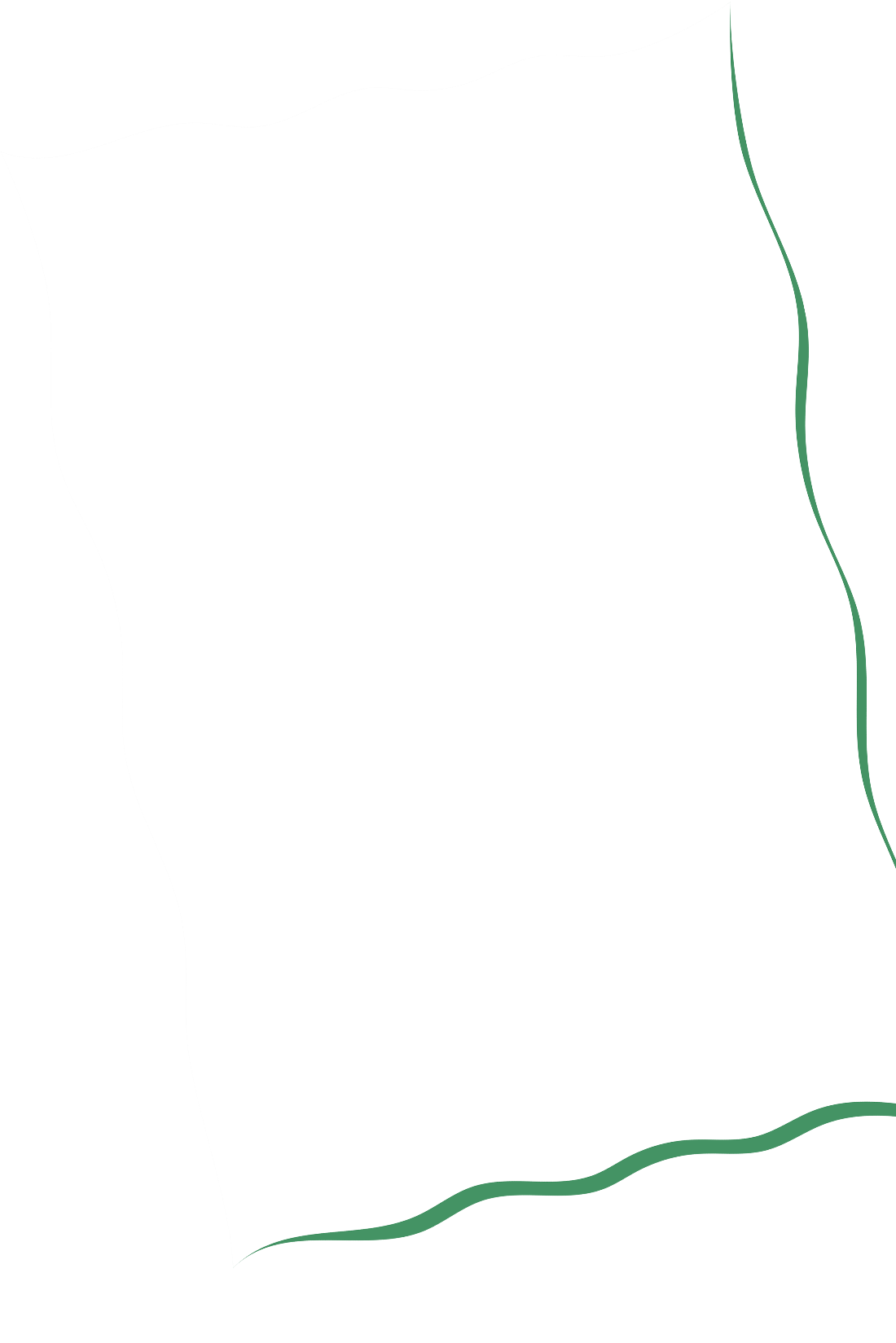 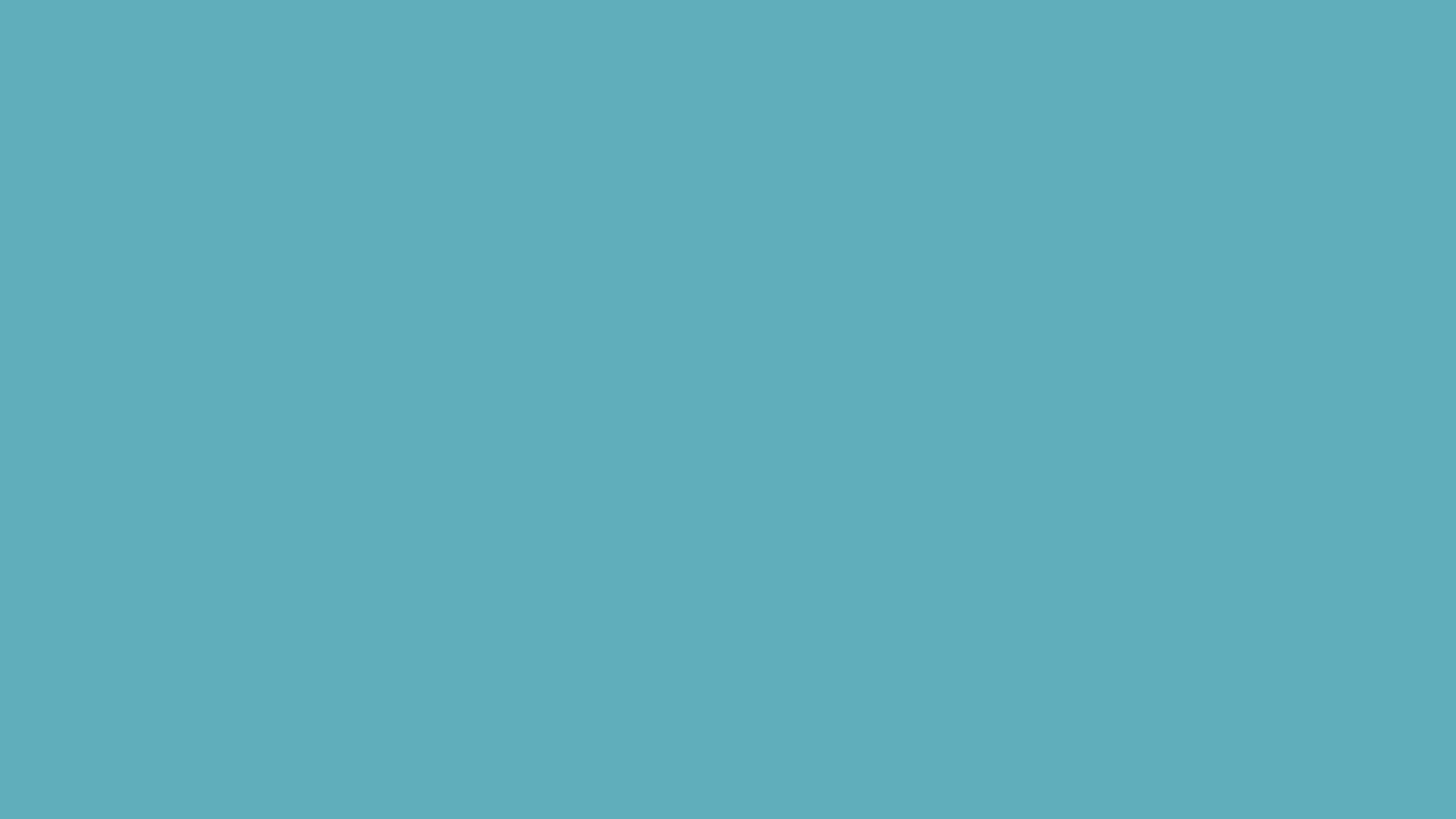 Kể tên những đơn vị đo khối lượng mà em biết.
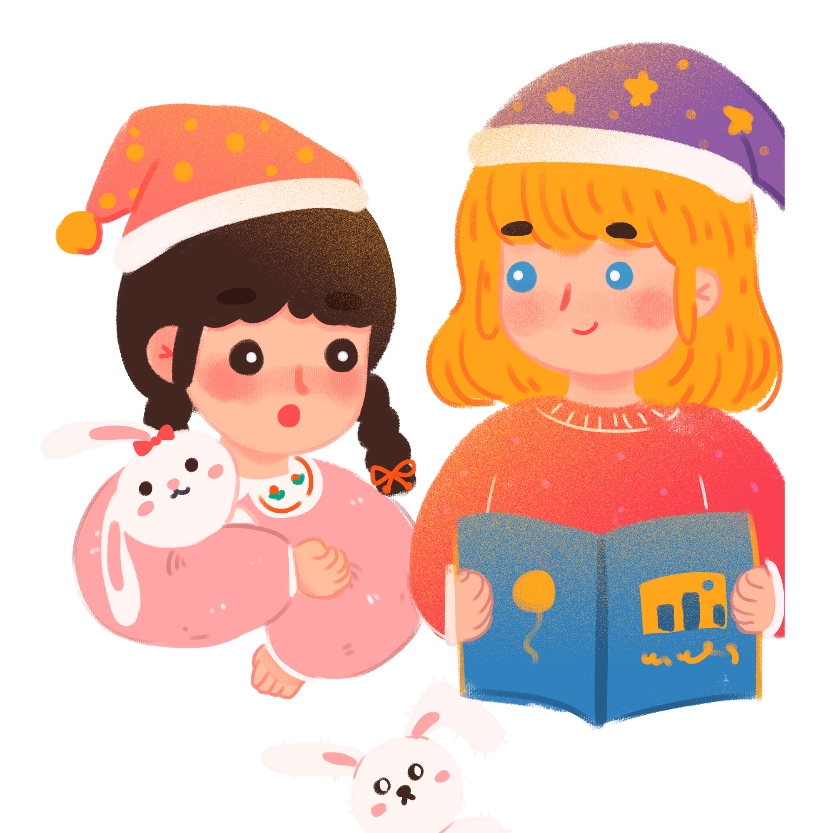 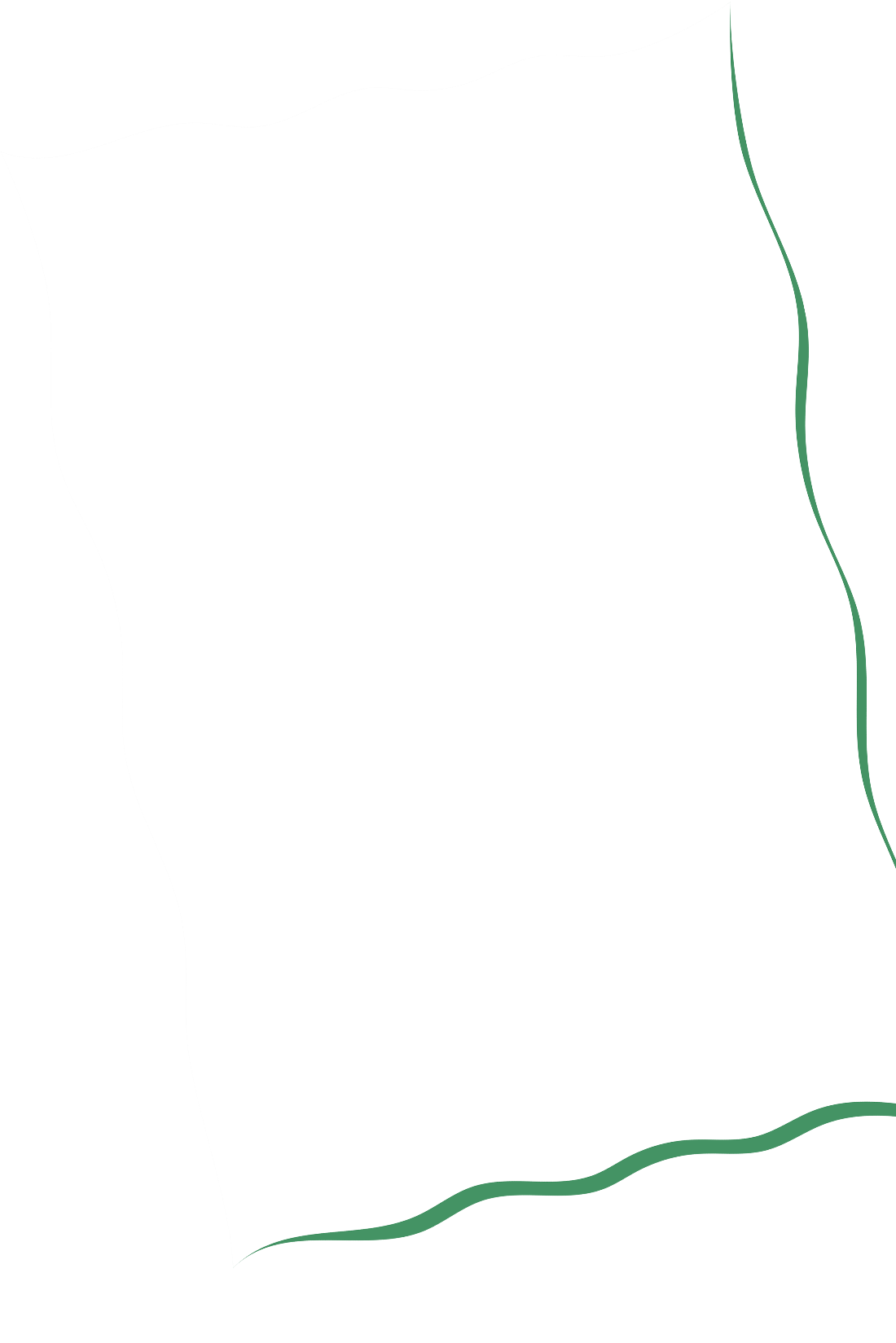 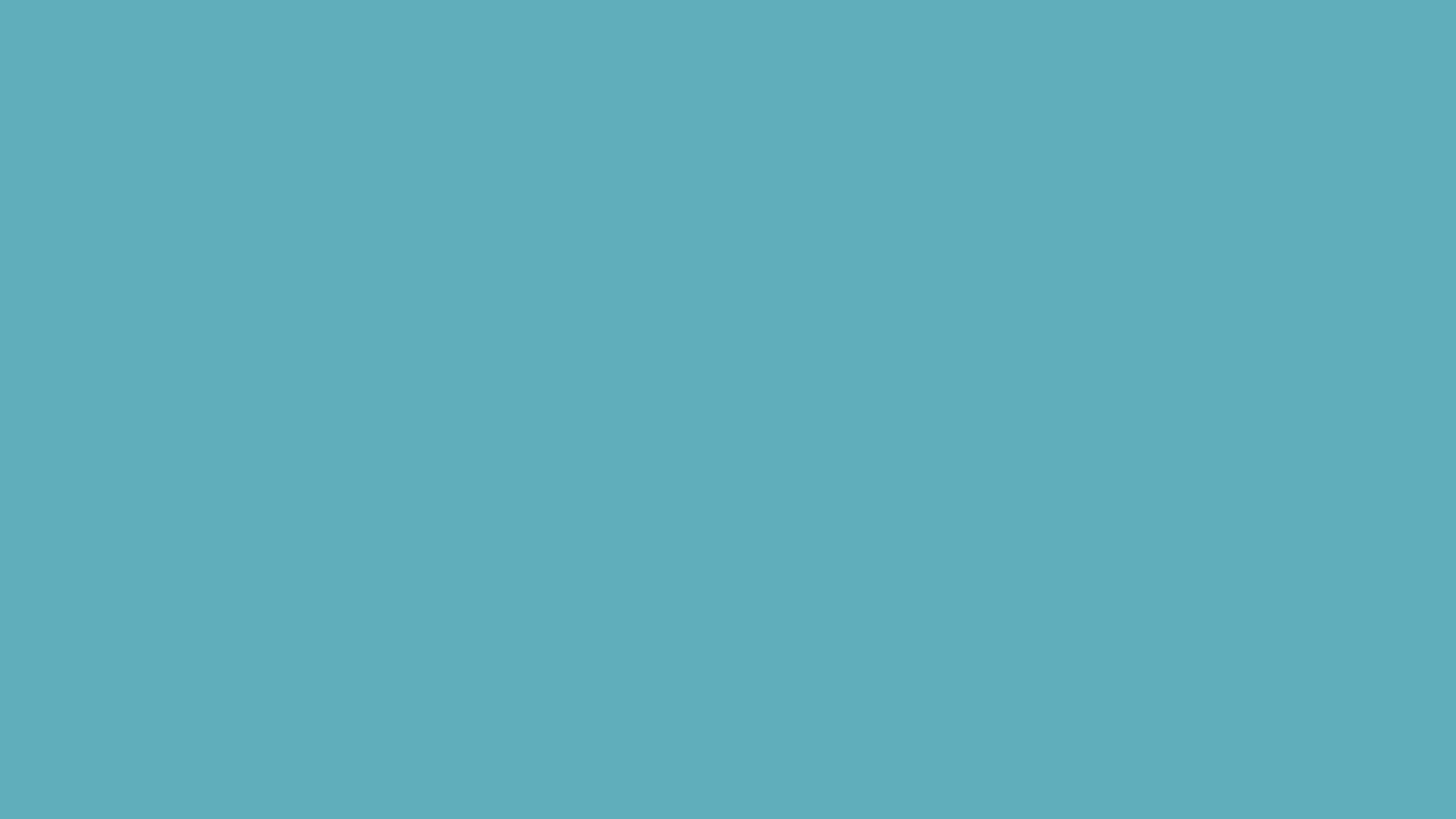 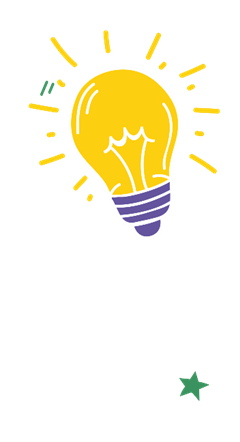 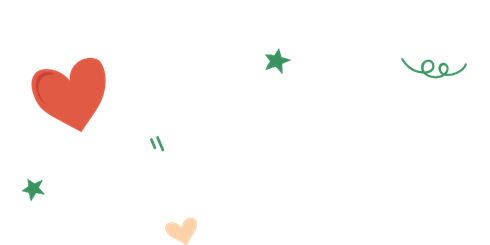 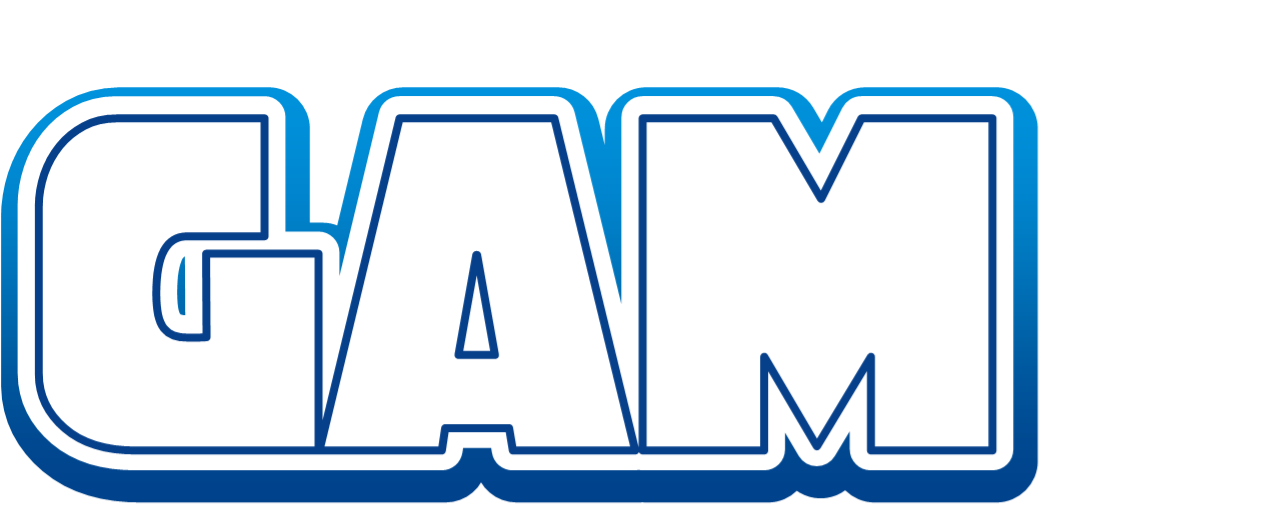 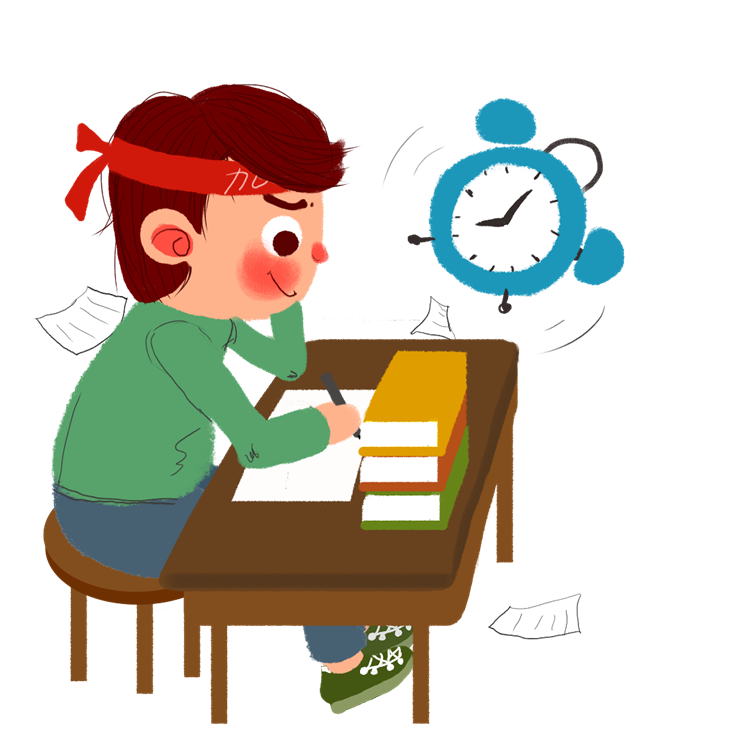 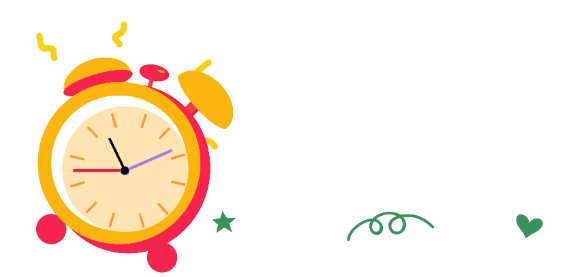 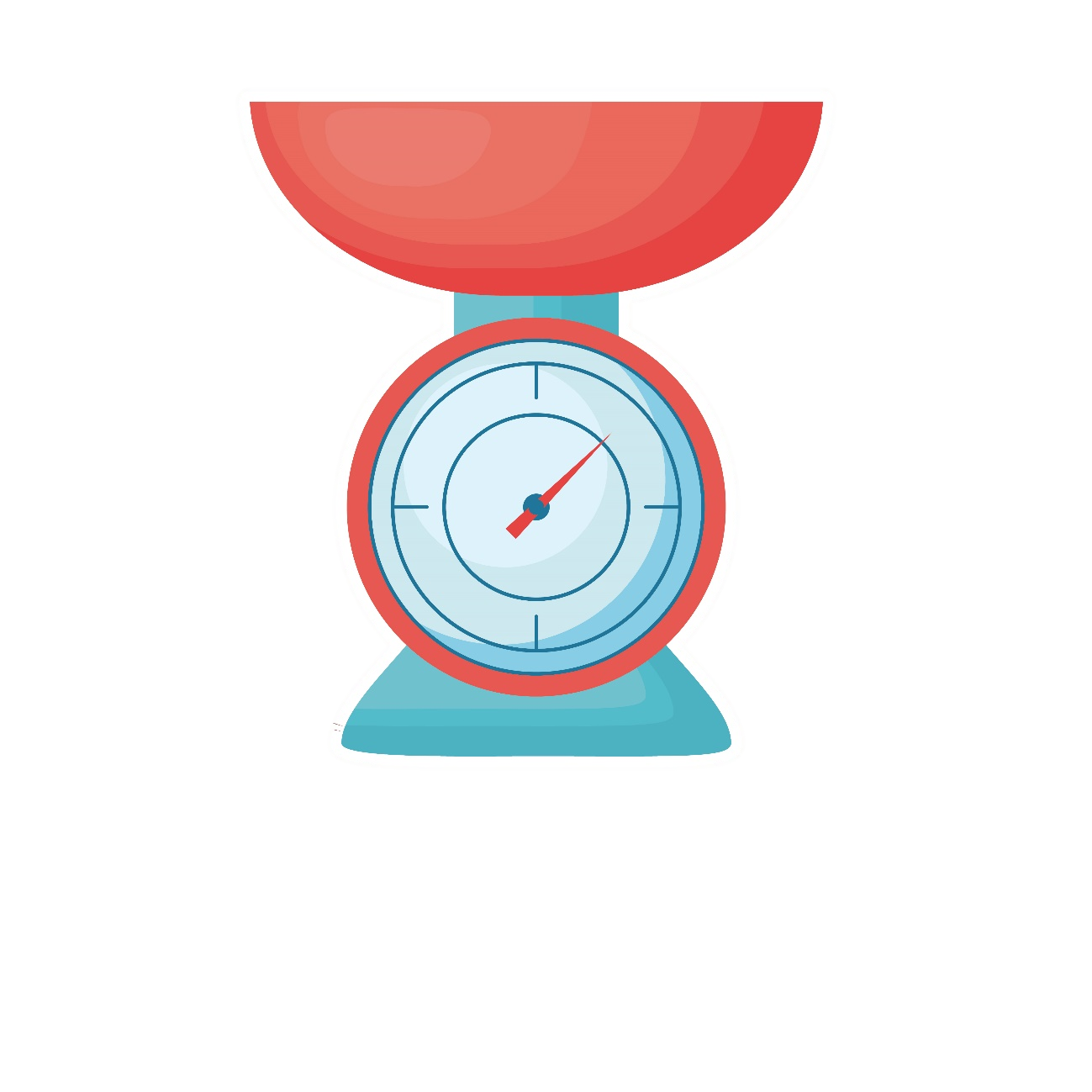 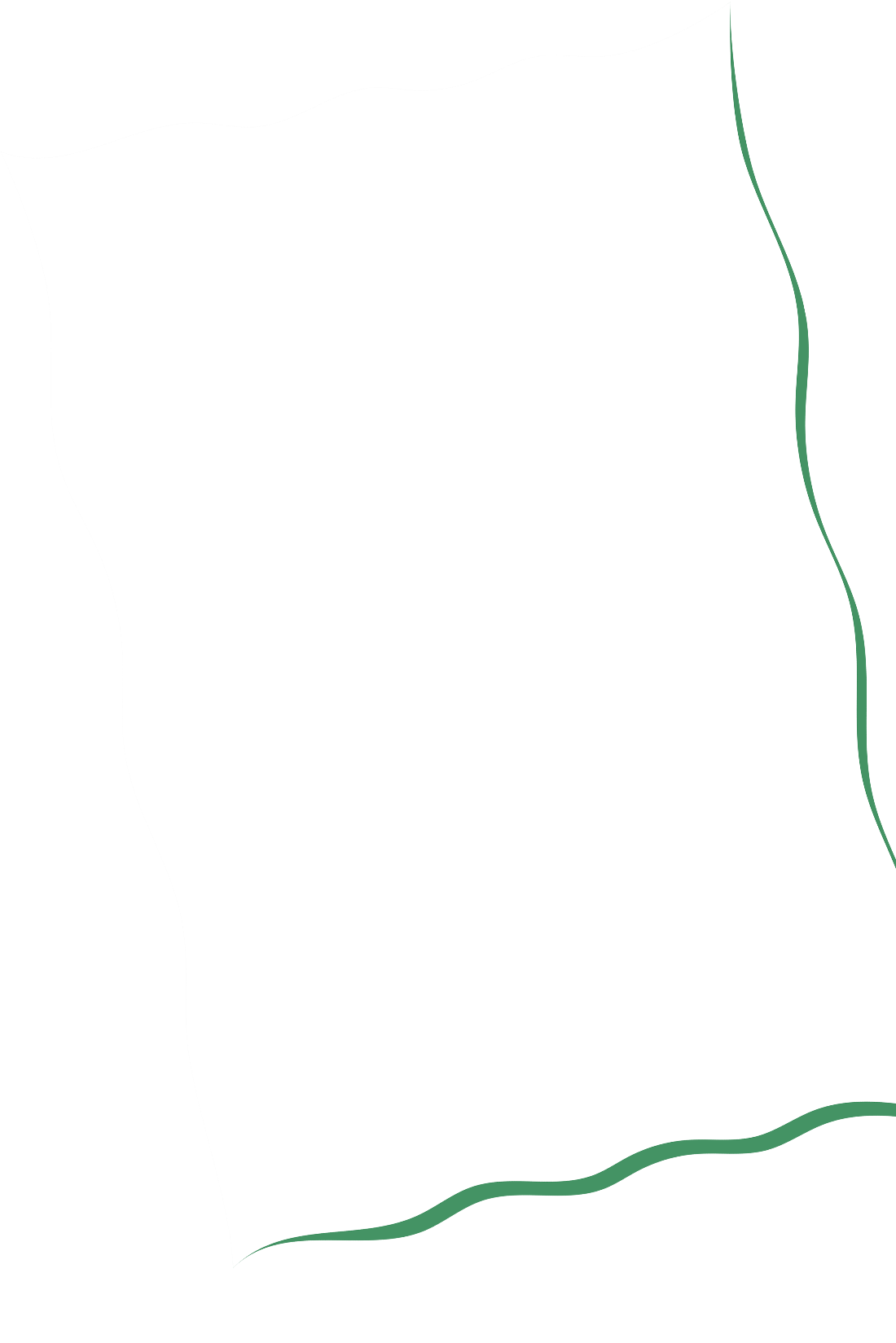 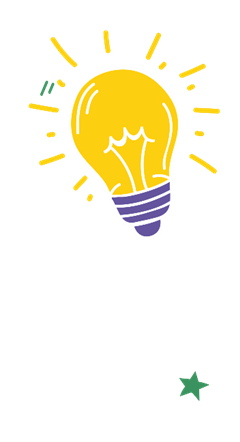 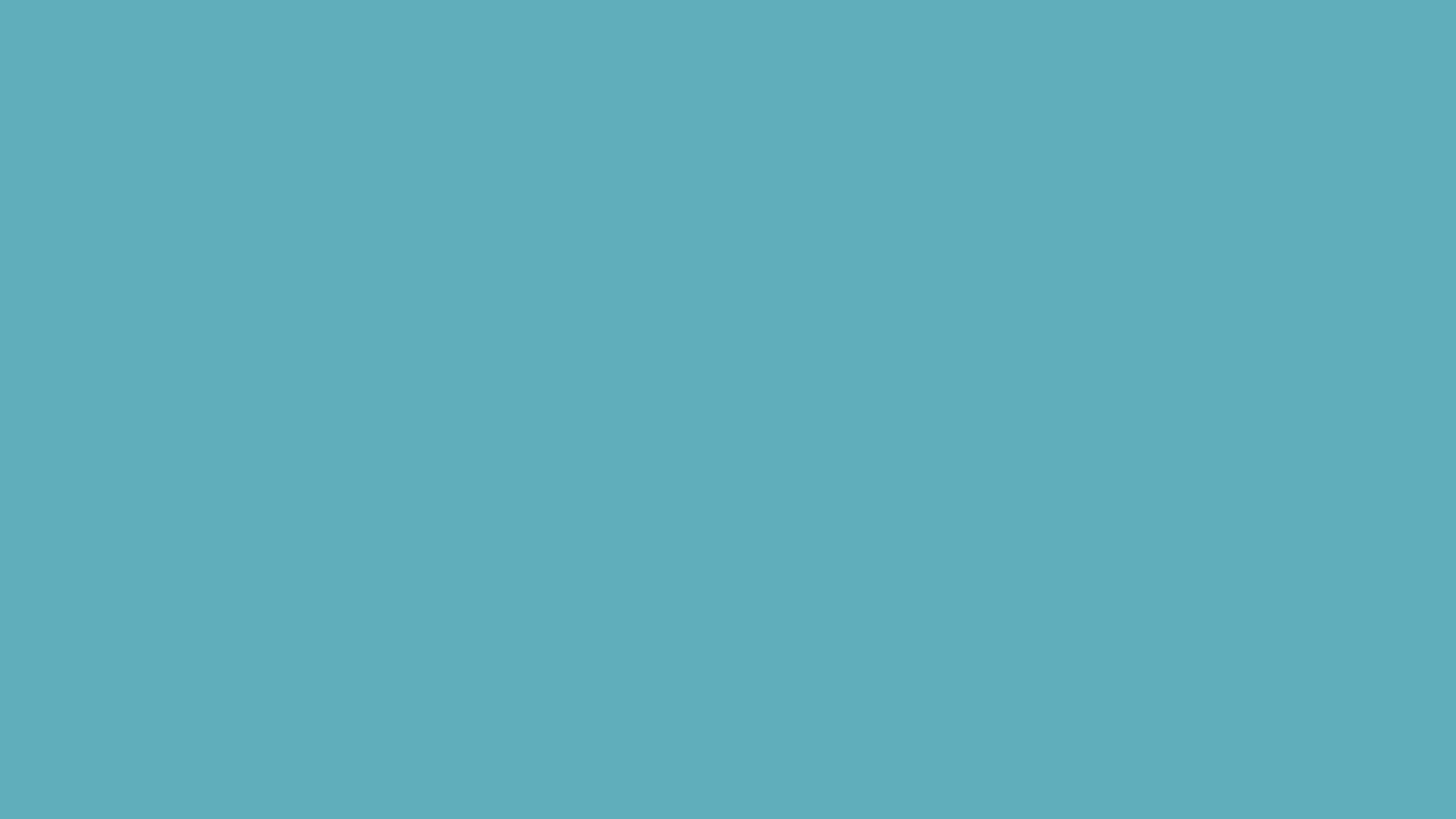 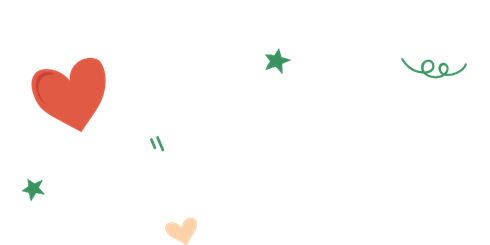 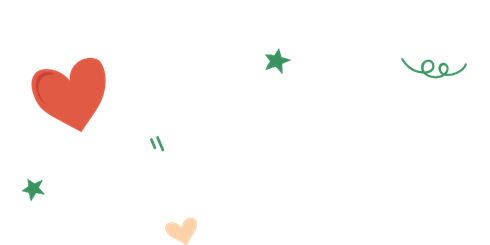 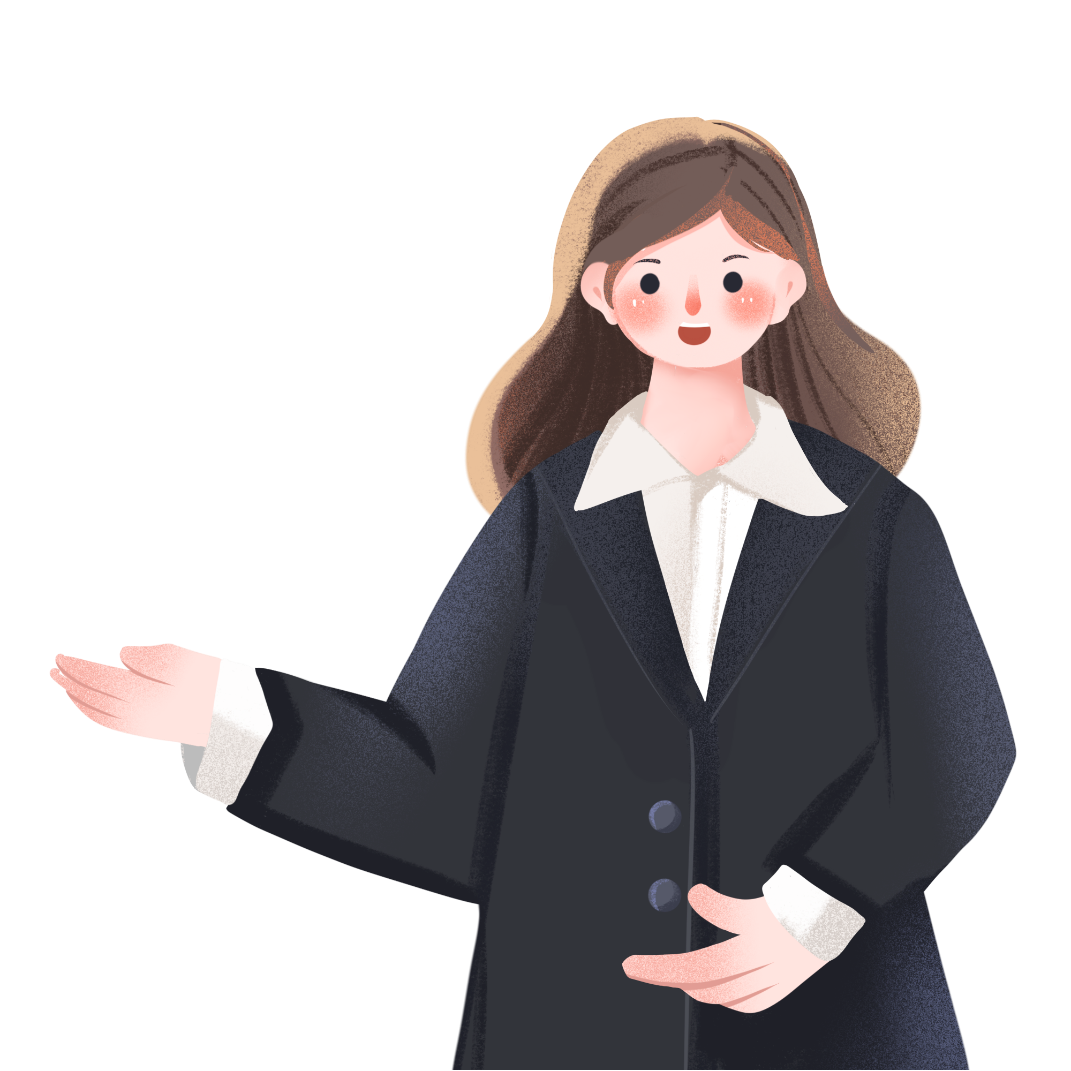 BÀI HỌC
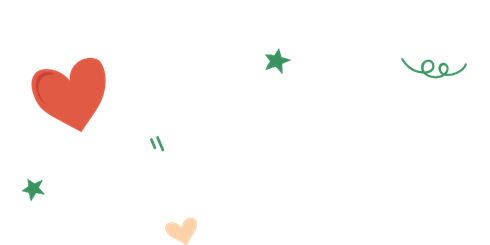 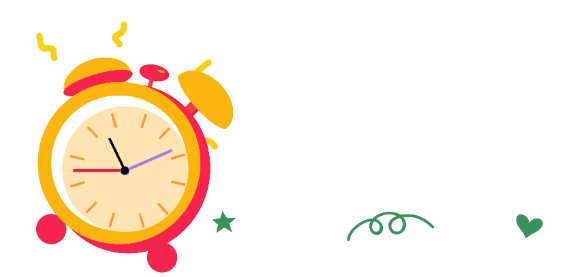 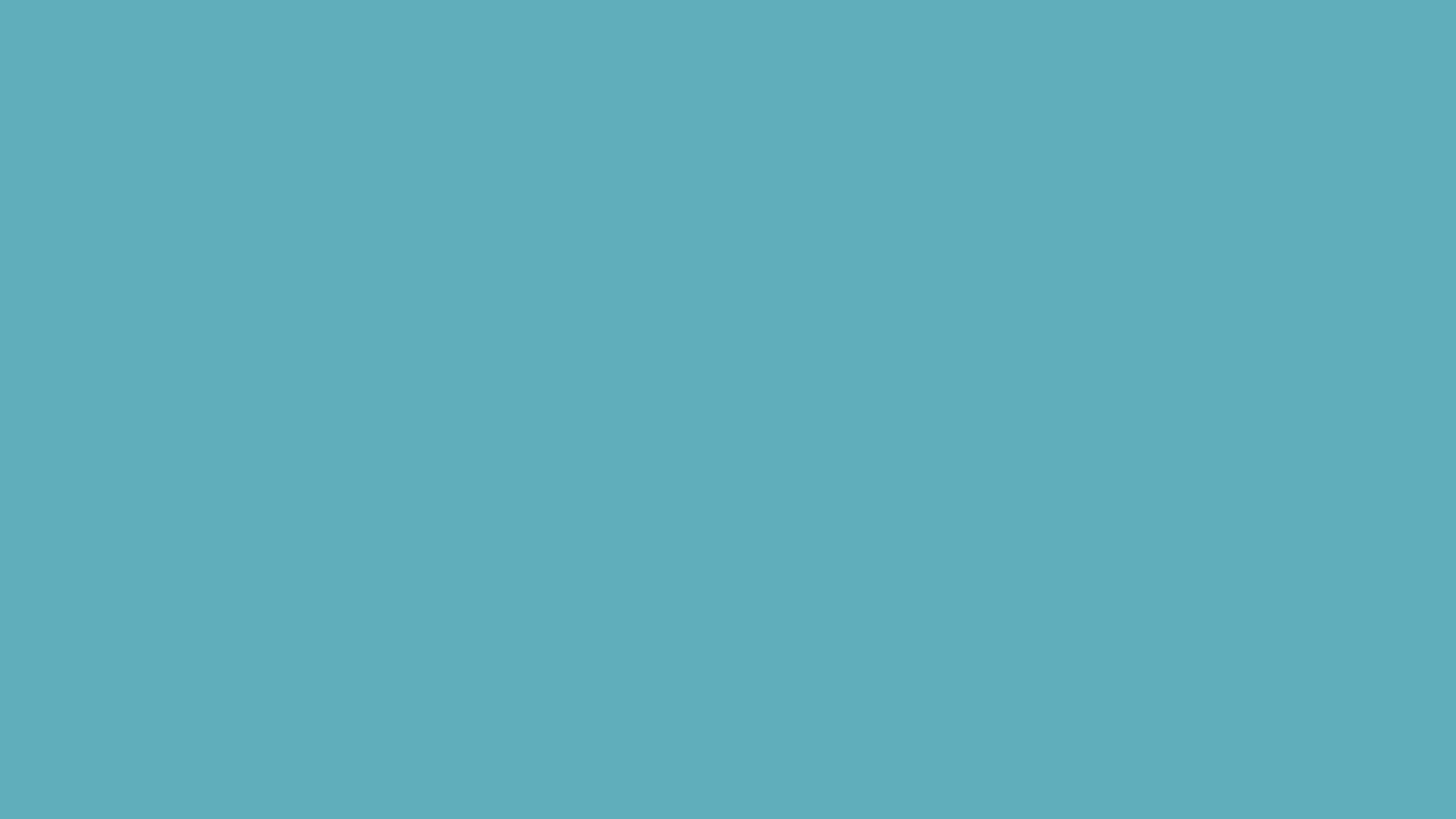 Quả cà tím
Cân nặng
Chưa tới 1 kg
Quả cà tím
Cân nặng 
Bao nhiêu?
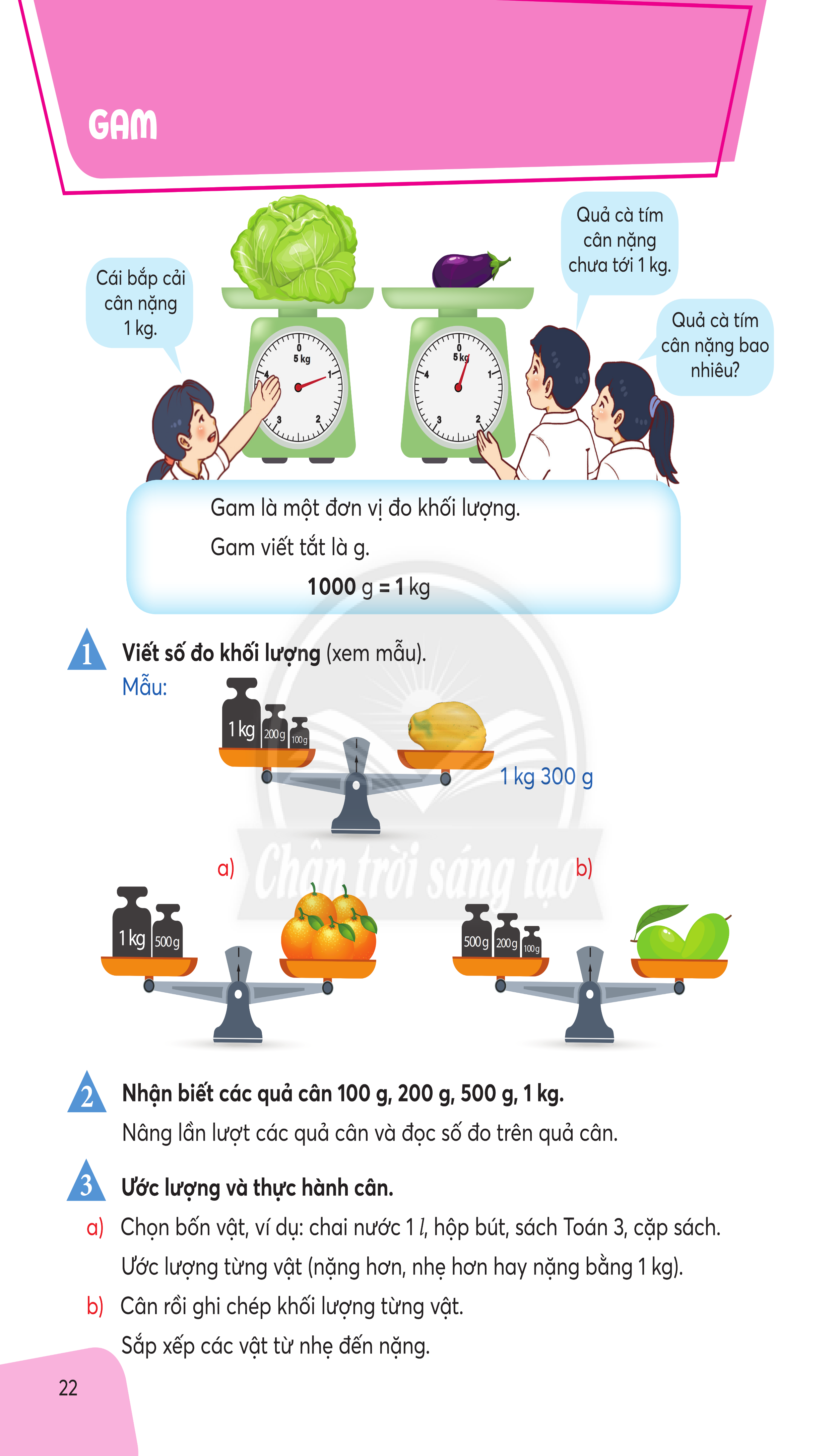 Cái bắp cải 
cân nặng 
1kg
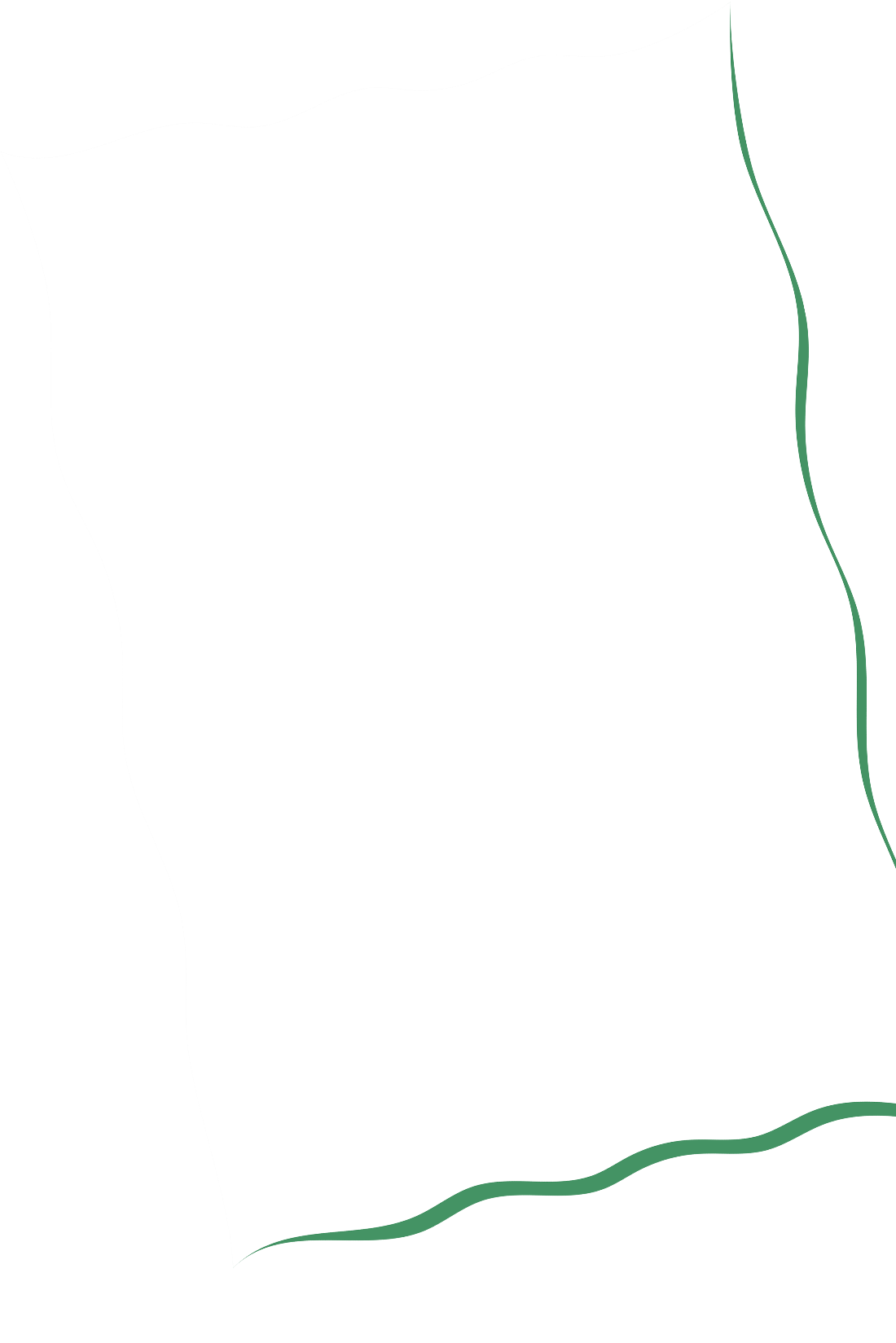 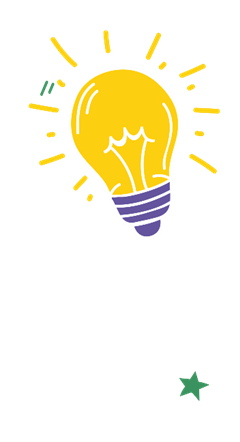 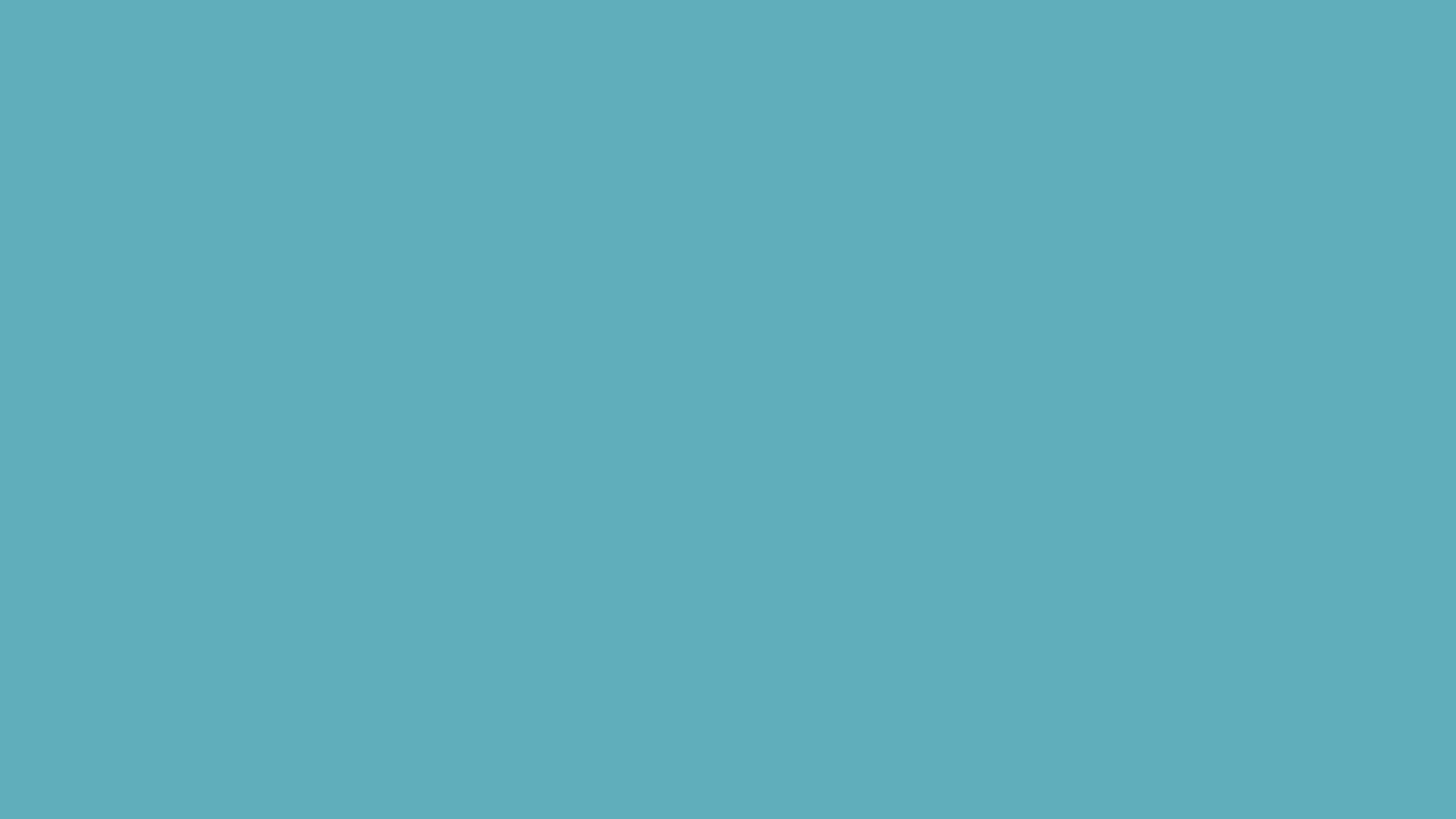 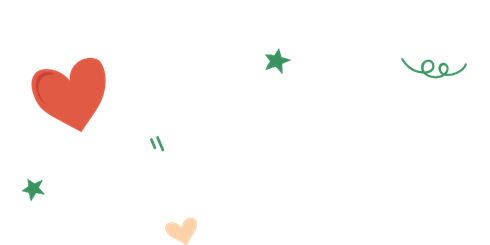 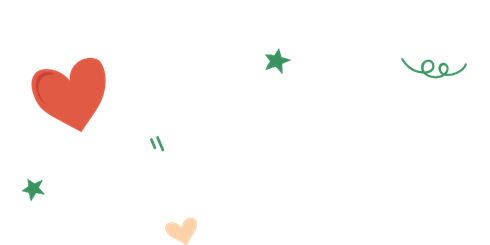 Đơn vị đo cân nặng nào bé hơn một ki-lô-gam nhỉ?
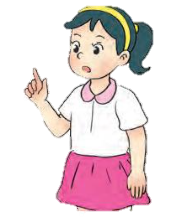 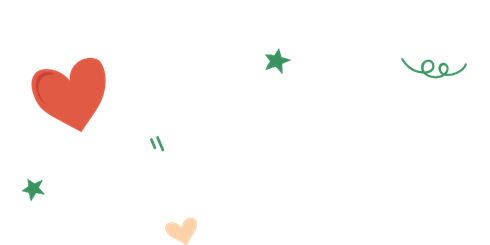 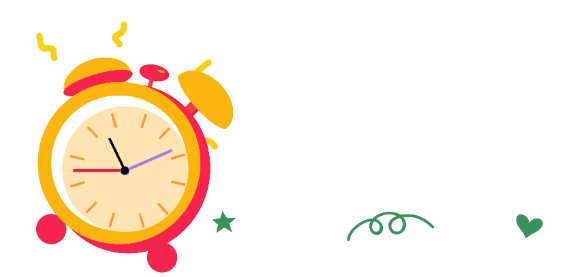 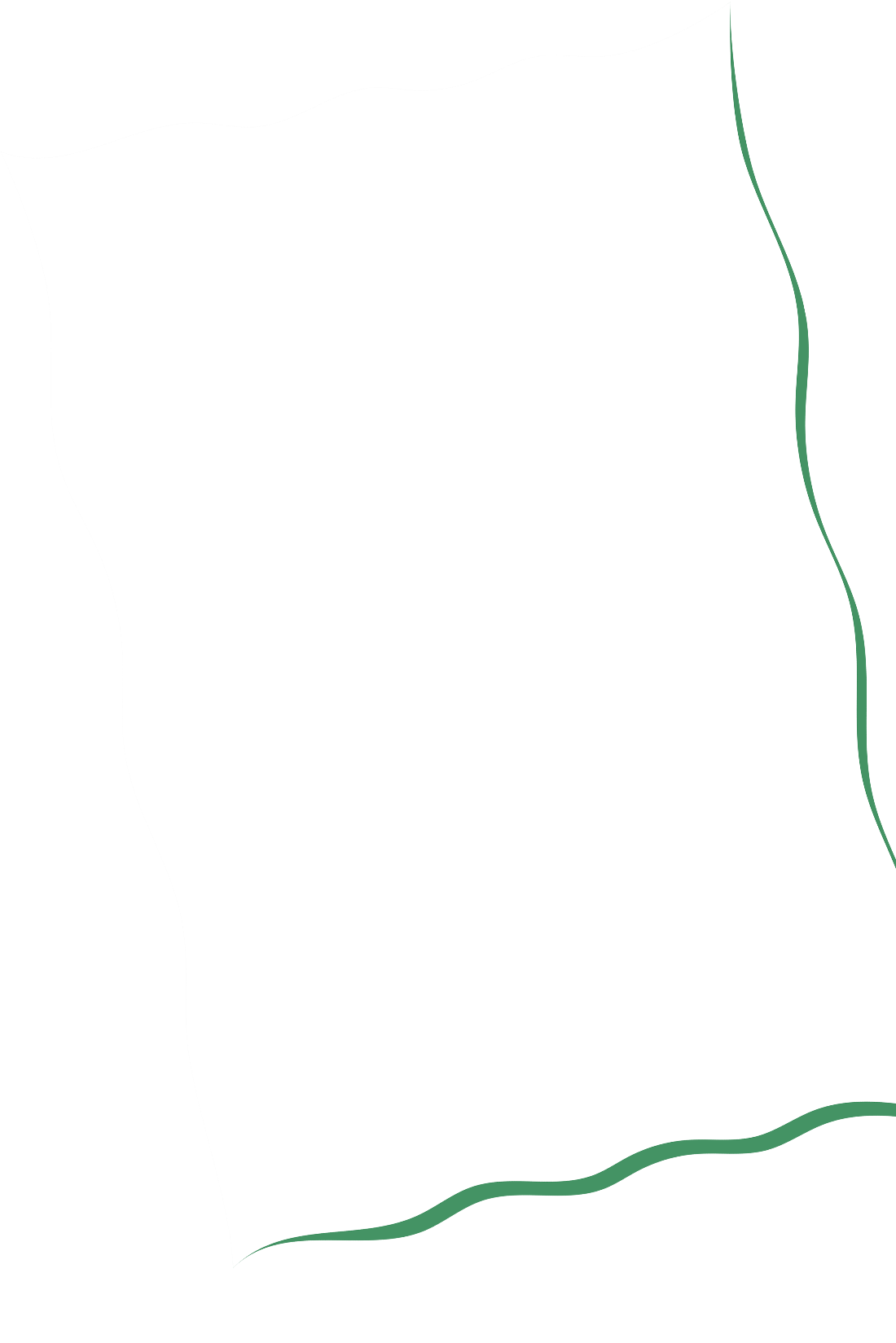 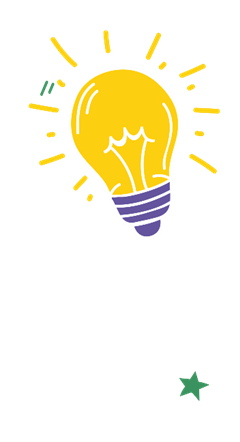 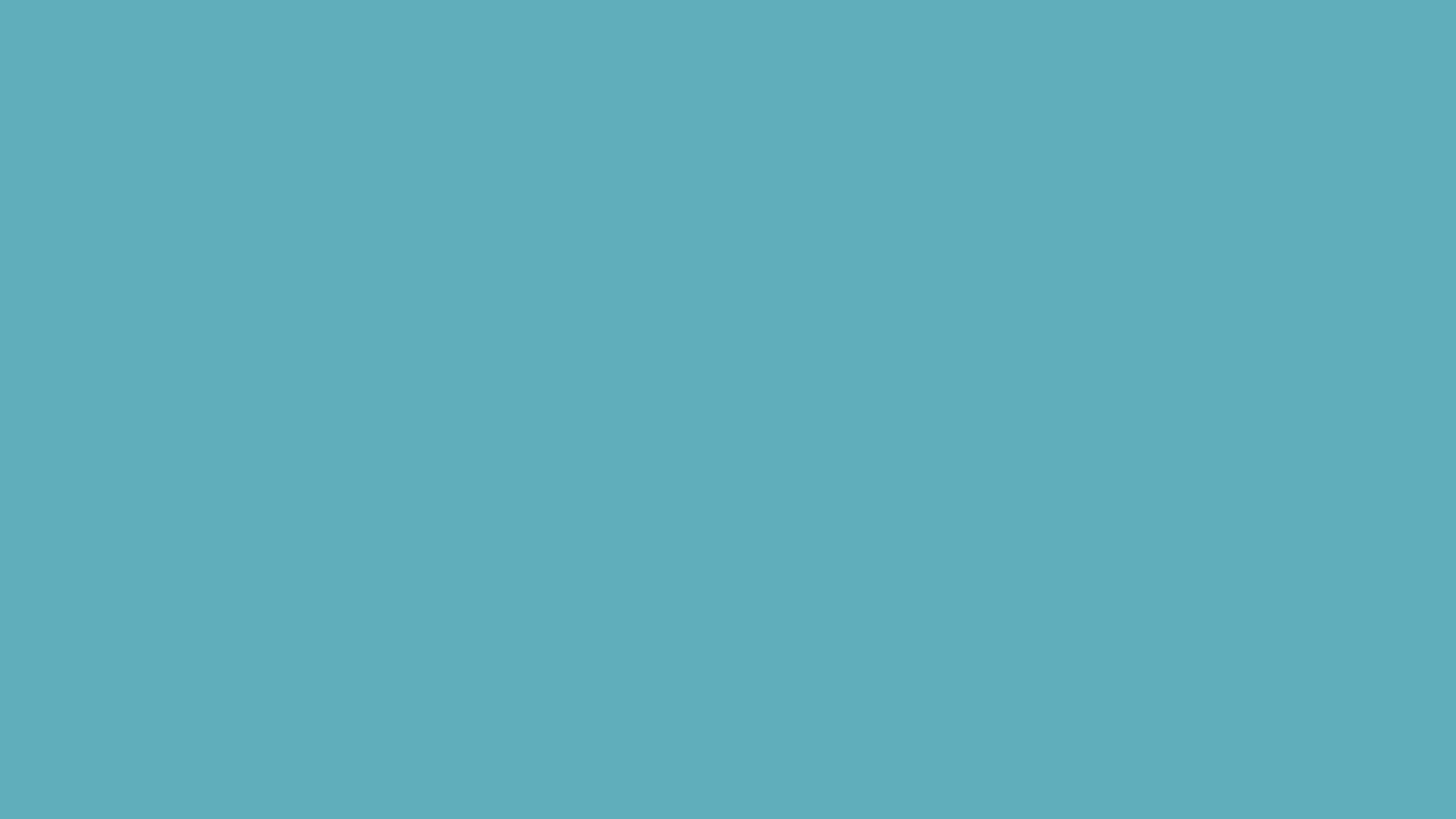 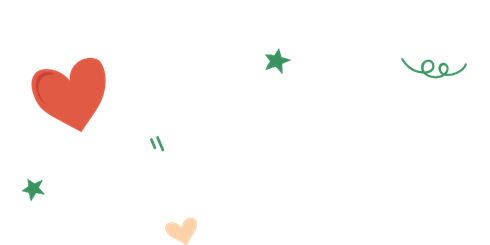 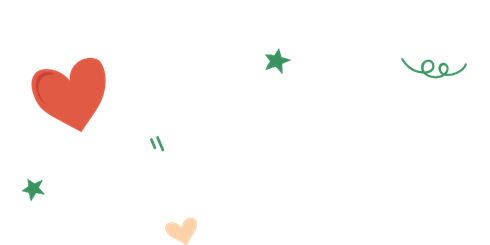 Gam là một đơn vị đo khối lượng.
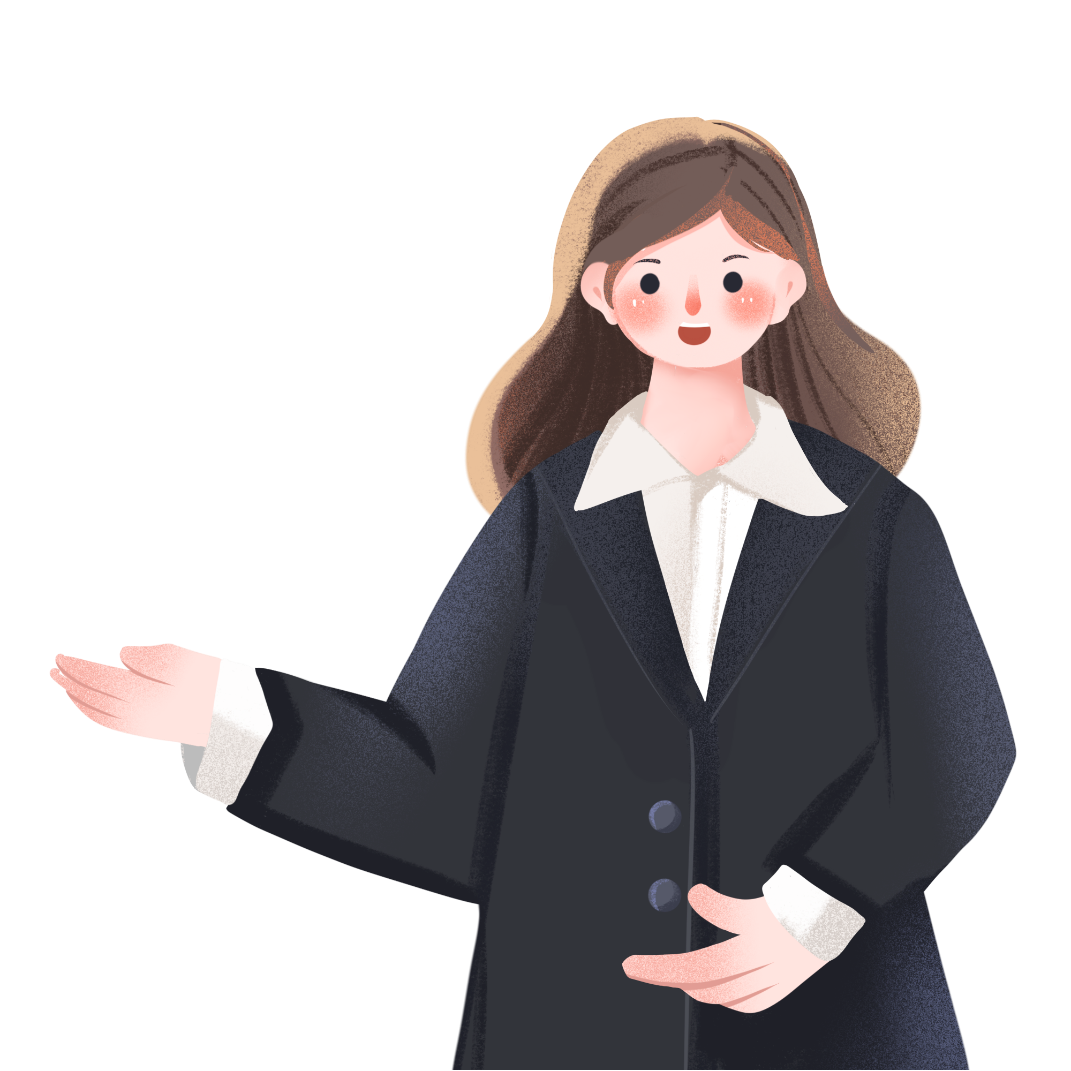 Gam viết tắt là g.
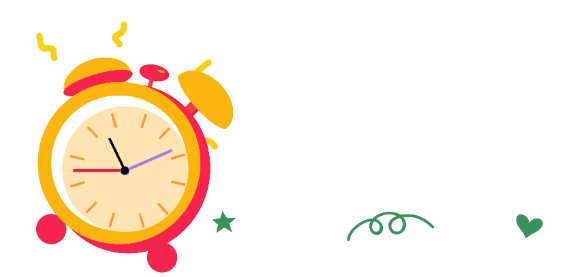 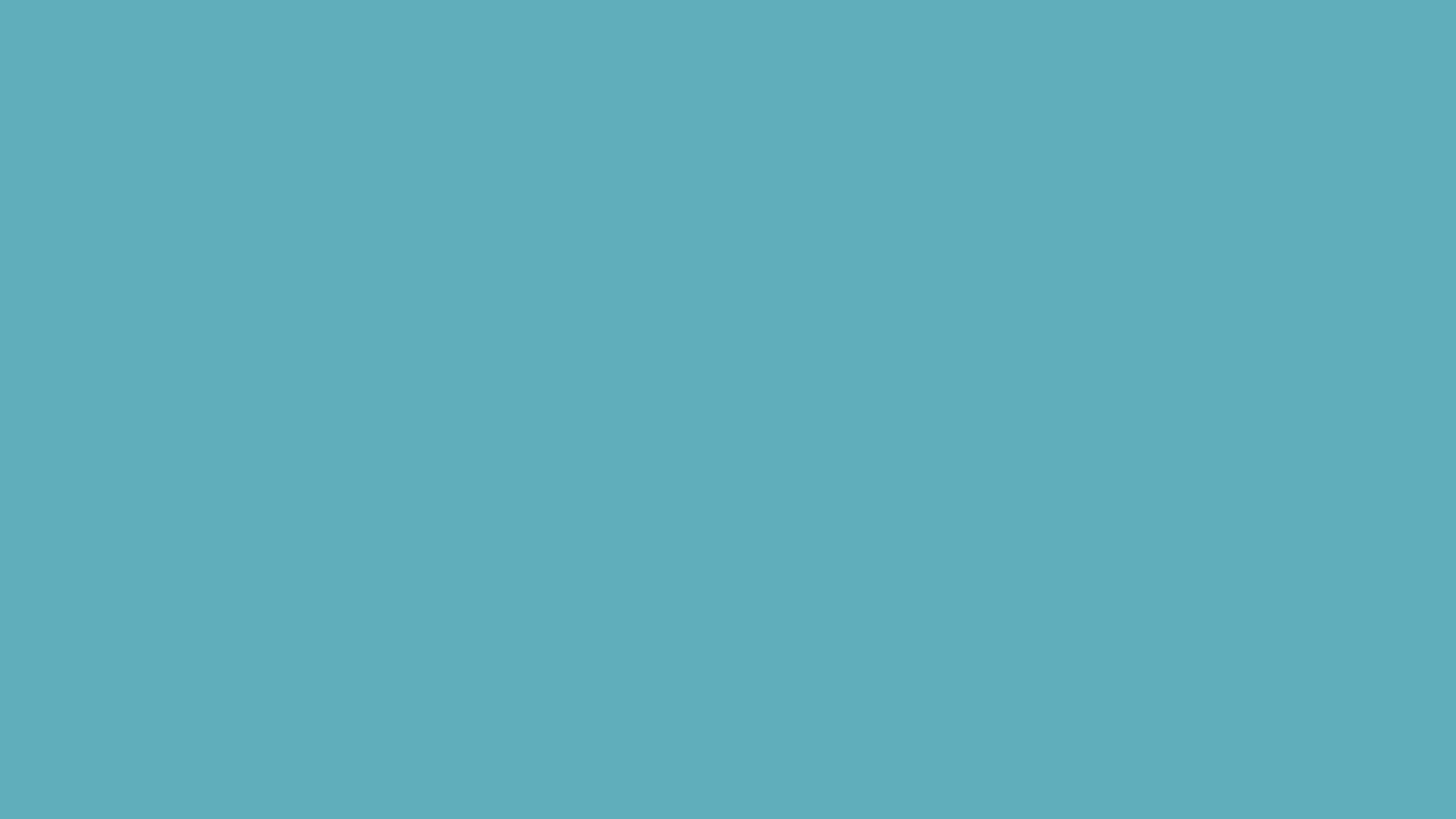 1000g
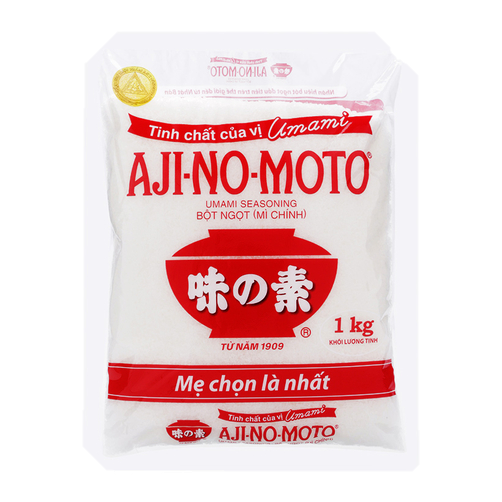 Gói bột ngọt cân nặng bao nhiêu 
ki-lô-gam?
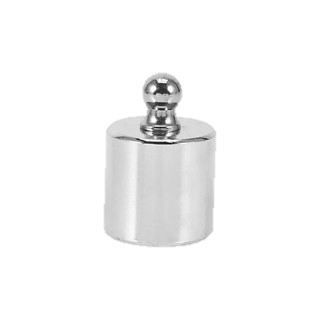 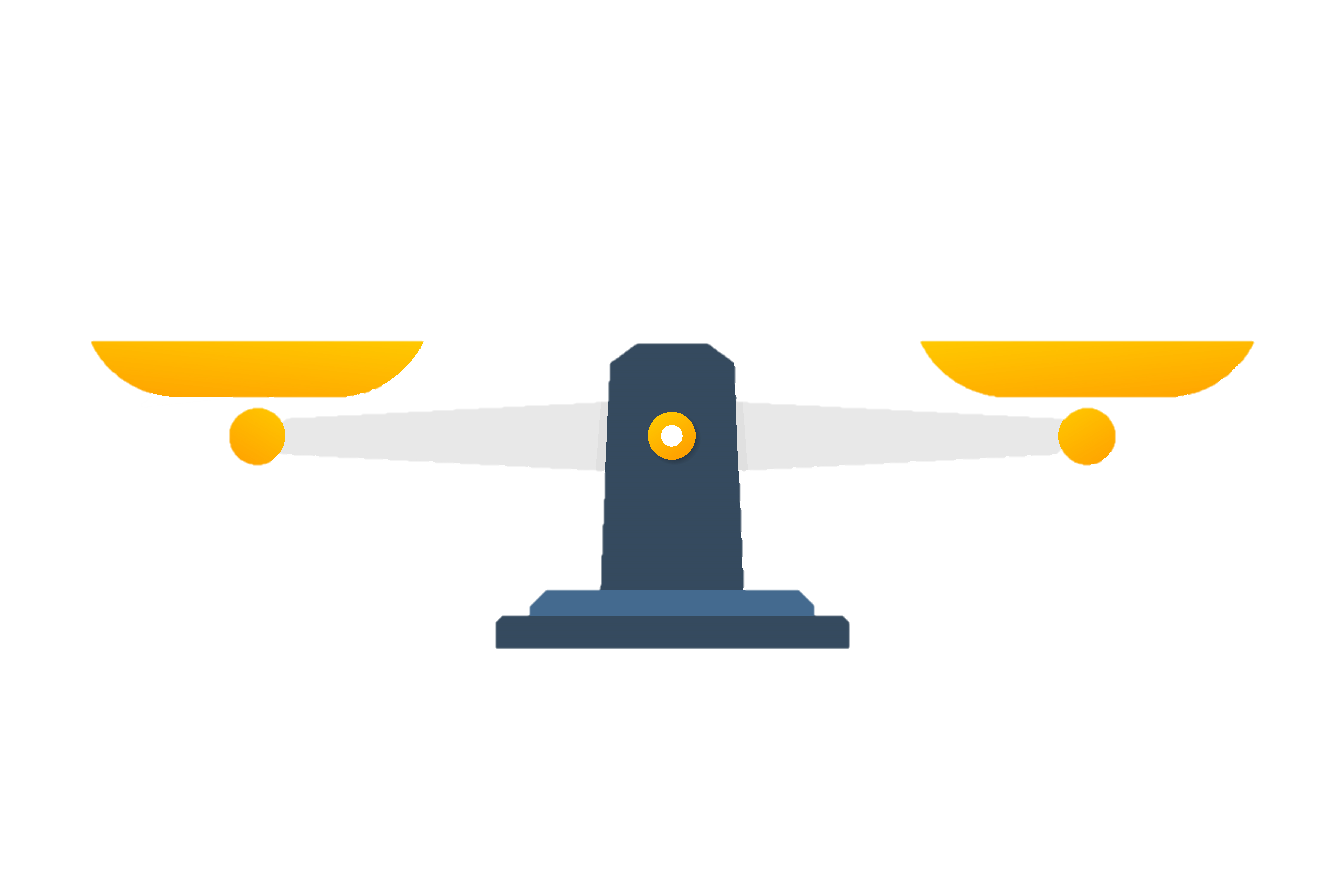 Gói bột ngọt cân nặng 1000 gam.
ù
500g
200g
Ngoài các quả cân 1 kg, 2 kg, 5 kg còn có các quả cân: 1g, 2g, 5g, 10g, 20g, 50g, 100g, 200g, 500g.
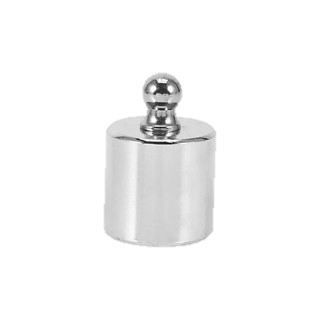 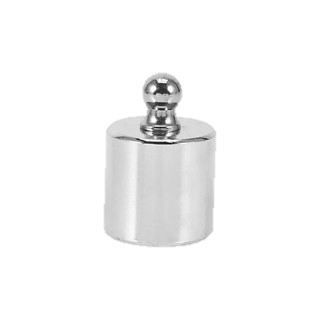 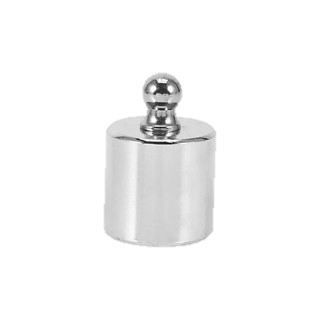 100g
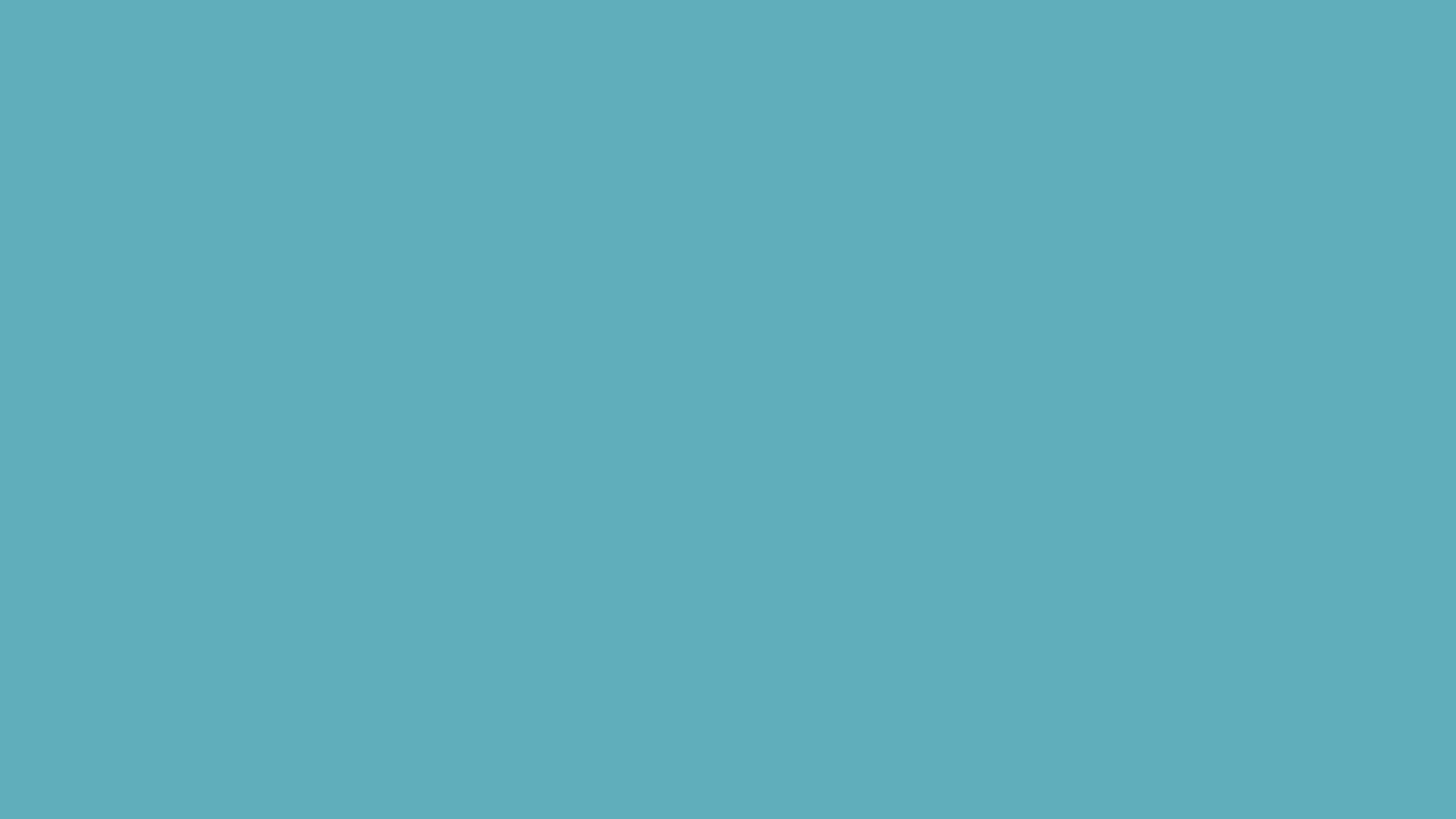 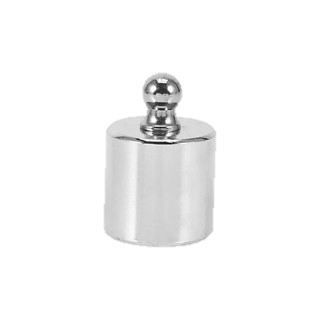 1kg
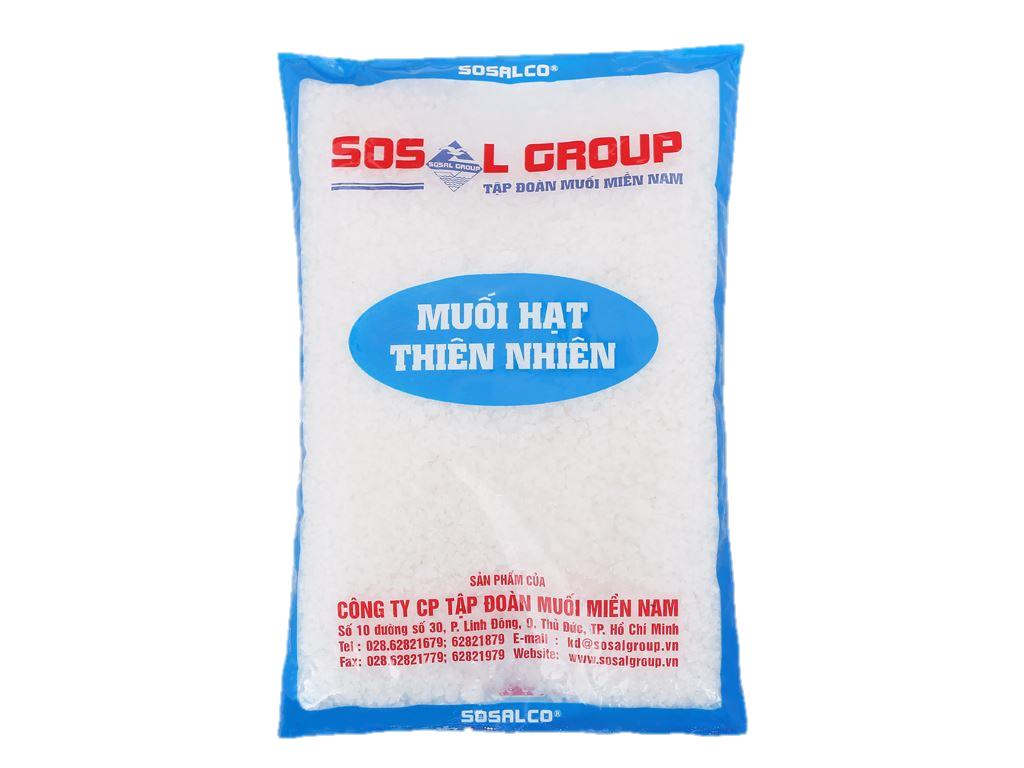 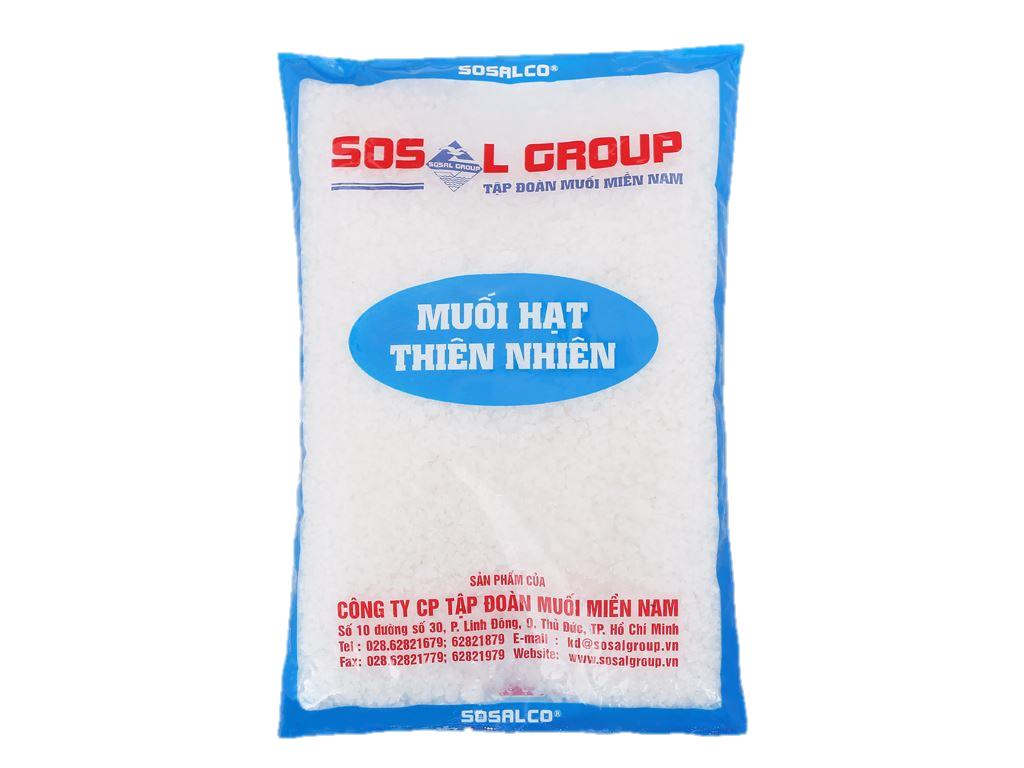 400g
600g
Một ki-lô-gam bằng bao nhiêu gam nhỉ?
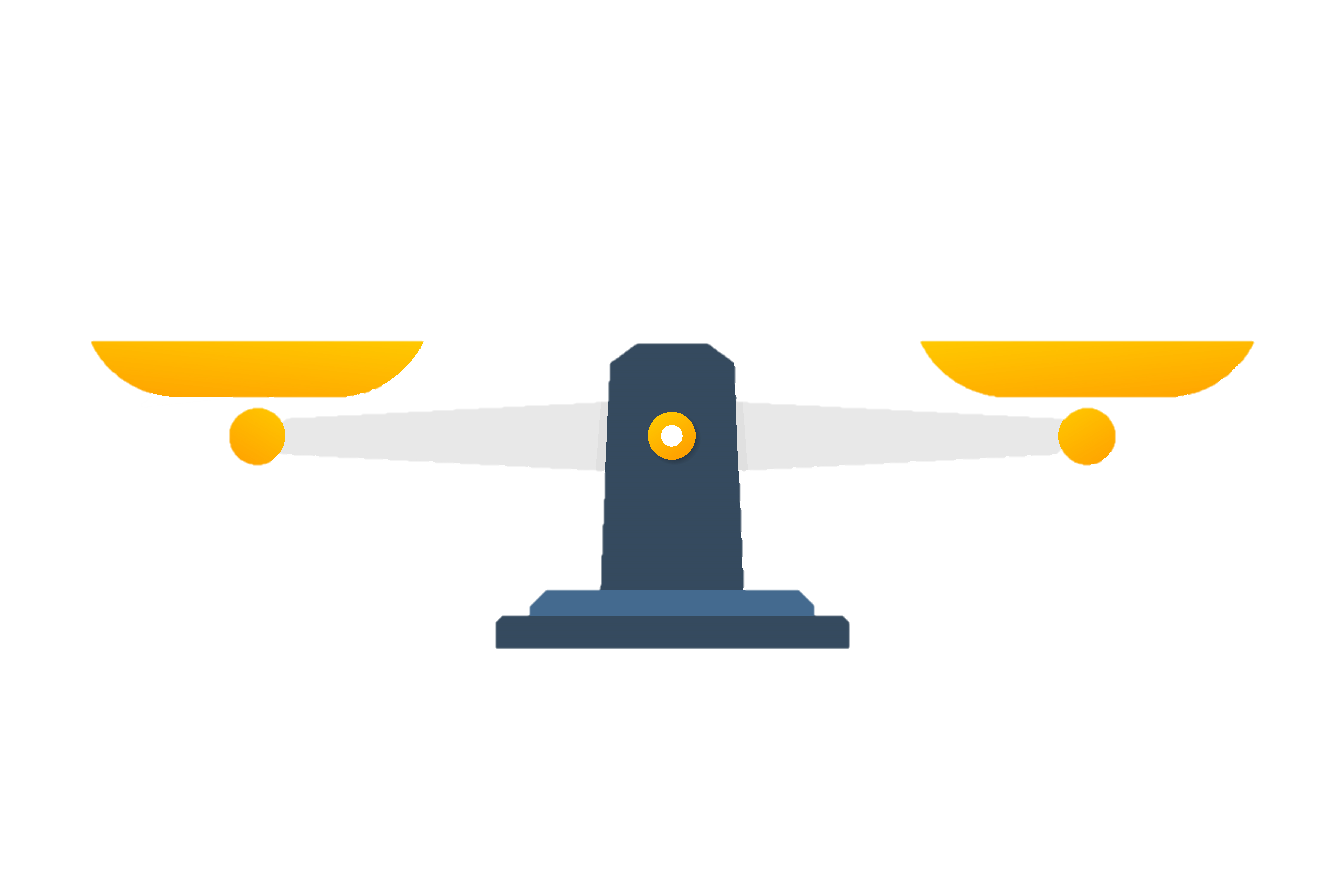 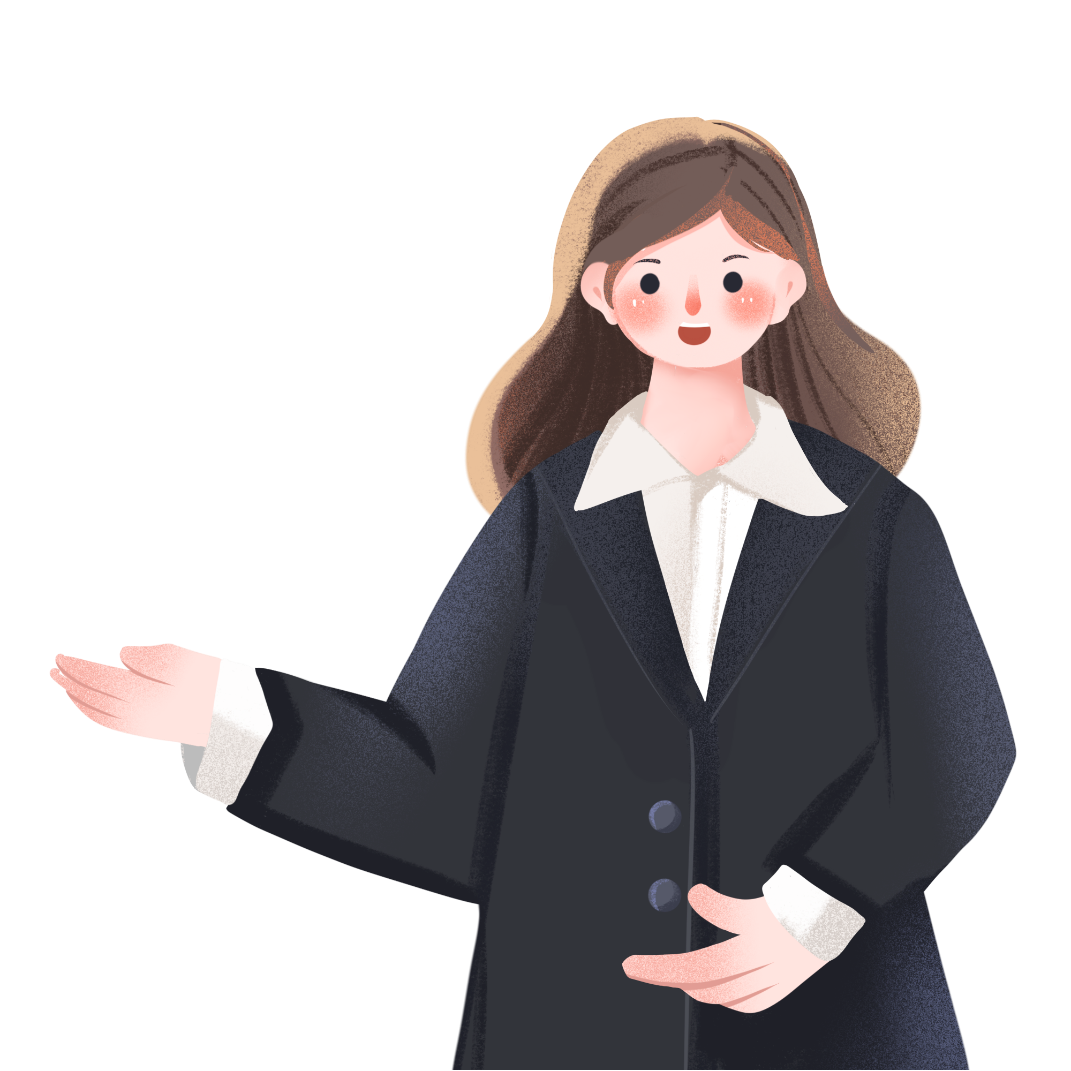 1 kg = 1000 g; 1000 g = 1 kg.
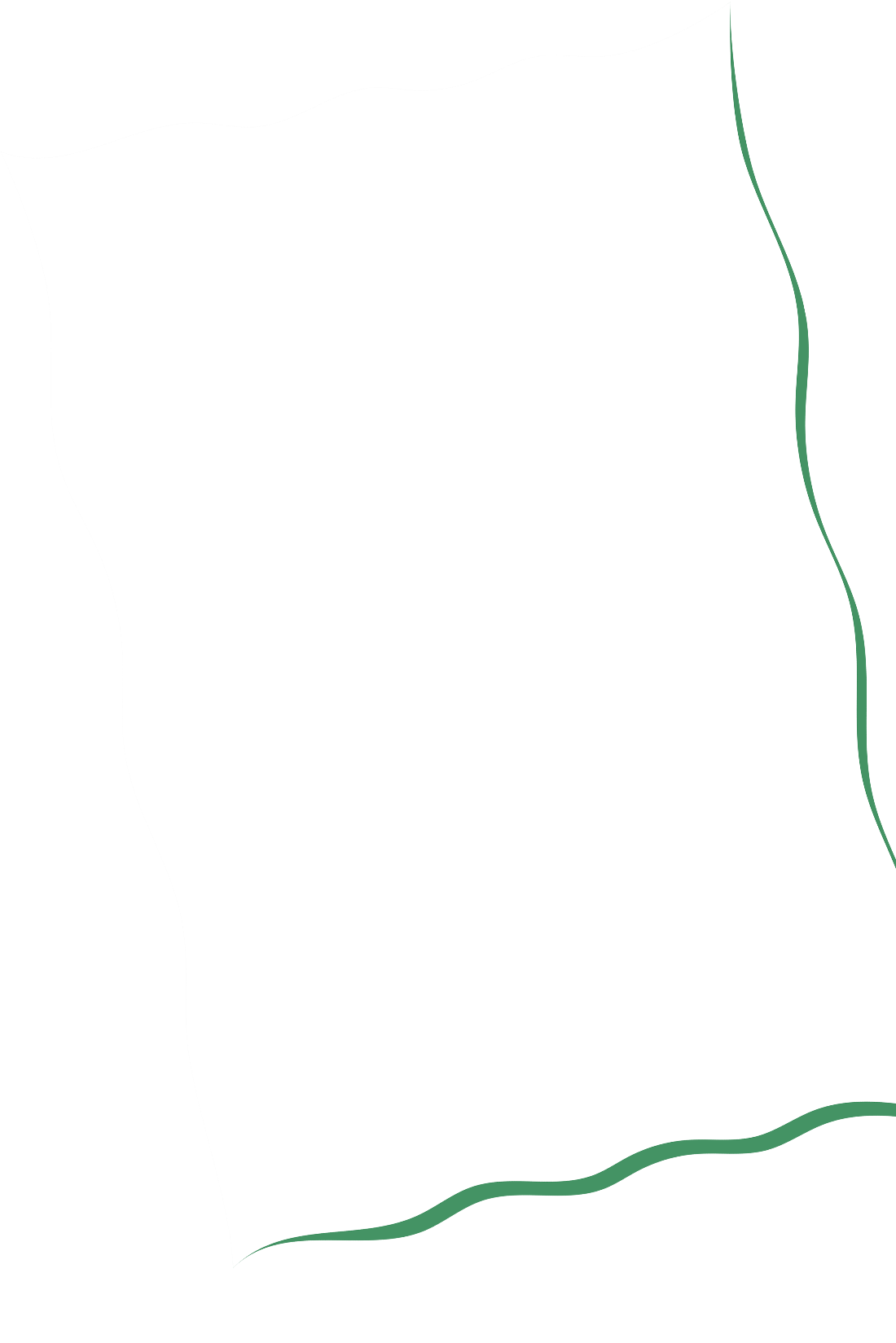 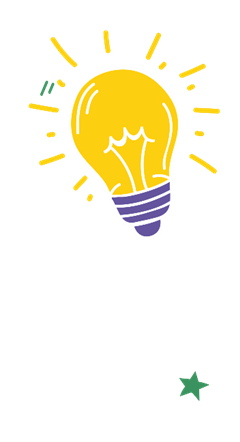 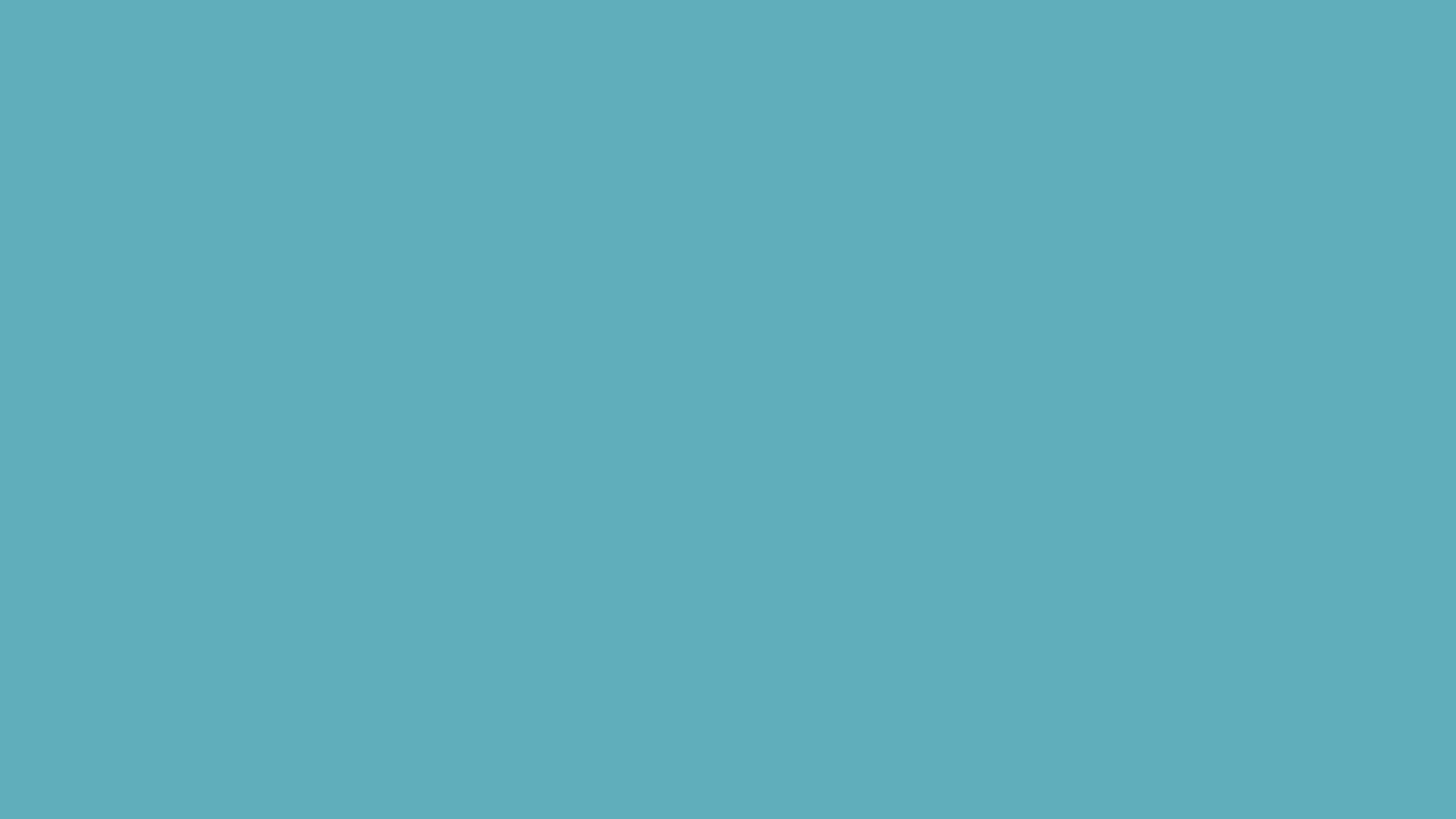 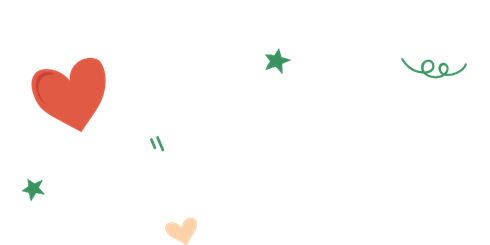 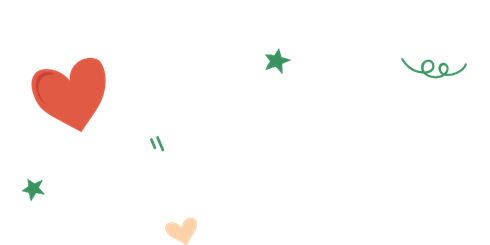 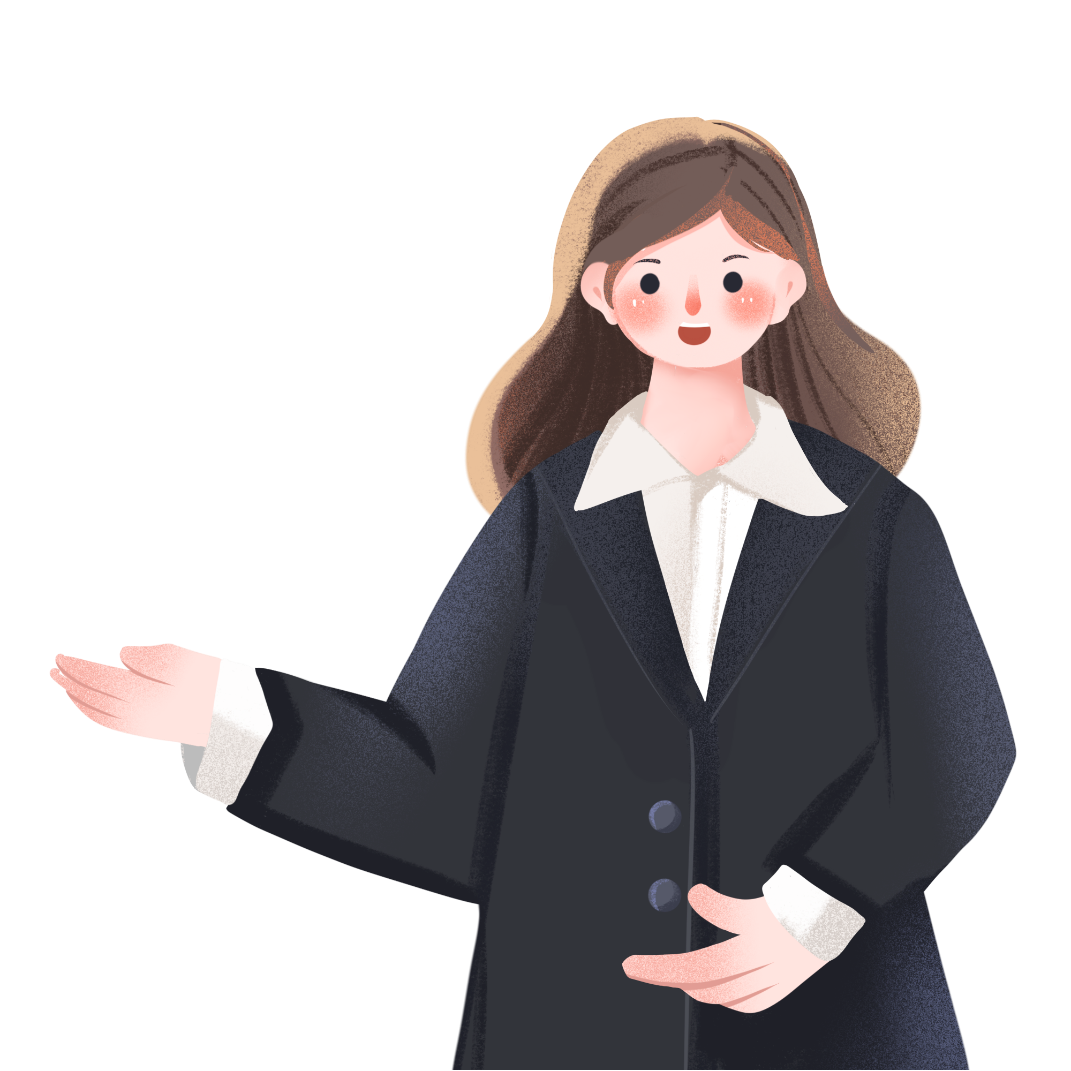 THỰC HÀNH
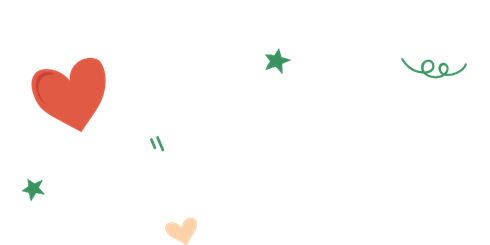 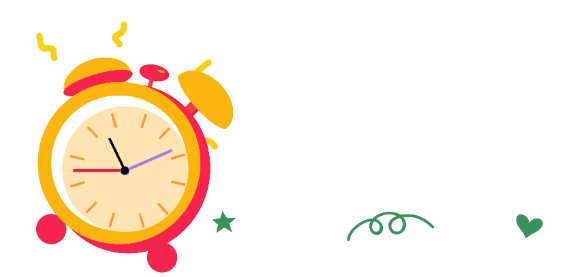 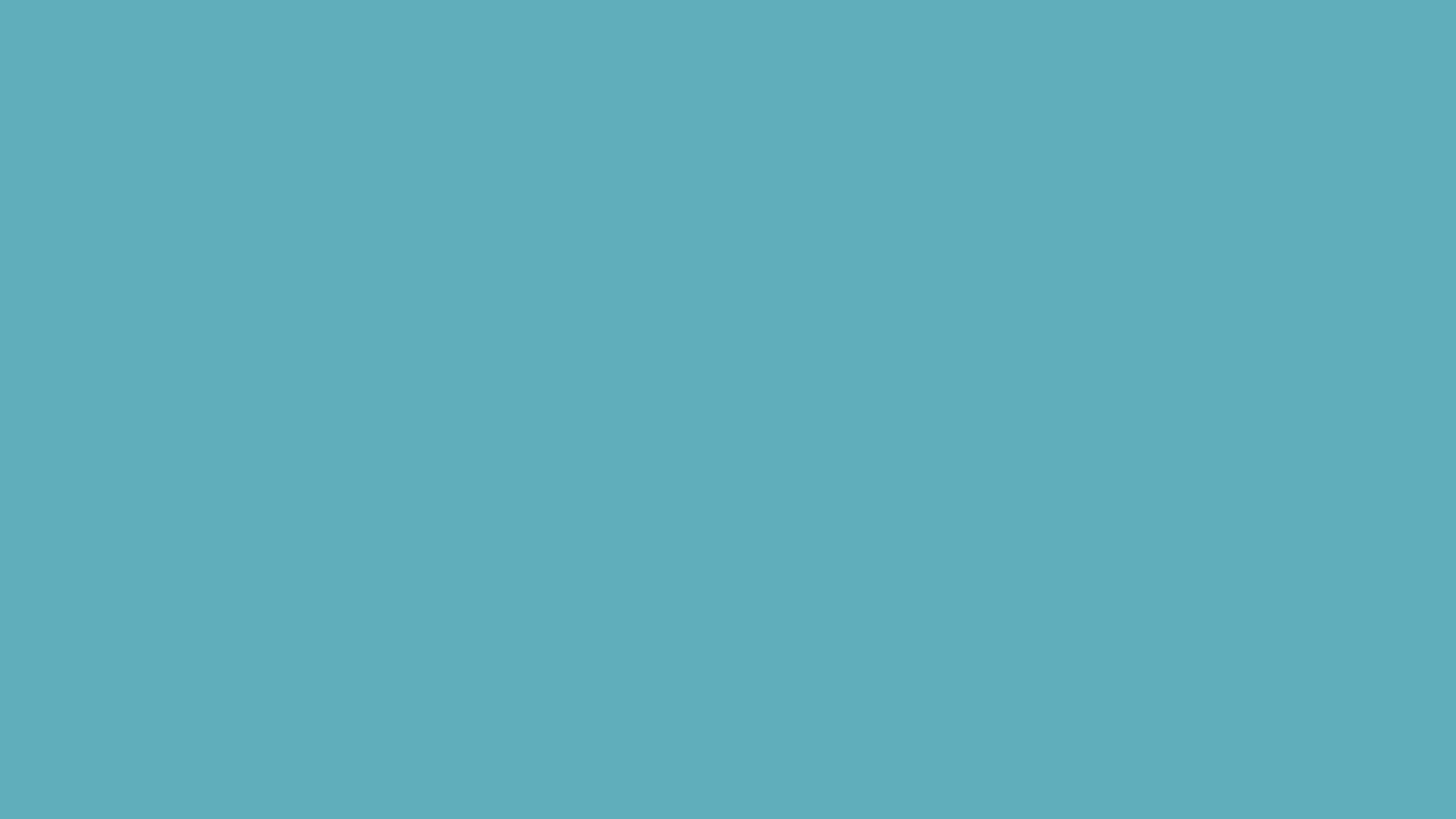 1
Viết số đo khối lượng (theo mẫu):
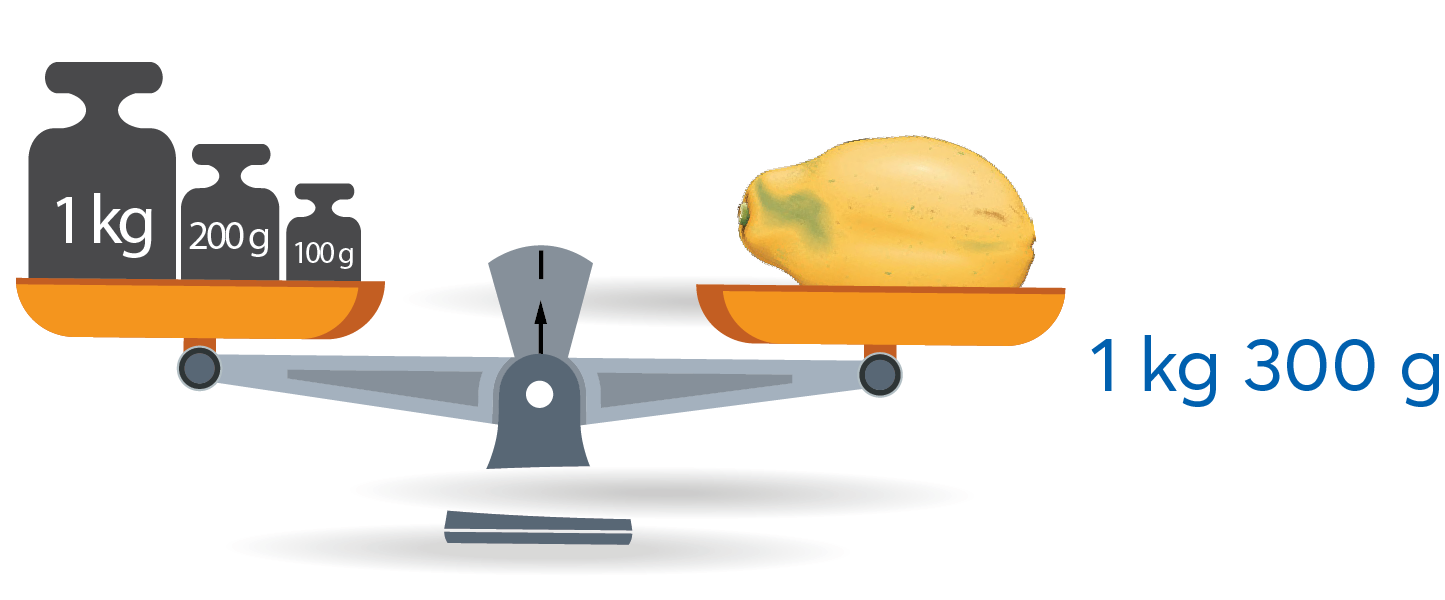 1 kg 300 g
+ Hình ảnh cân hai đĩa, một bên là vật cần cân, một bên là quả cân.
+ Khi cân thăng bằng, ta đọc vật khối lượng đang cân
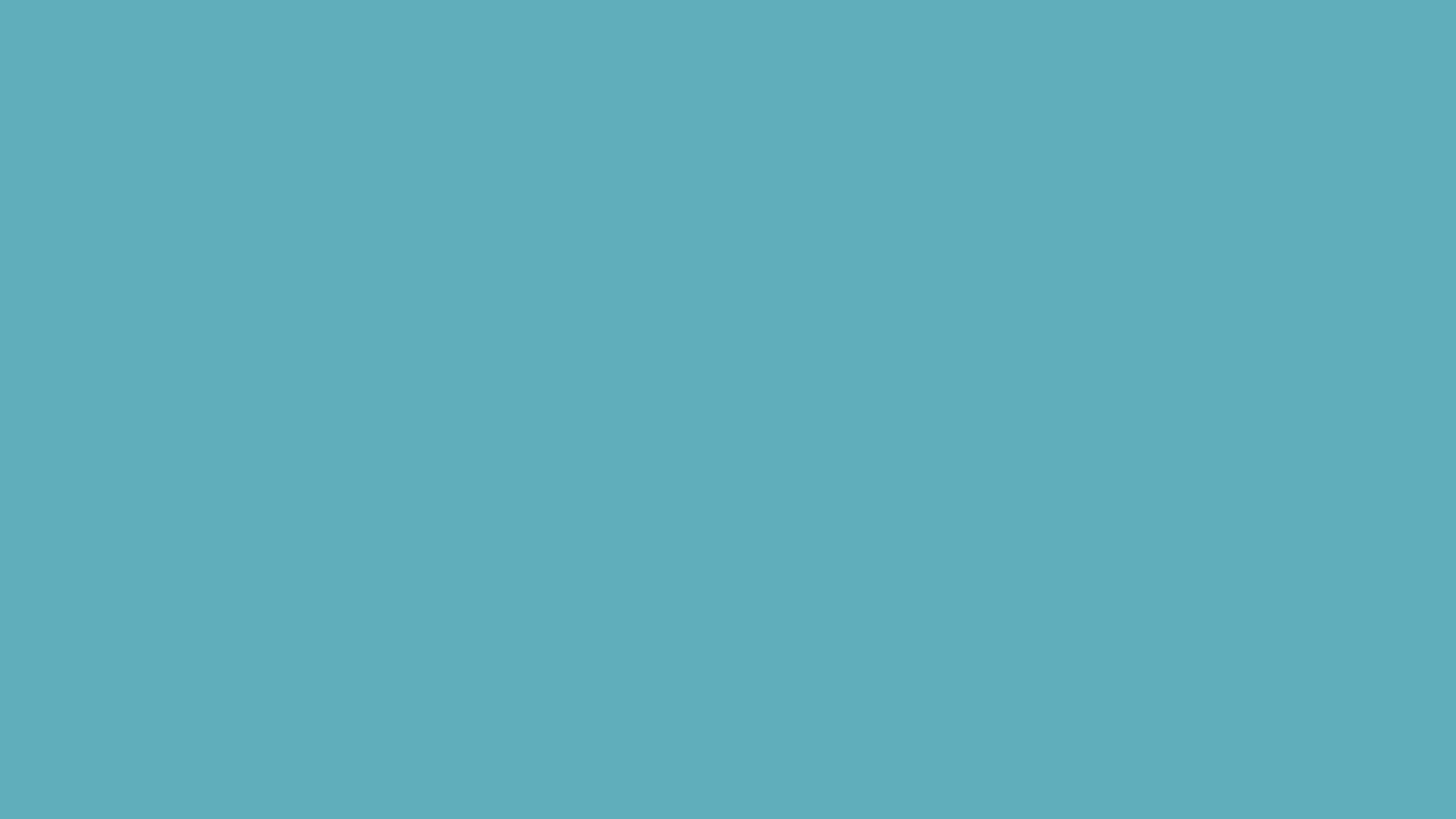 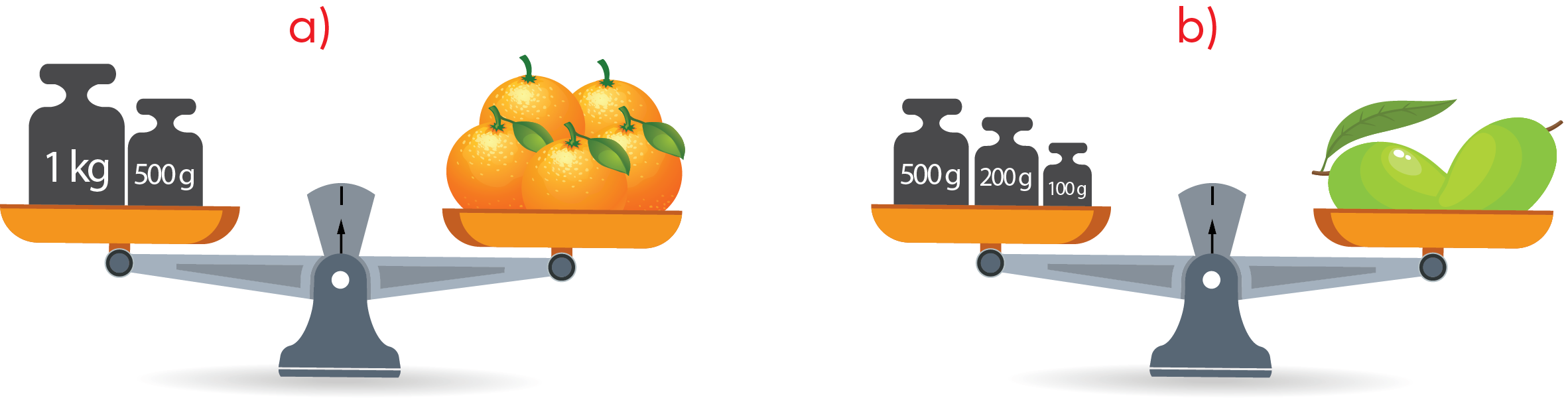 1 kg 500 g
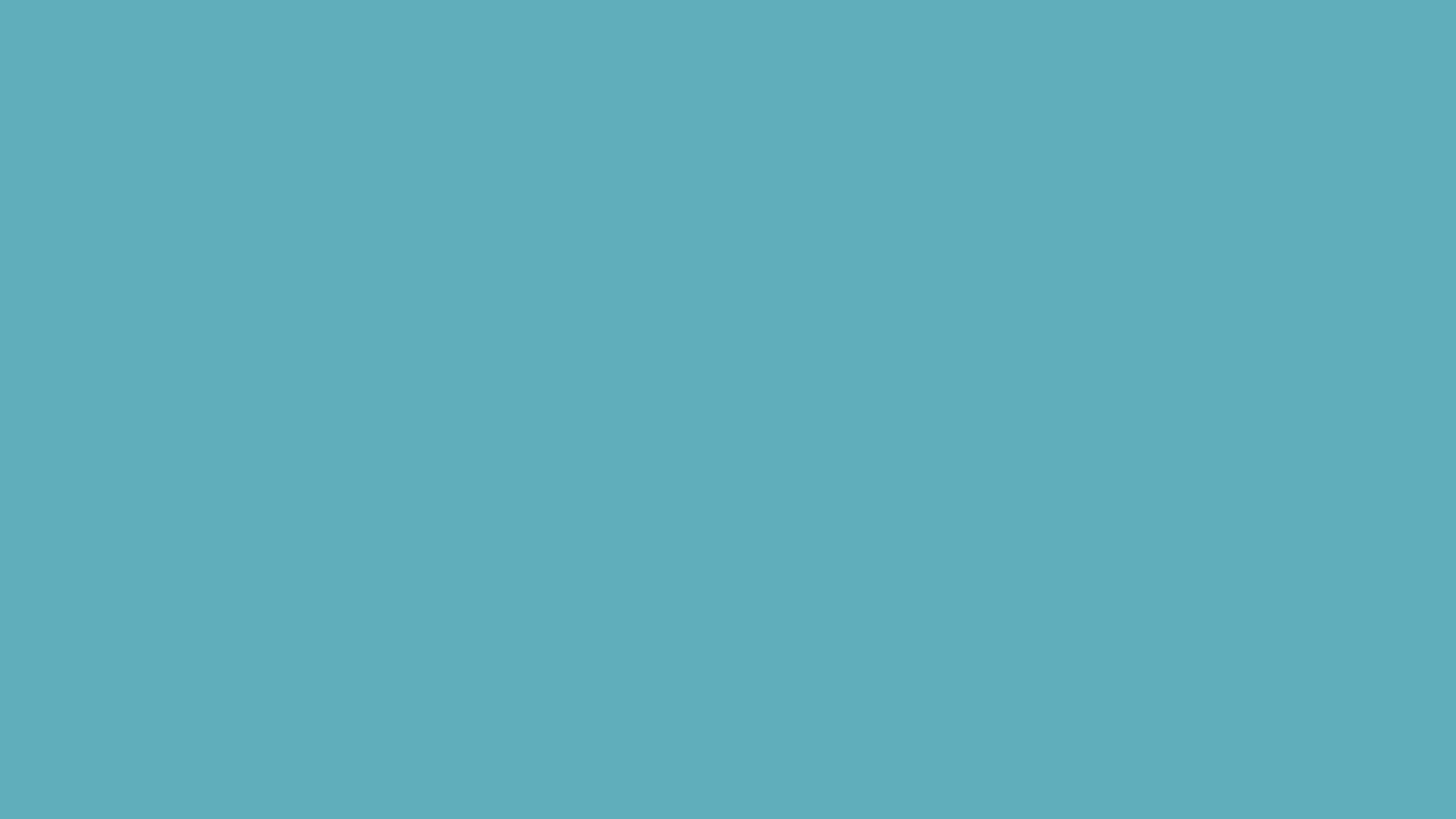 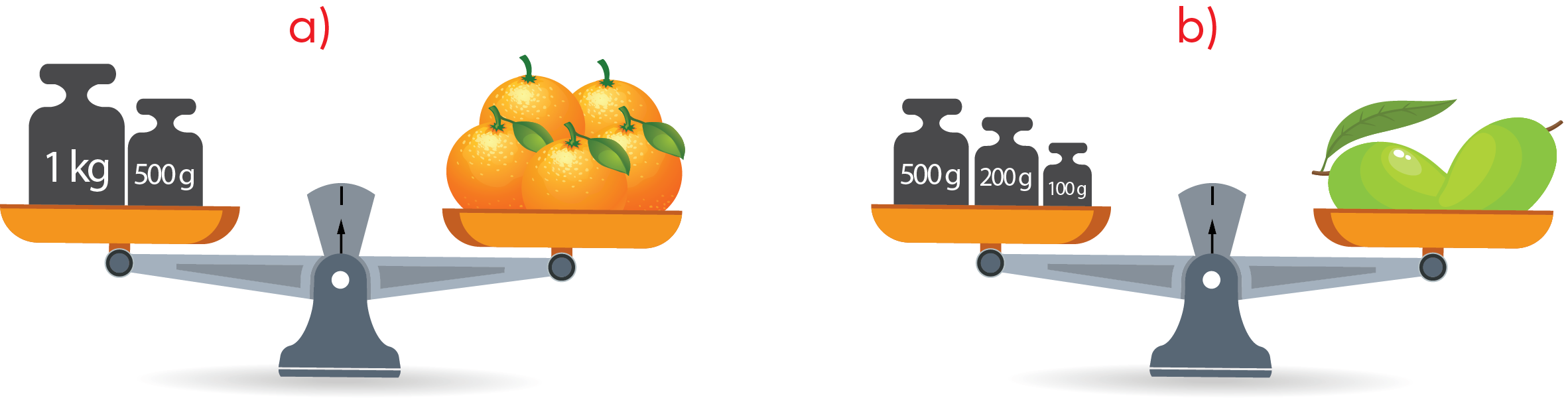 800 g
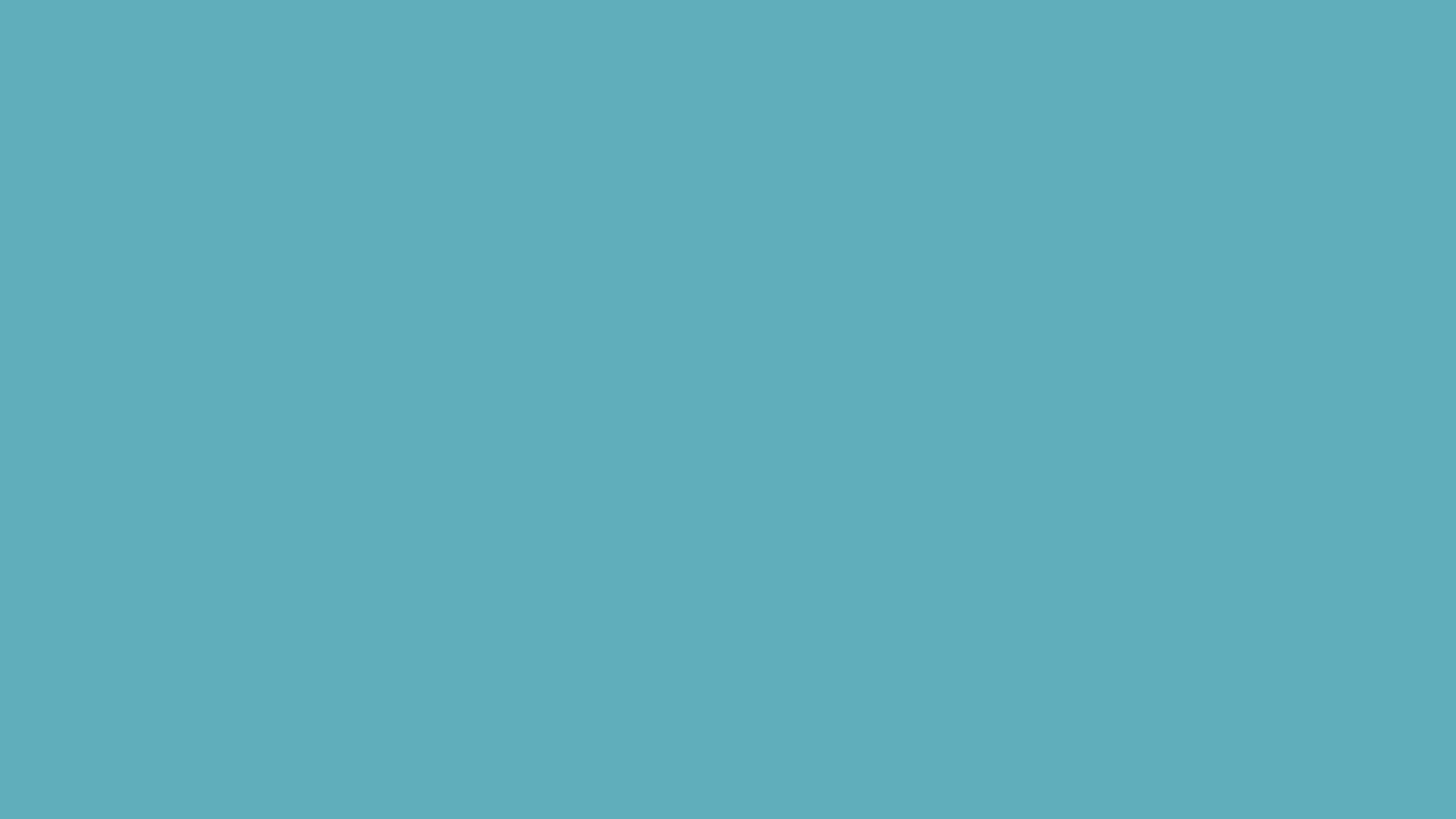 2
Nhận biết các quả cân 100 g, 200 g, 500 g, 1 kg
Nâng lần lượt các quả cân lên và đọc số đo trên quả cân.
1kg
500g
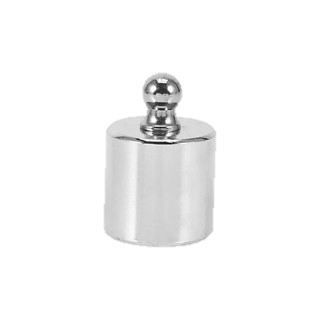 200g
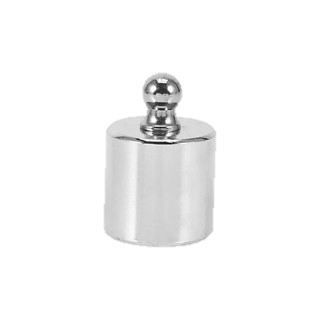 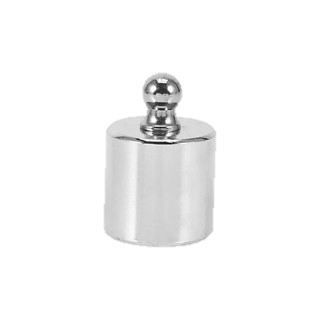 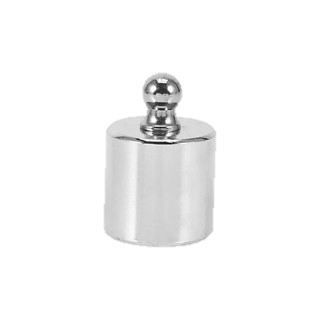 100g
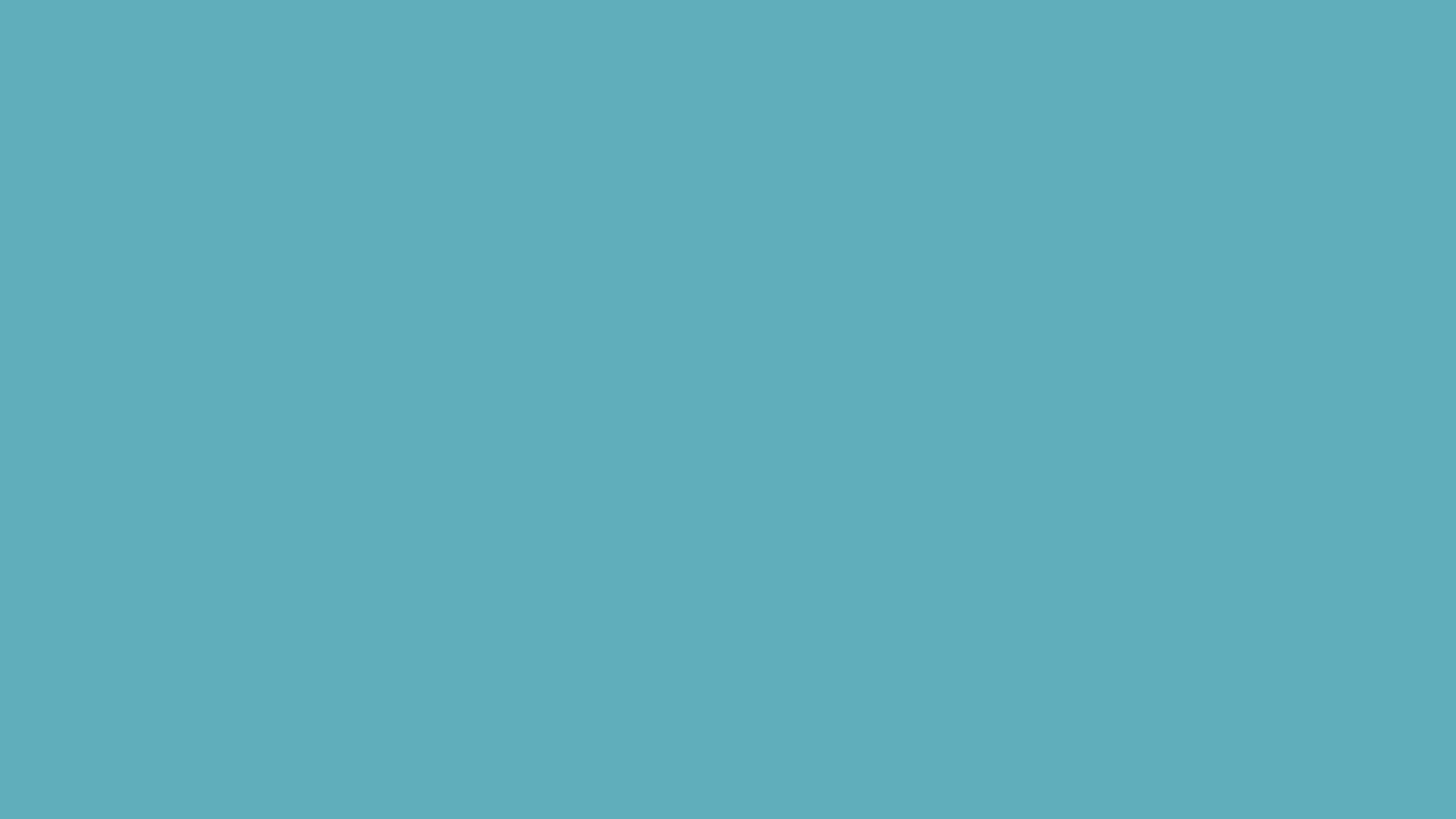 3
Ước lượng và thực hành cân.
a) Chọn bốn vật, ví dụ: chai nước 1 l, hộp bút, sách Toán 3, cặp sách.
    Ước lượng từng vật (nặng hơn, nhẹ hơn hay nặng bằng 1 kg).
b) Cân rồi ghi chép khối lượng từng vật.
    Sắp xếp các vật từ nhẹ đến nặng.
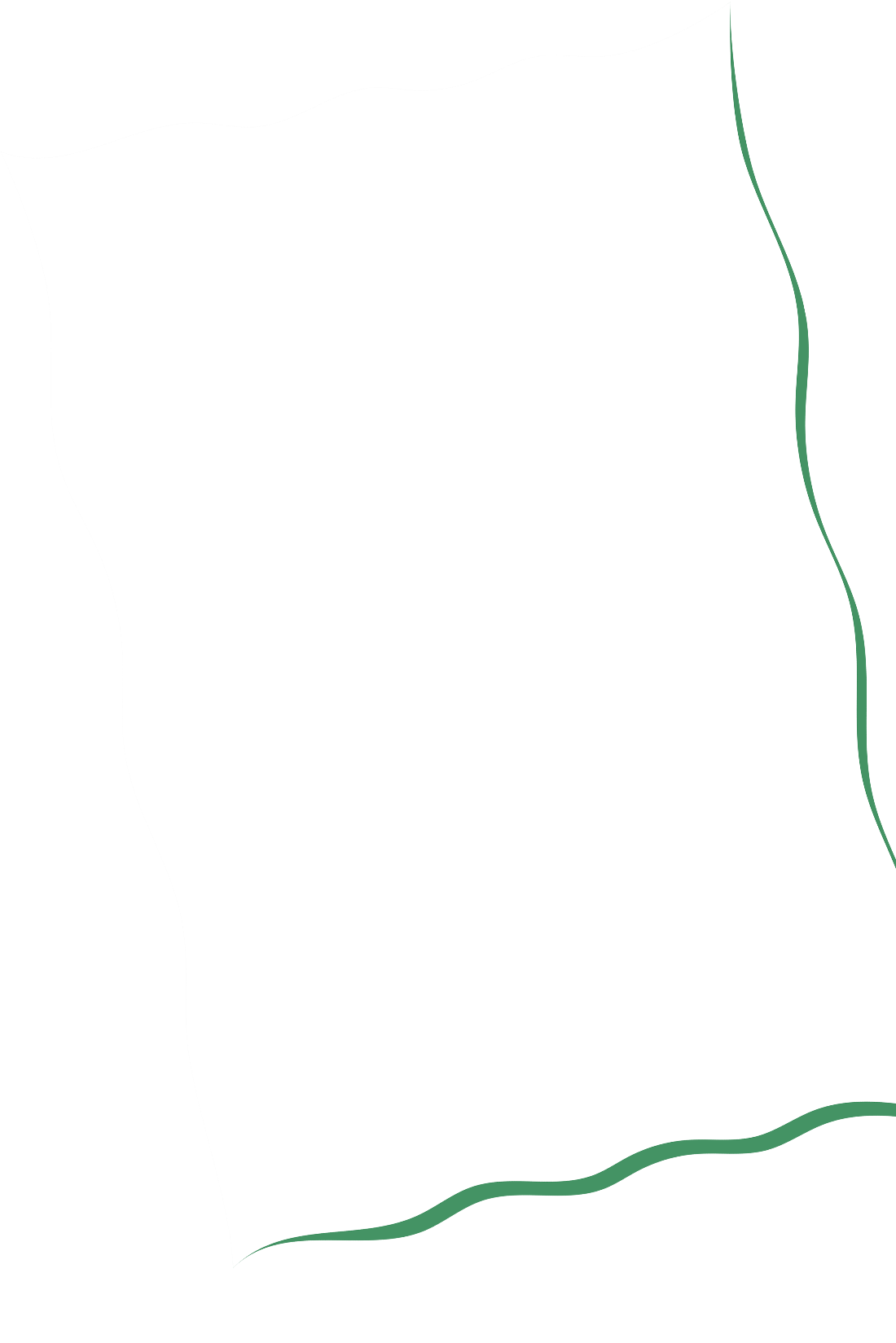 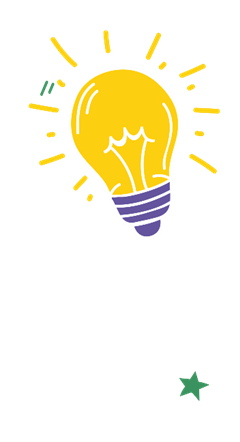 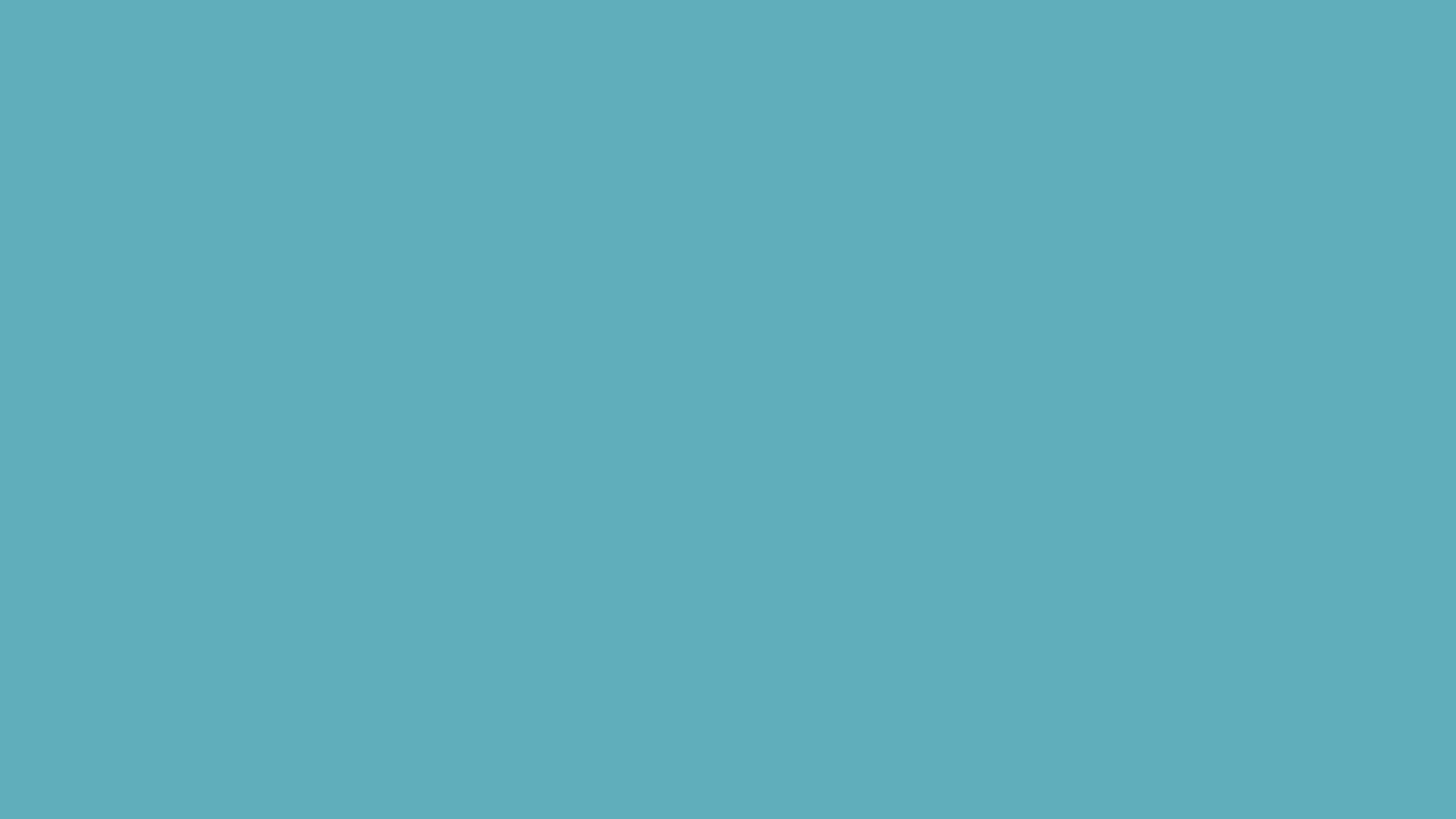 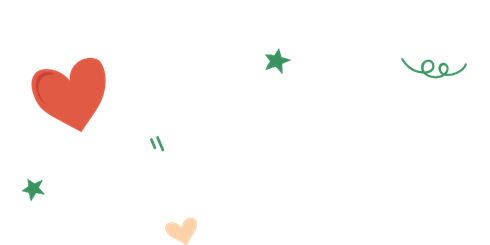 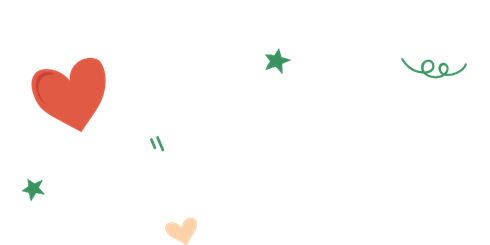 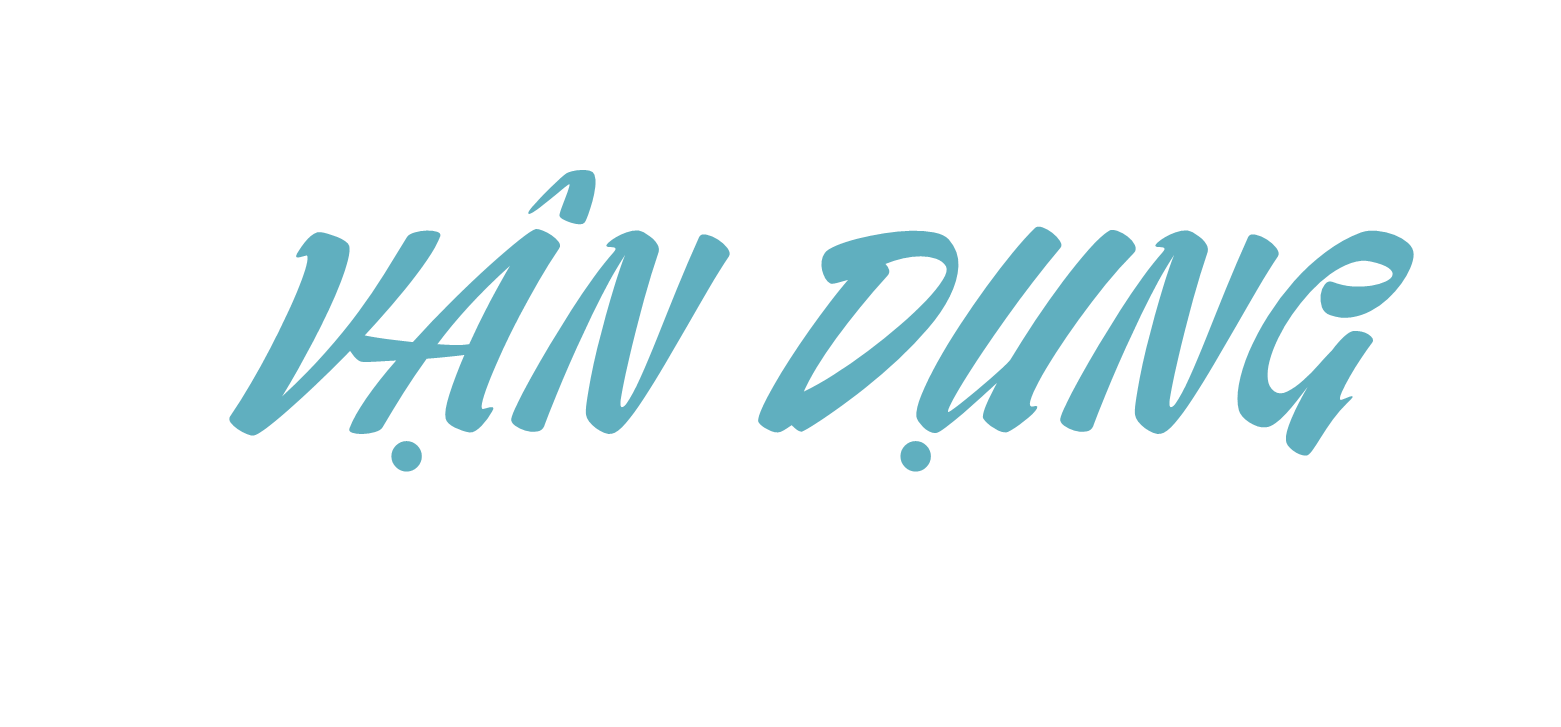 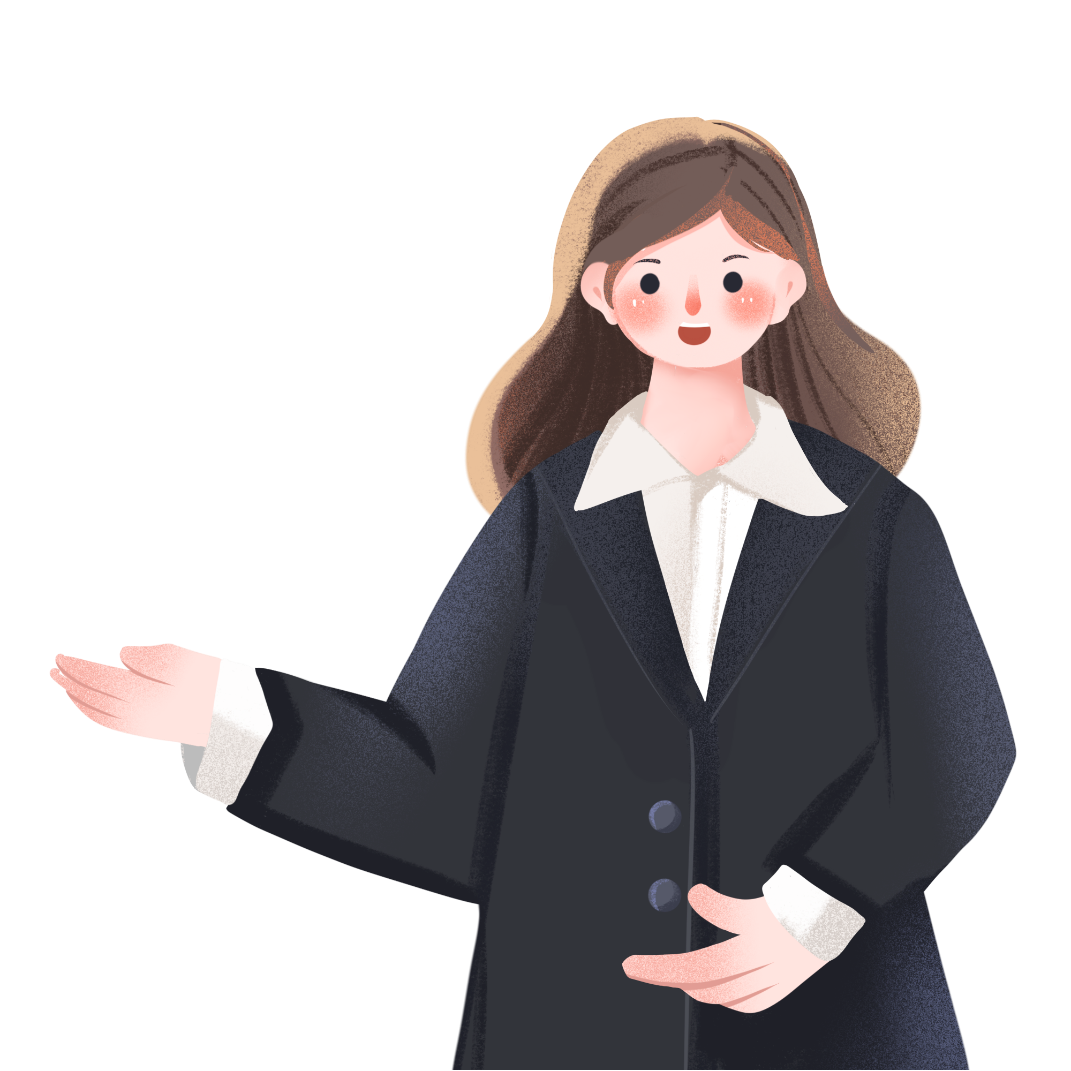 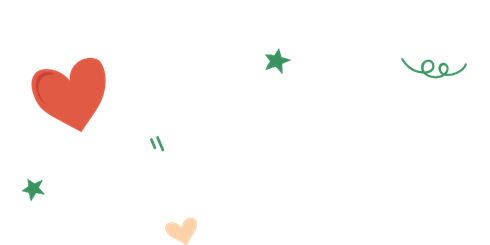 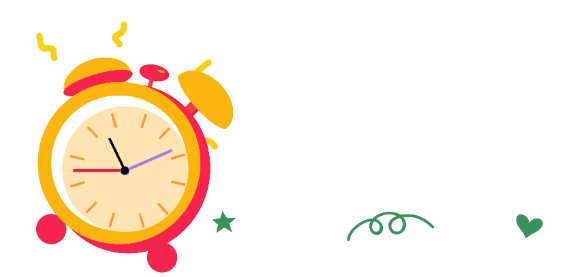 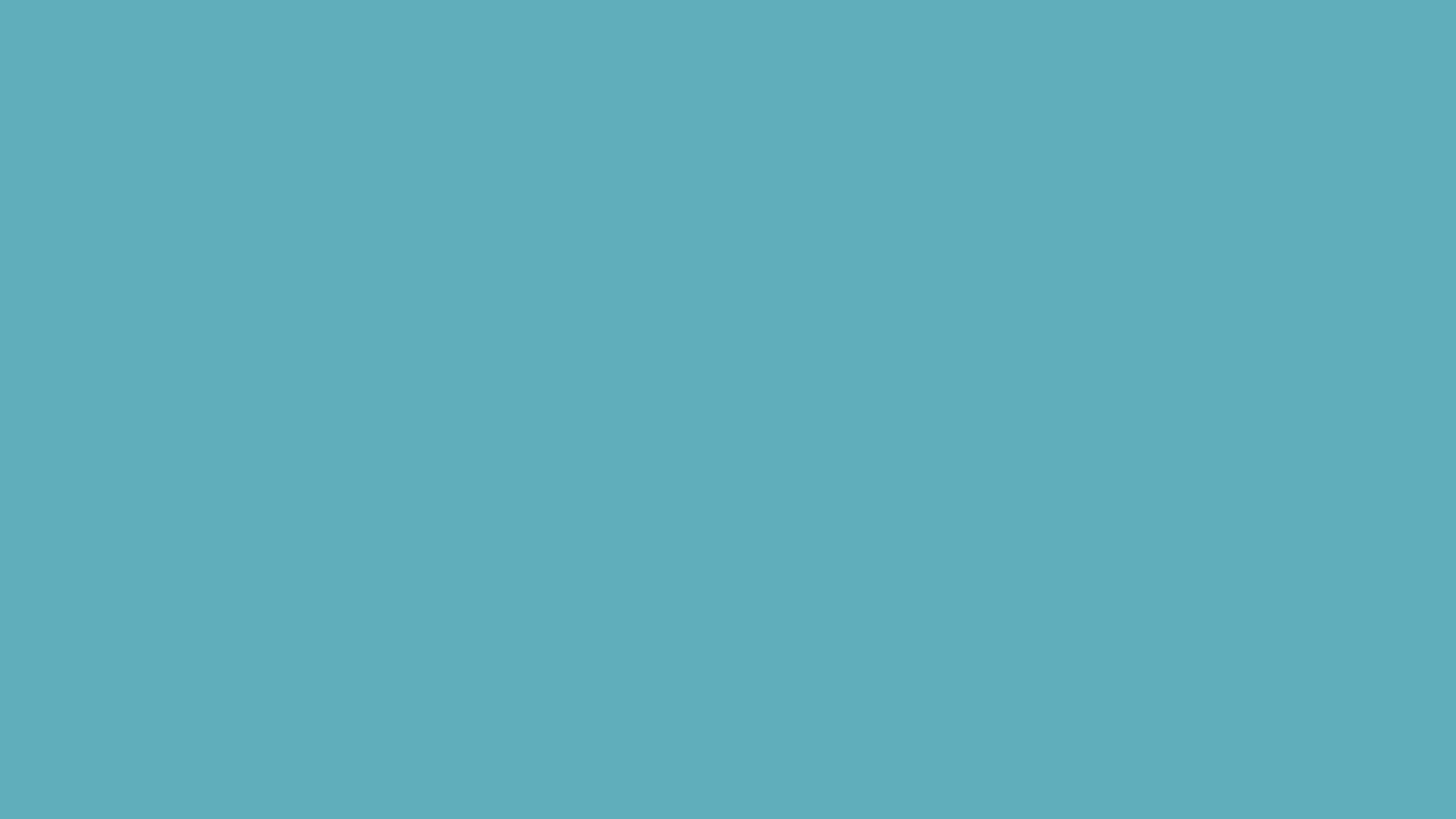 Đọc số?
500 g
100 g
50 g
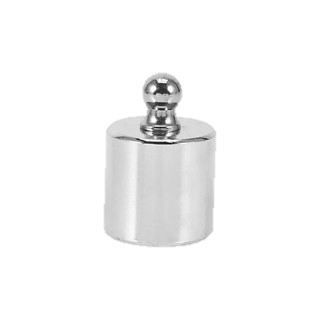 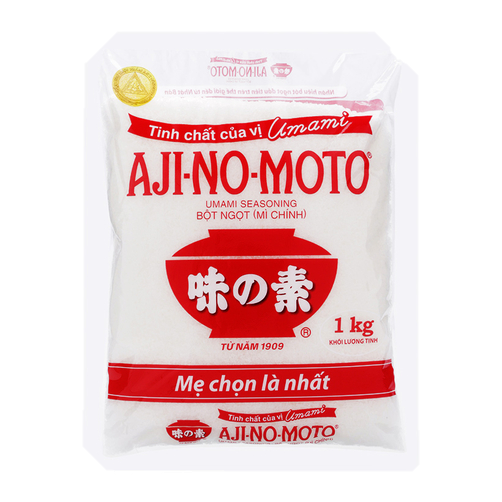 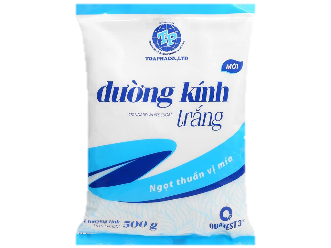 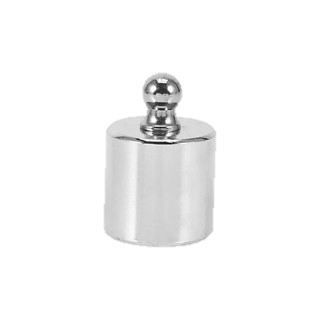 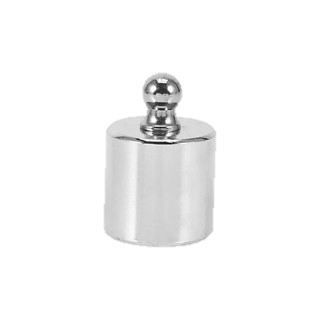 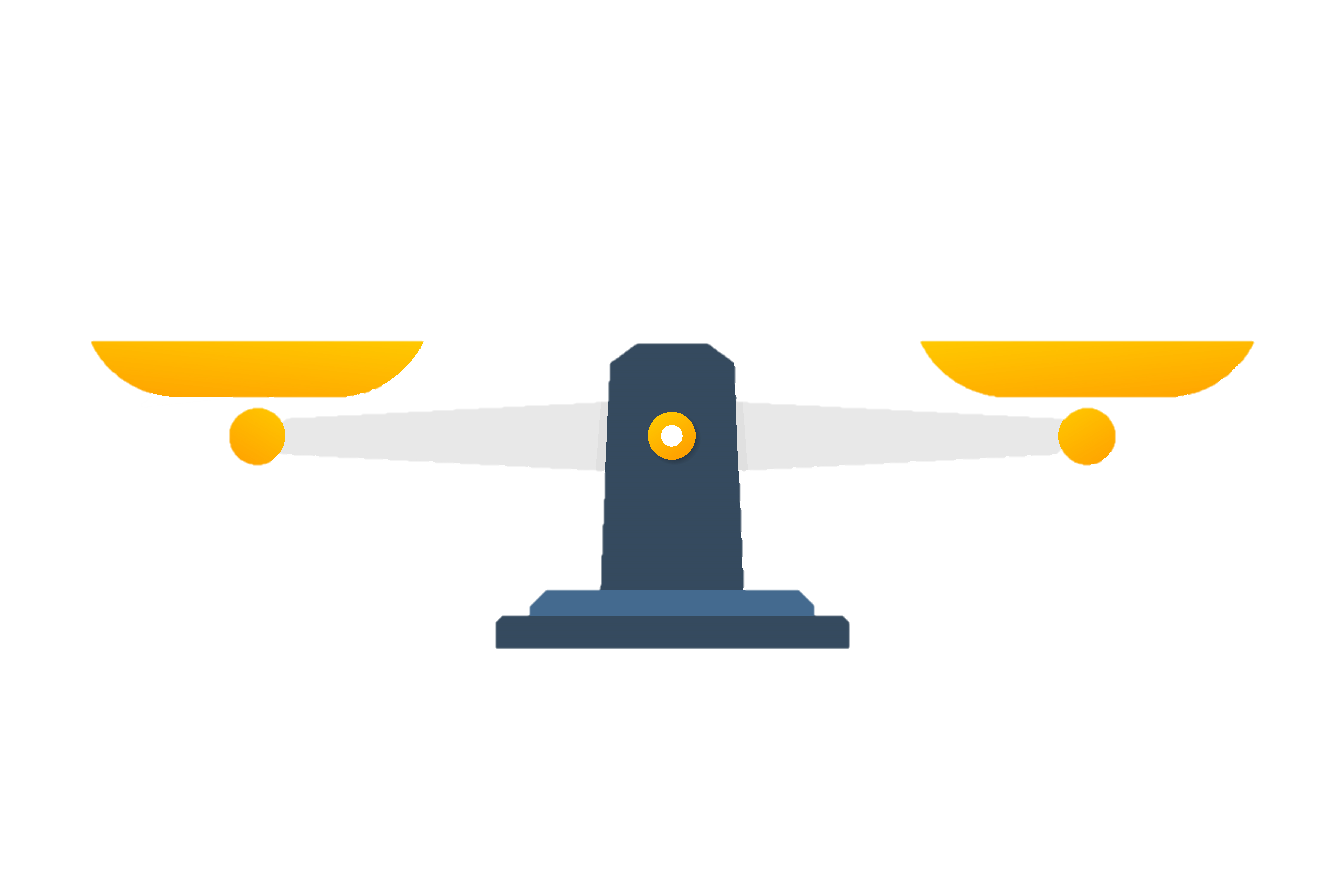 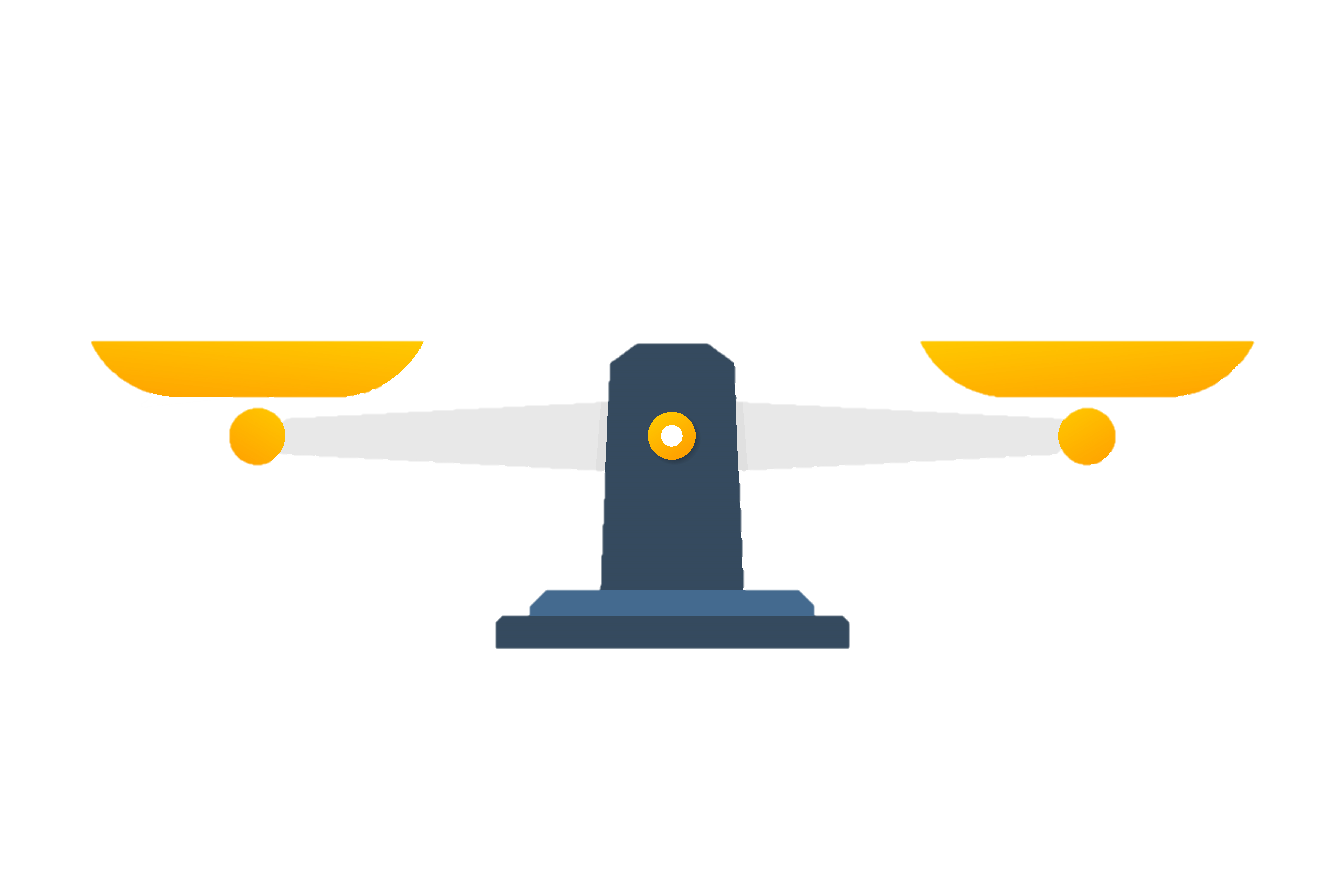 ?
150
?
500
Gói đường cân nặng              g
Gói mì chính cân nặng              g
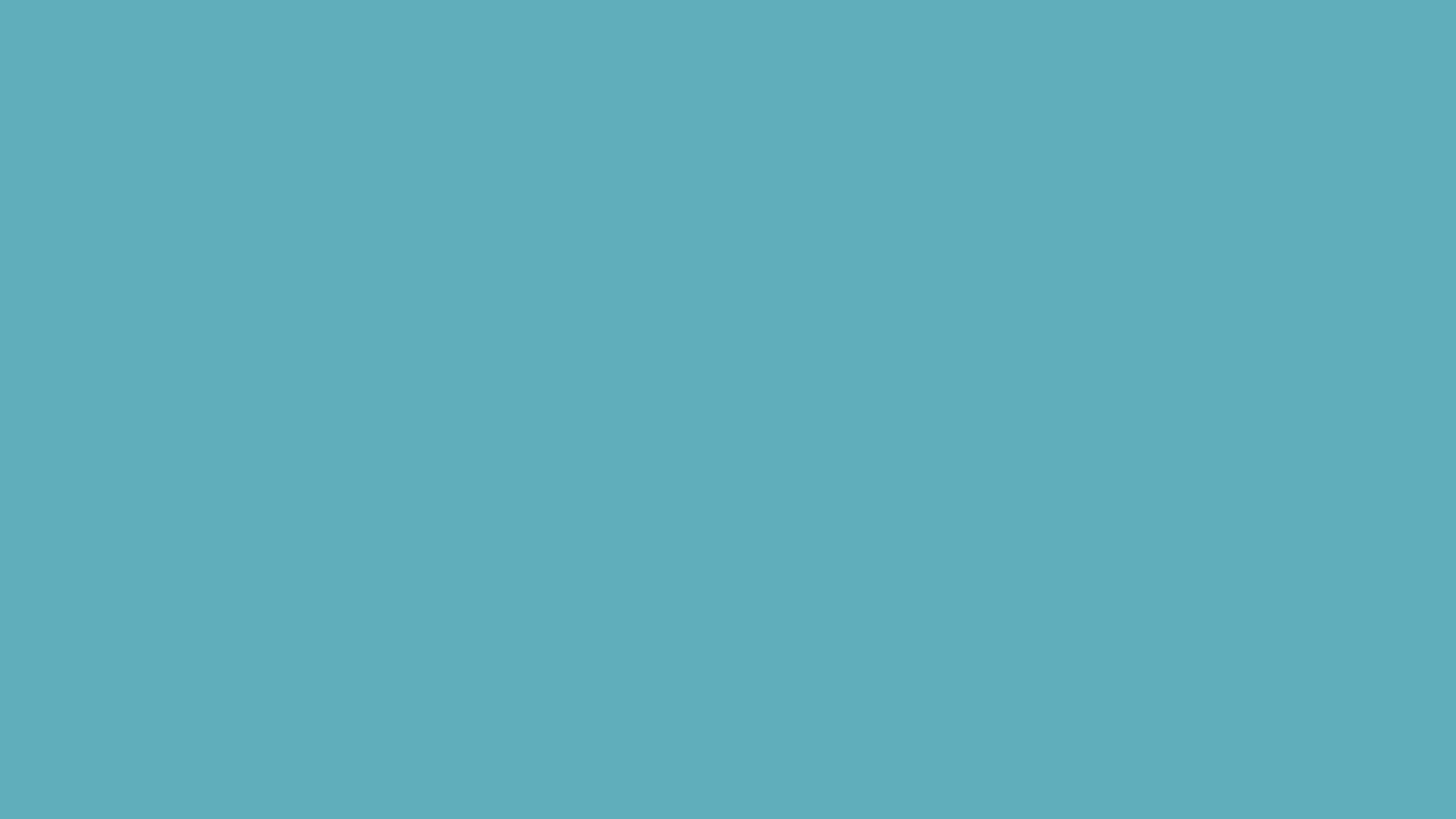 Đọc số?
200 g
20 g
20 g
200 g
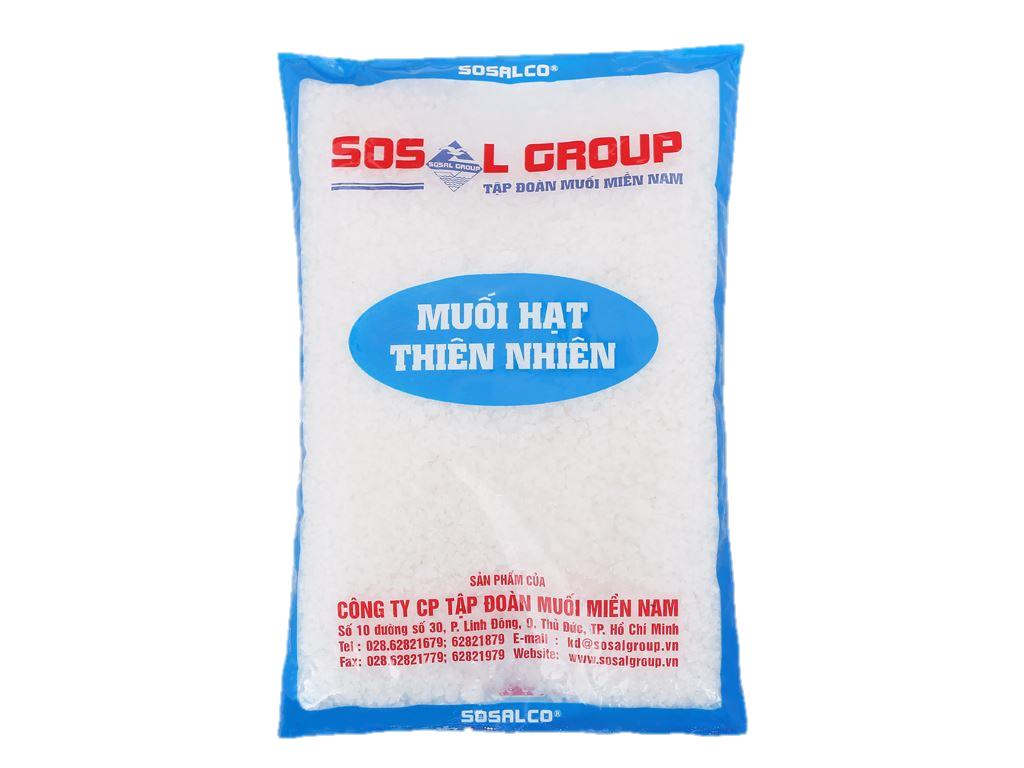 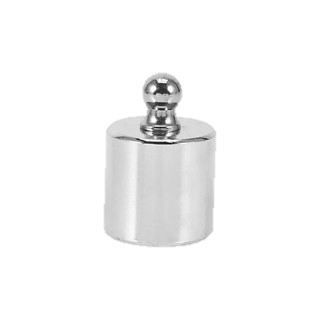 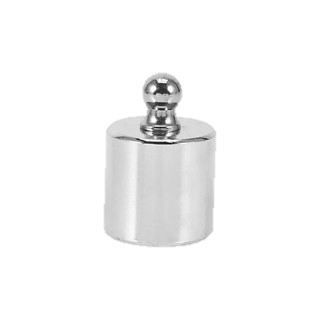 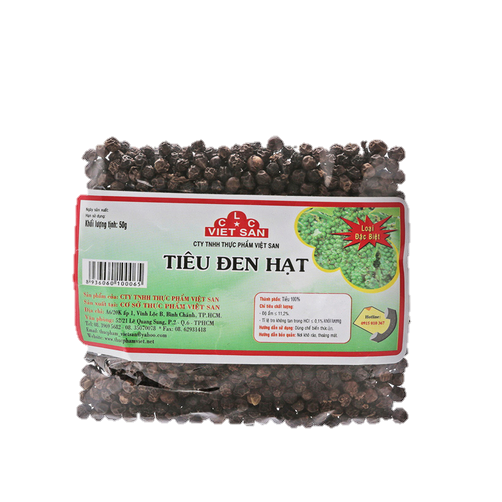 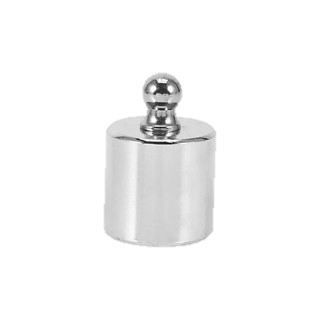 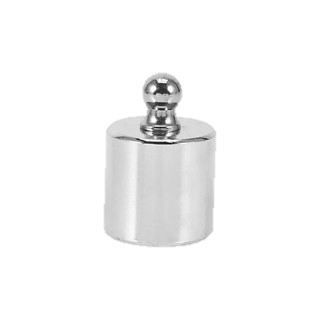 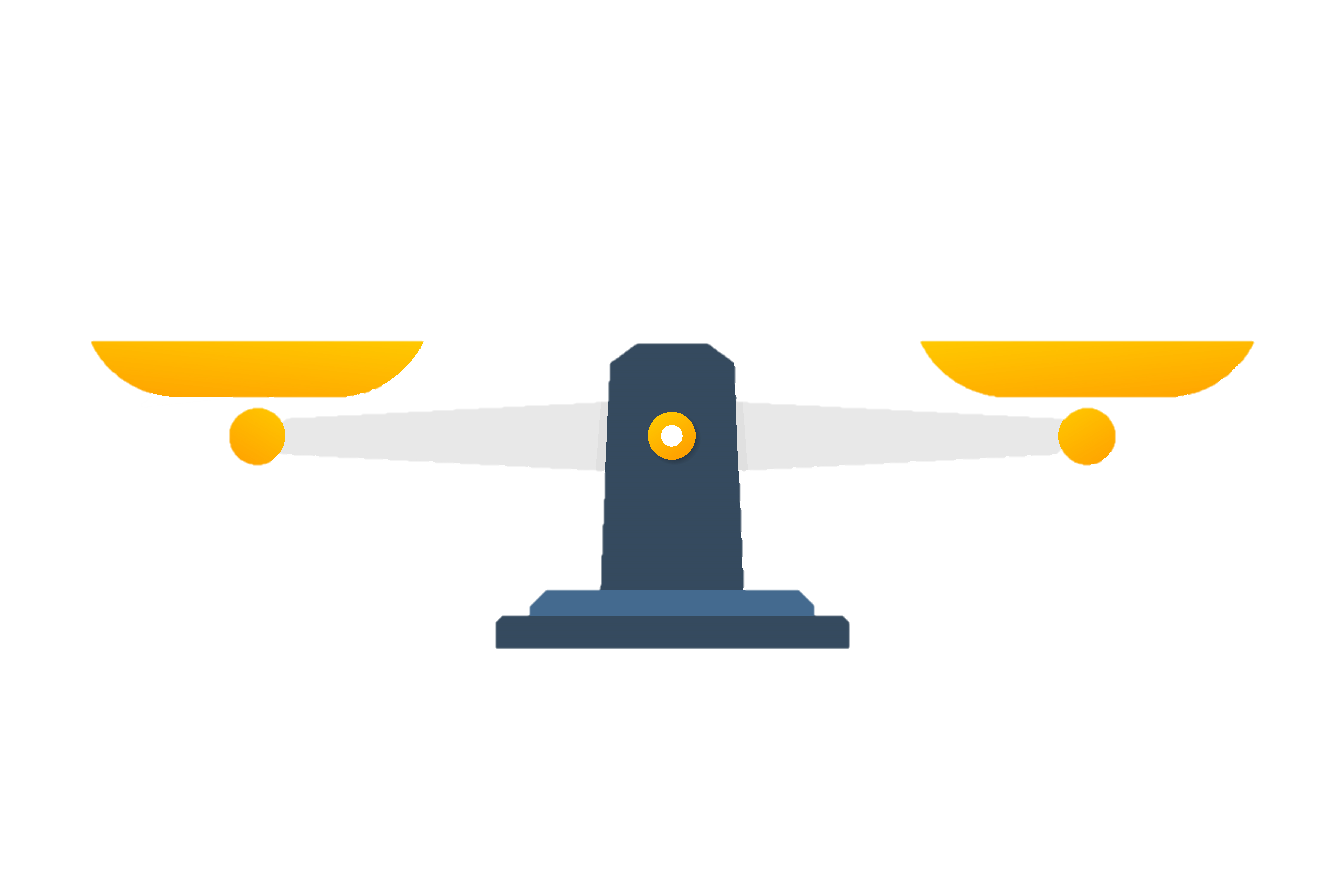 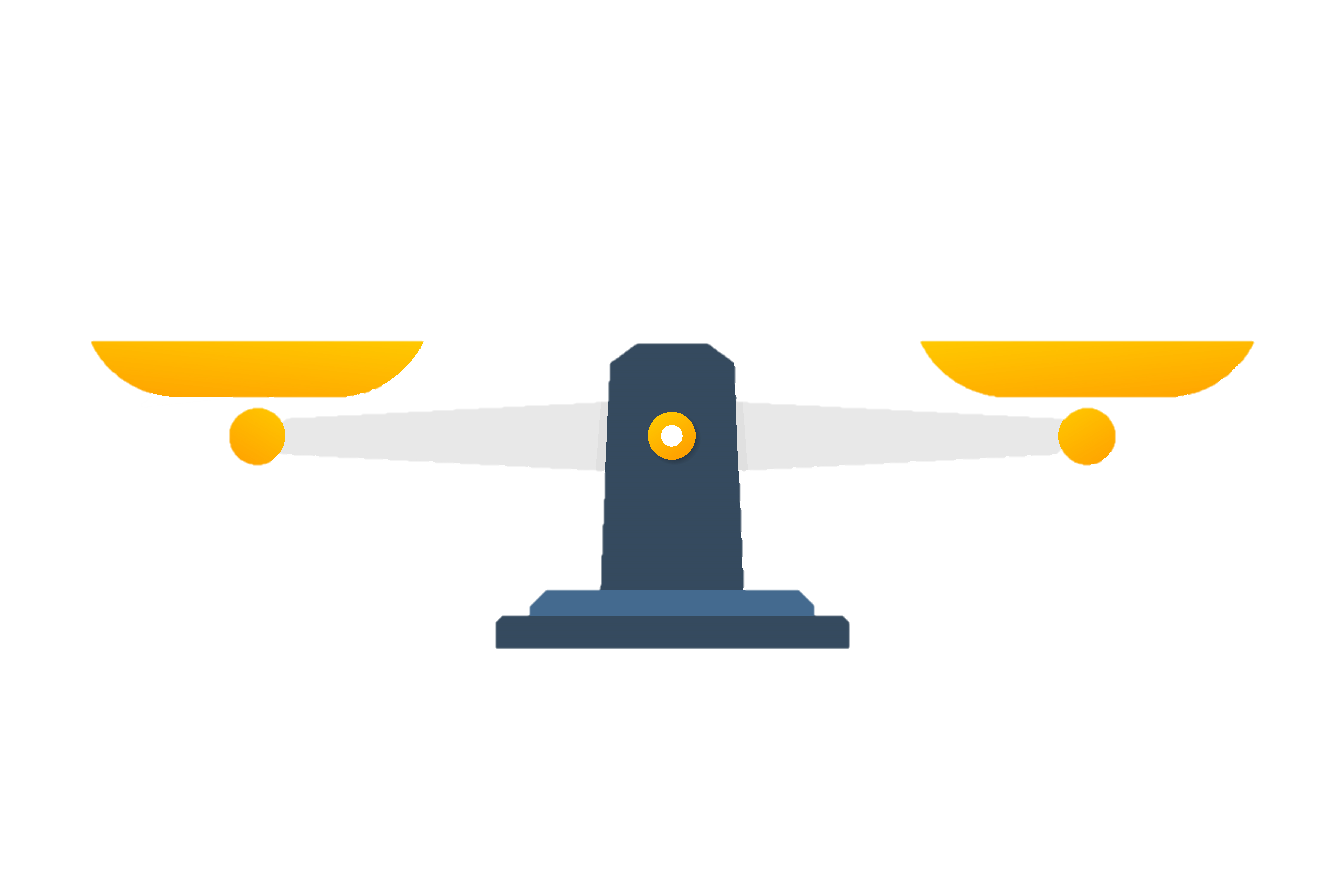 400
?
?
40
Gói hạt tiêu cân nặng              g
Gói muối cân nặng              g
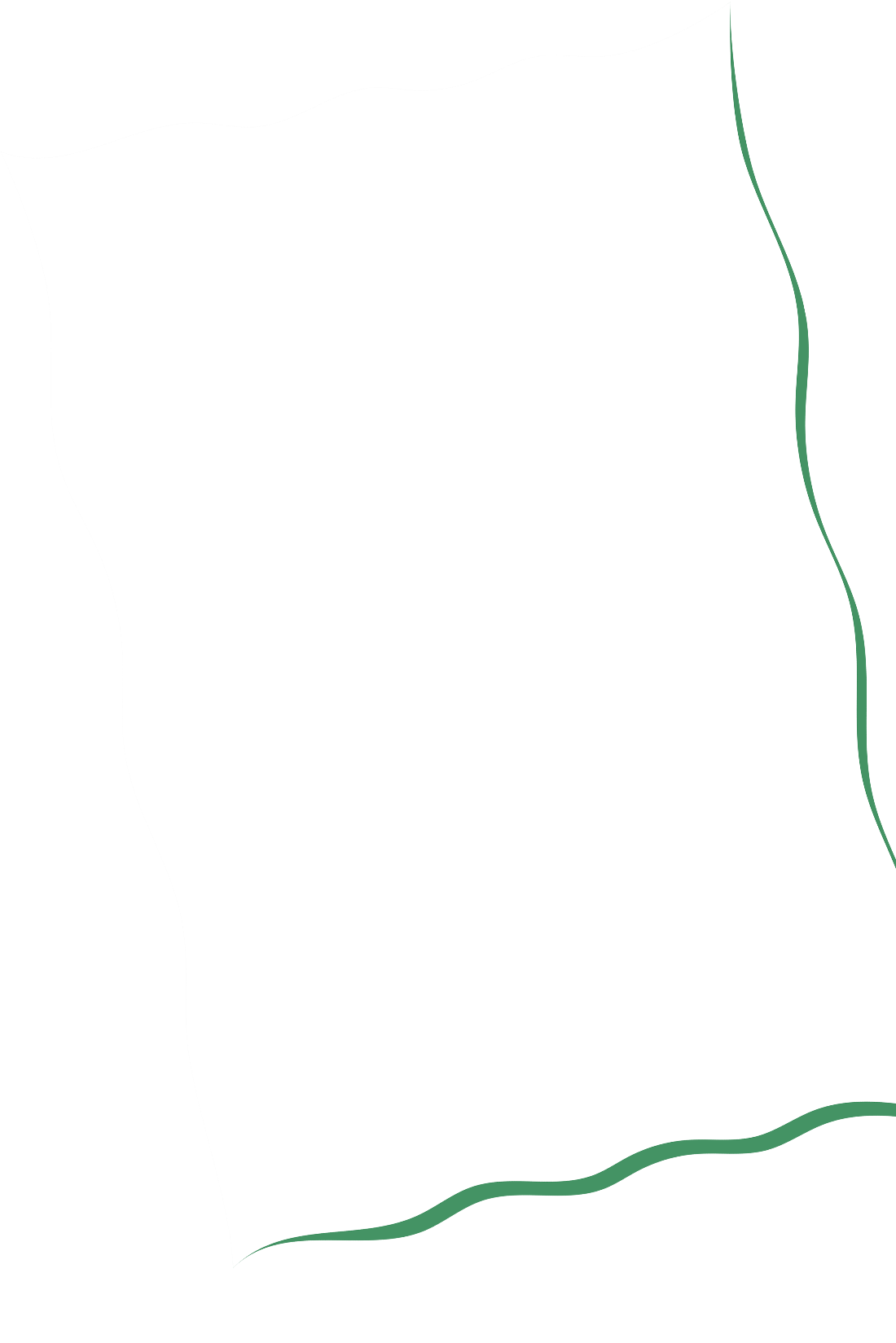 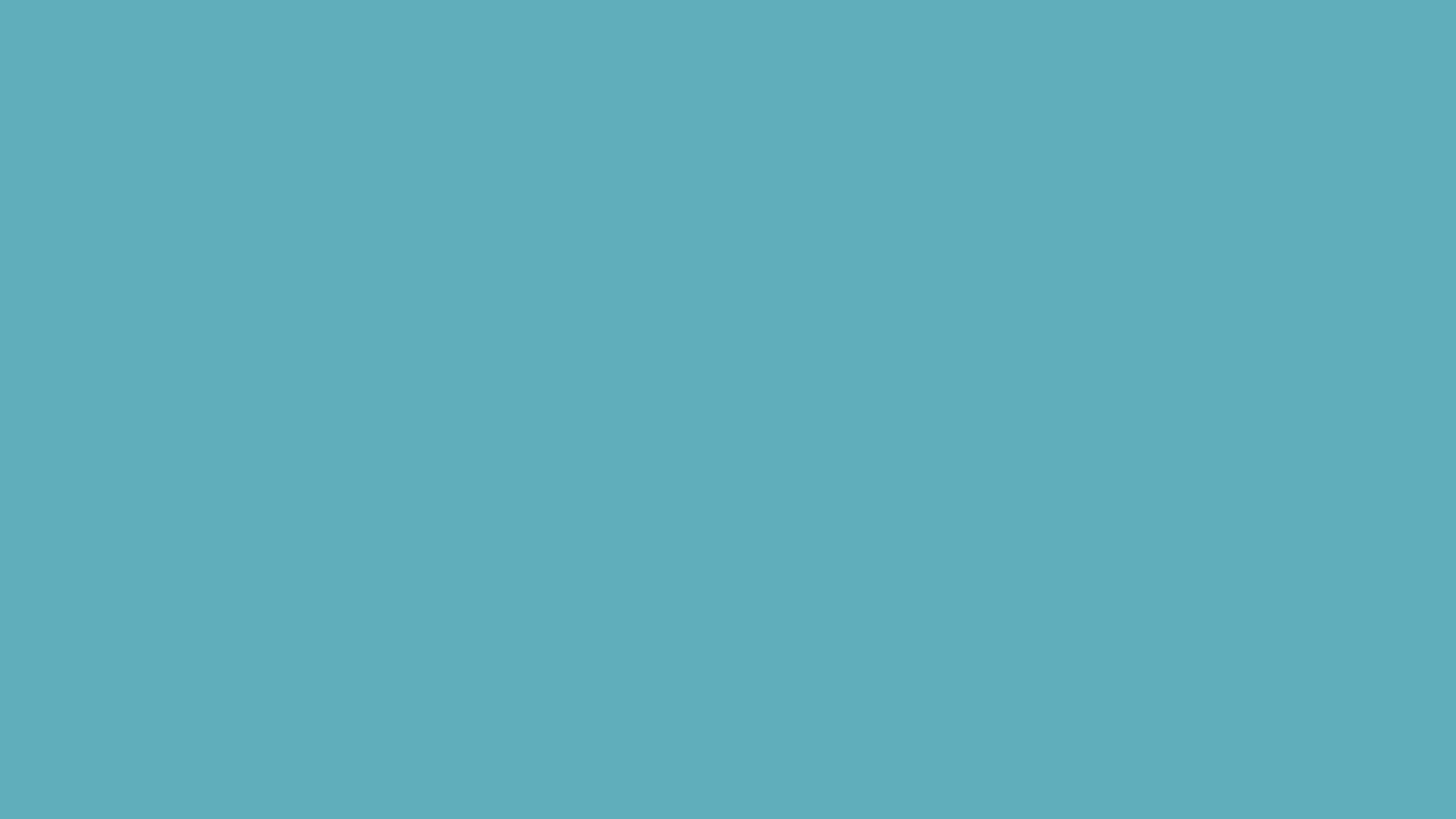 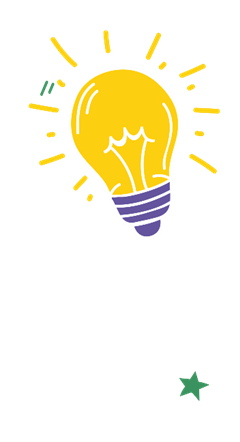 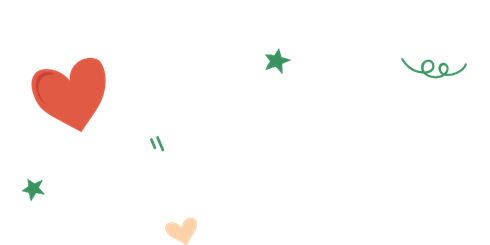 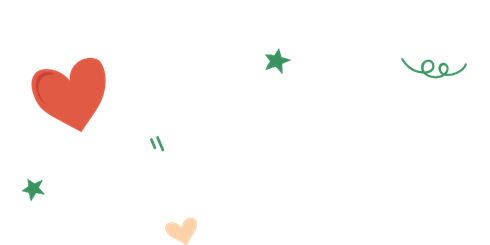 Chia sẻ những điều em học được sau tiết học.
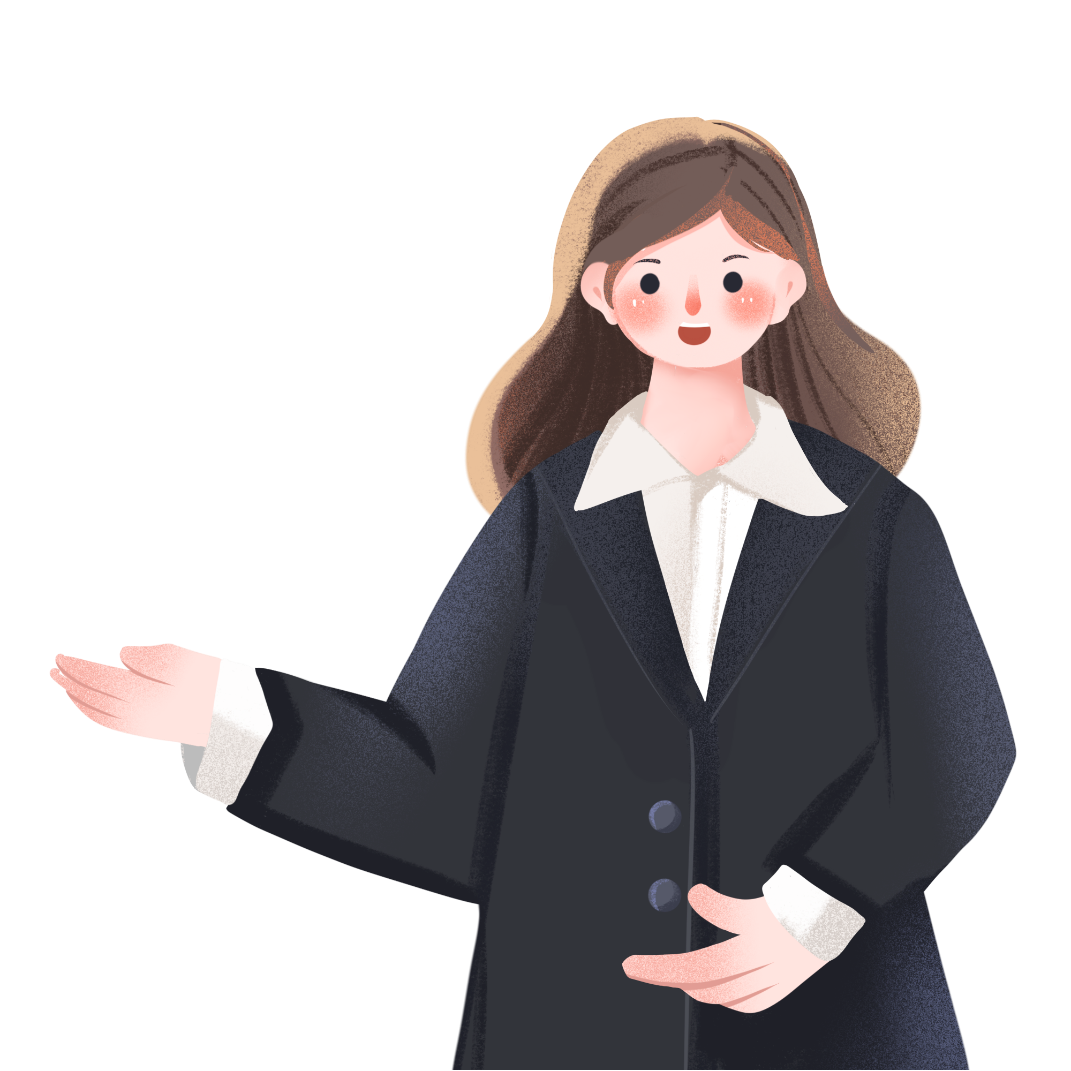 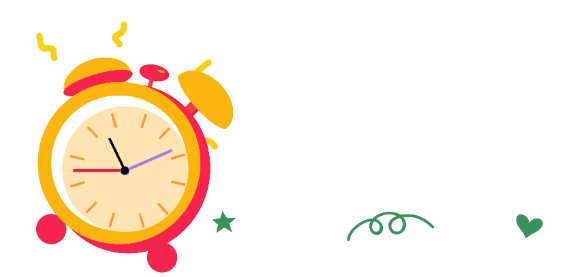 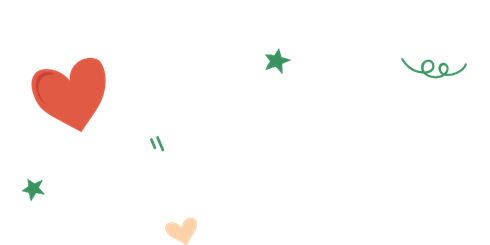